Kirk T McDonald Symposium
Physics-Related Photos
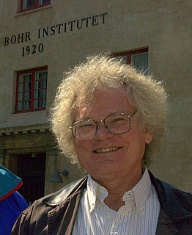 Niels  Bohr Institute
Copenhagen, 2011
Photo by Sylvia Kirk
Princeton University
June 17, 2016
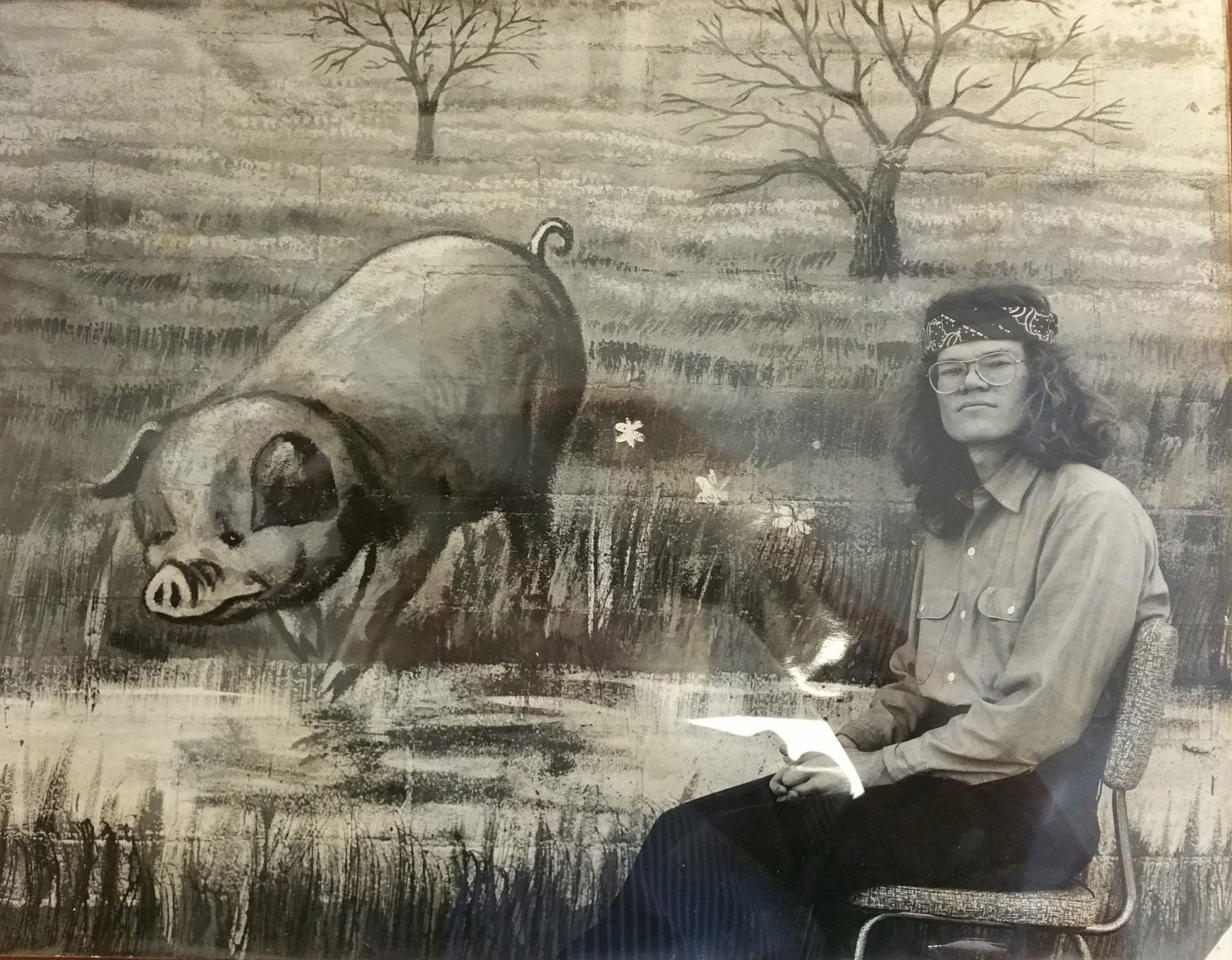 KTM, Tucson, 1971, Photo by Nancy Schaefer
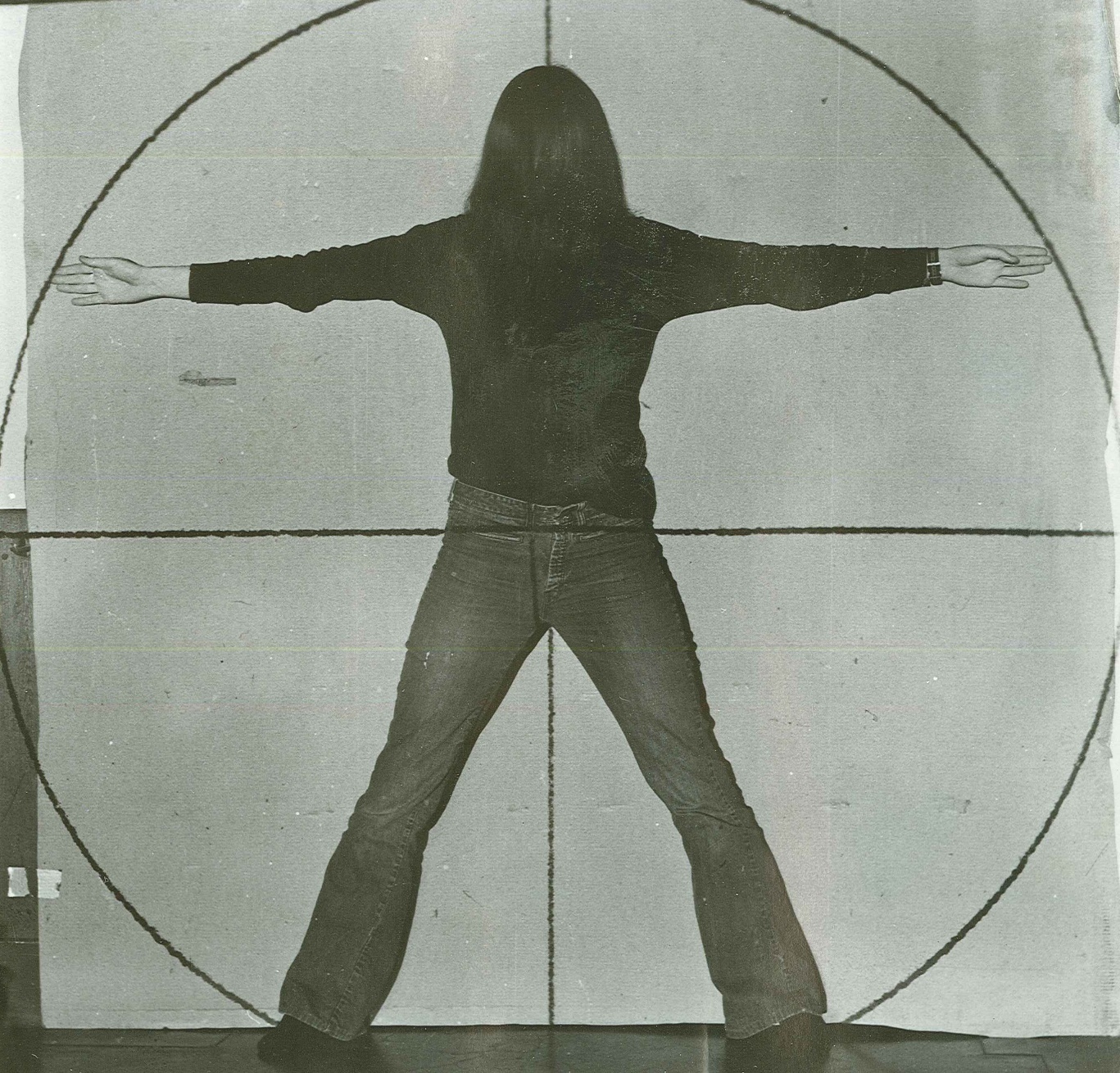 Nancy Schaefer, Vitruvian Woman, Caltech, 1971
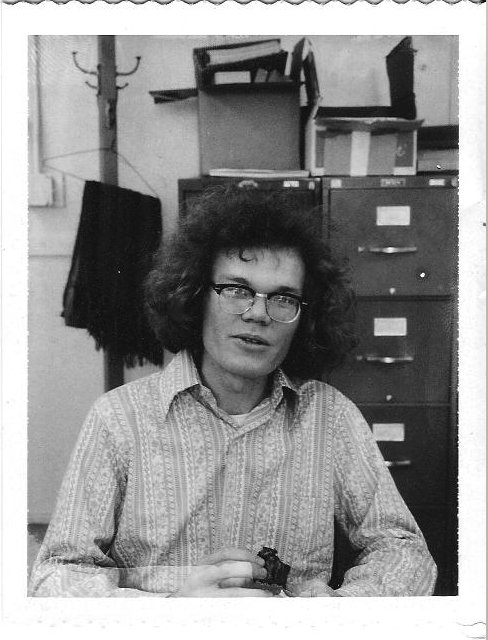 KTM, LBL, 1971 (Did 2nd half of PhD thesis, on p d  He3 , at the 184” cyclotron)
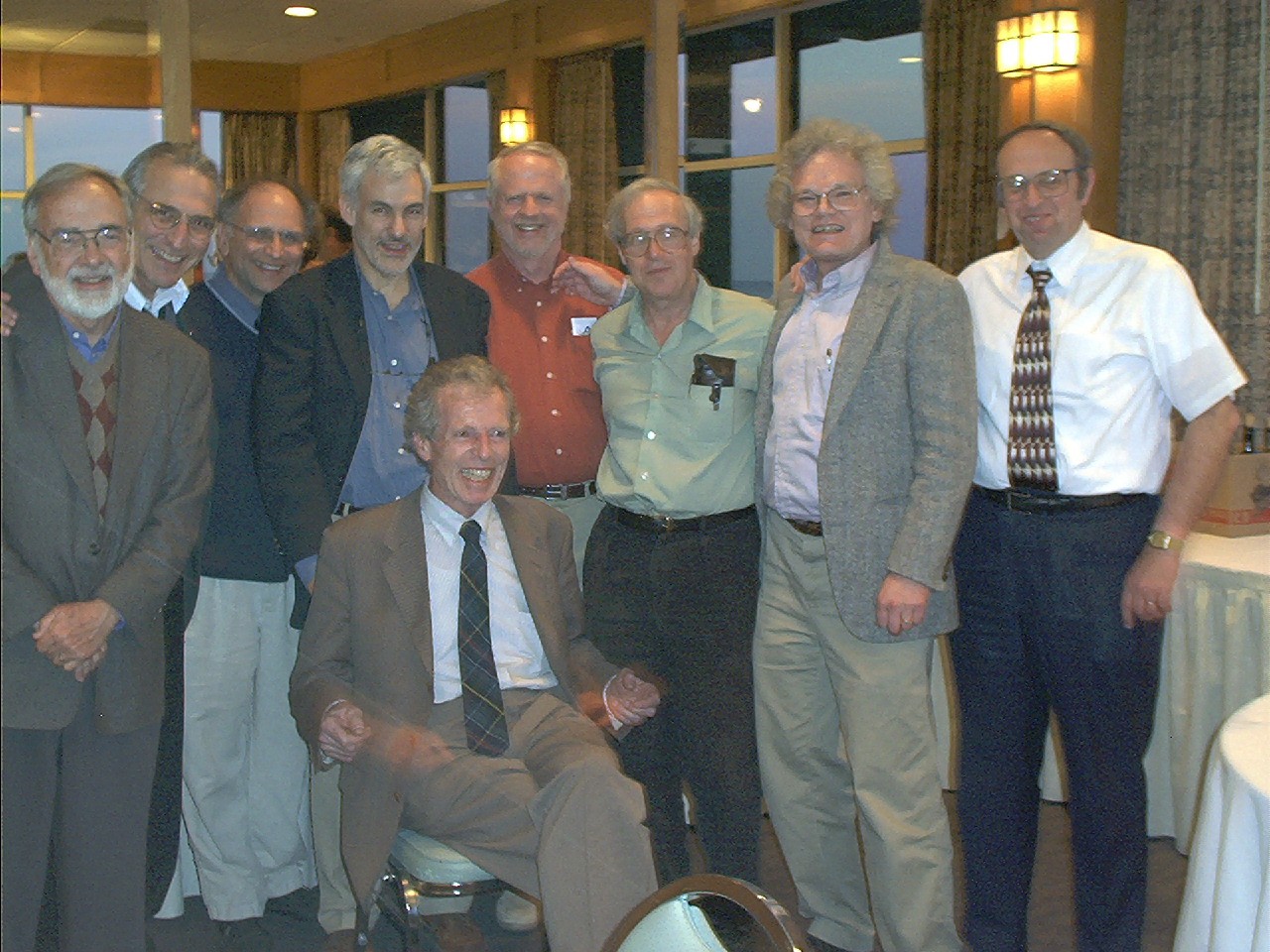 The Heusch Puppies, HeuschFest, Santa Cruz, 2002
Charlie Prescott, Elliott Bloom, Leon Rochester, Bruce Winstein, Bill McNeely, Steve Yellen, KTM, Abe Seiden
Clemens August (Titus) Heusch (1932-2015)
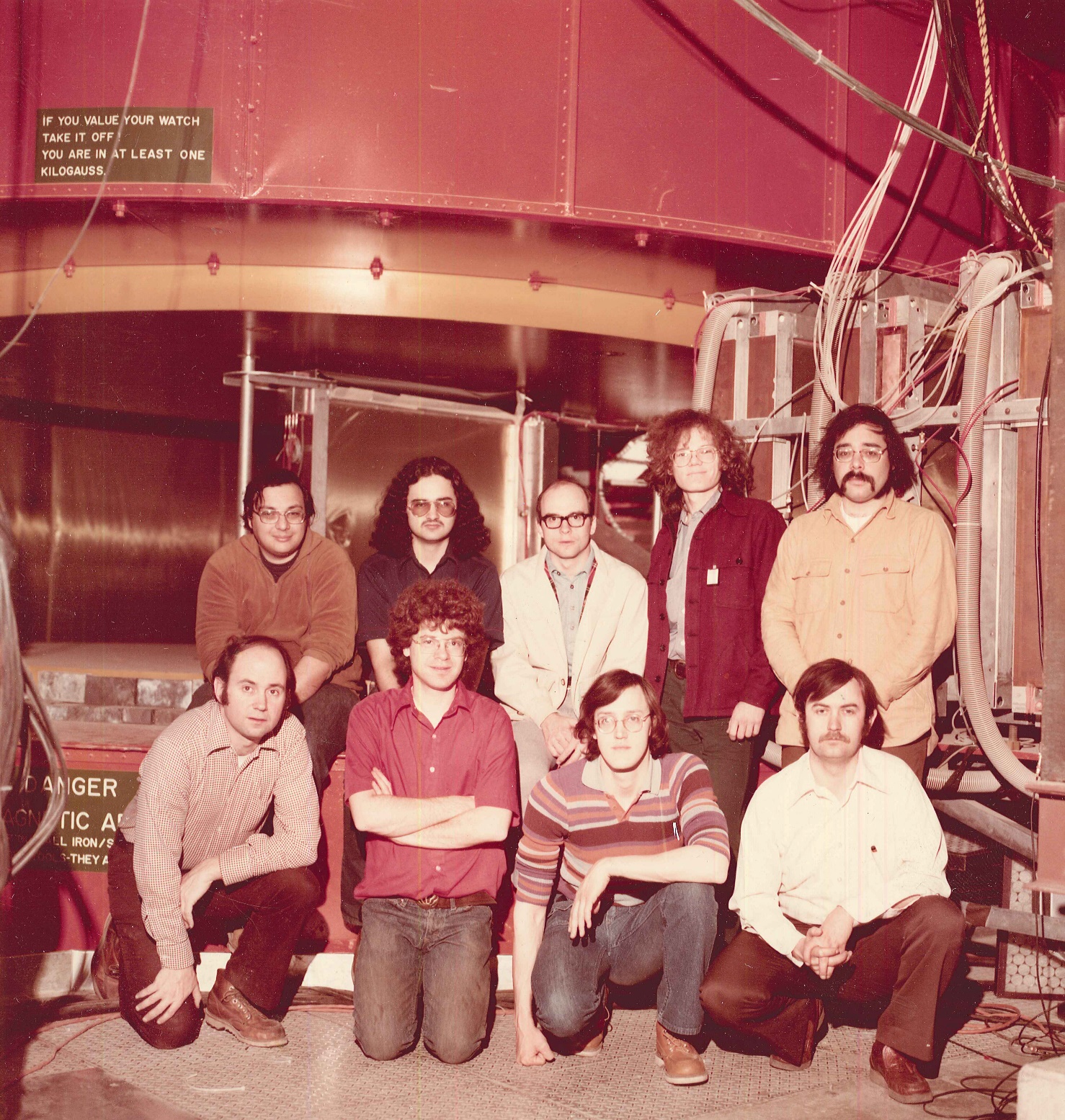 FNAL E331, 1976
Eli Rosenberg, Jim Branson, Jim Pilcher, KTM, Gary Sanders
Stew Smith, Jon Thaler, Greg Henry, Kelby Anderson
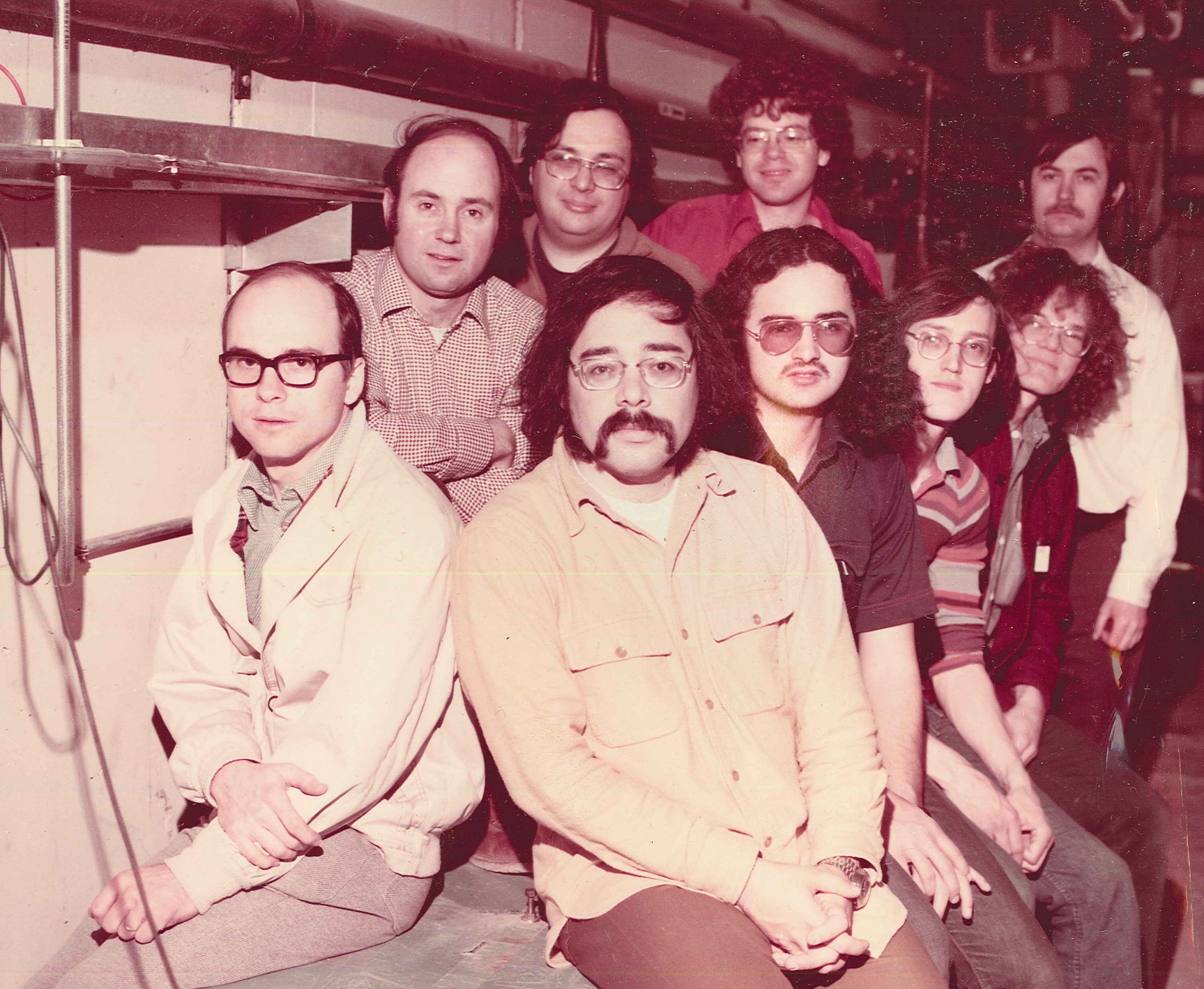 FNAL E331, 1976
Stew Smith, Eli Rosenberg, Jon Thaler, Kelby Anderson
Jim Pilcher, Gary Sanders, Jim Branson, Greg Henry, KTM
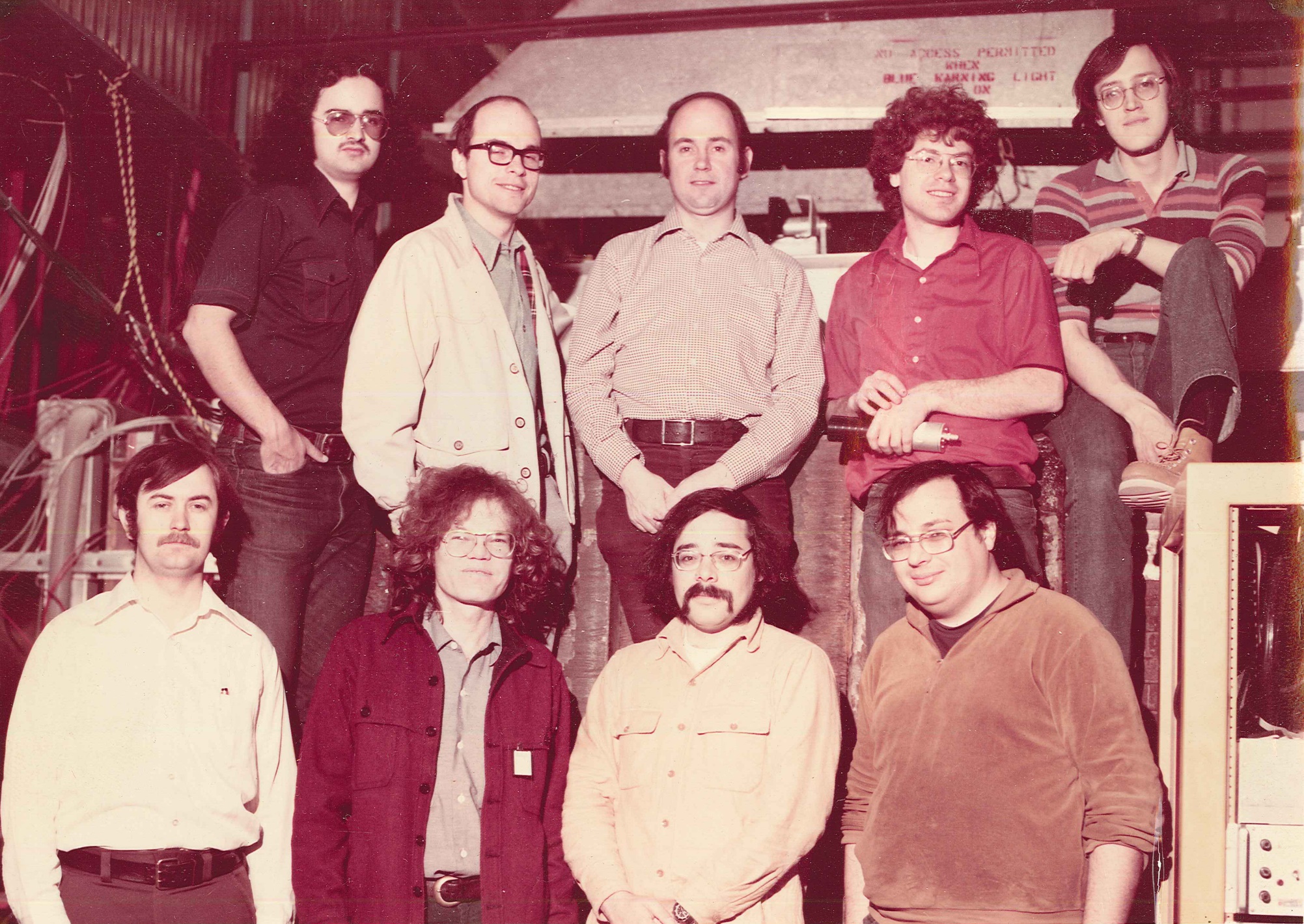 FNAL E331, 1976
Jim Branson, Jim Pilcher, Stew Smith, Jon Thaler, Greg Henry
Kelby Anderson, KTM, Gary Sanders, Eli Rosenberg
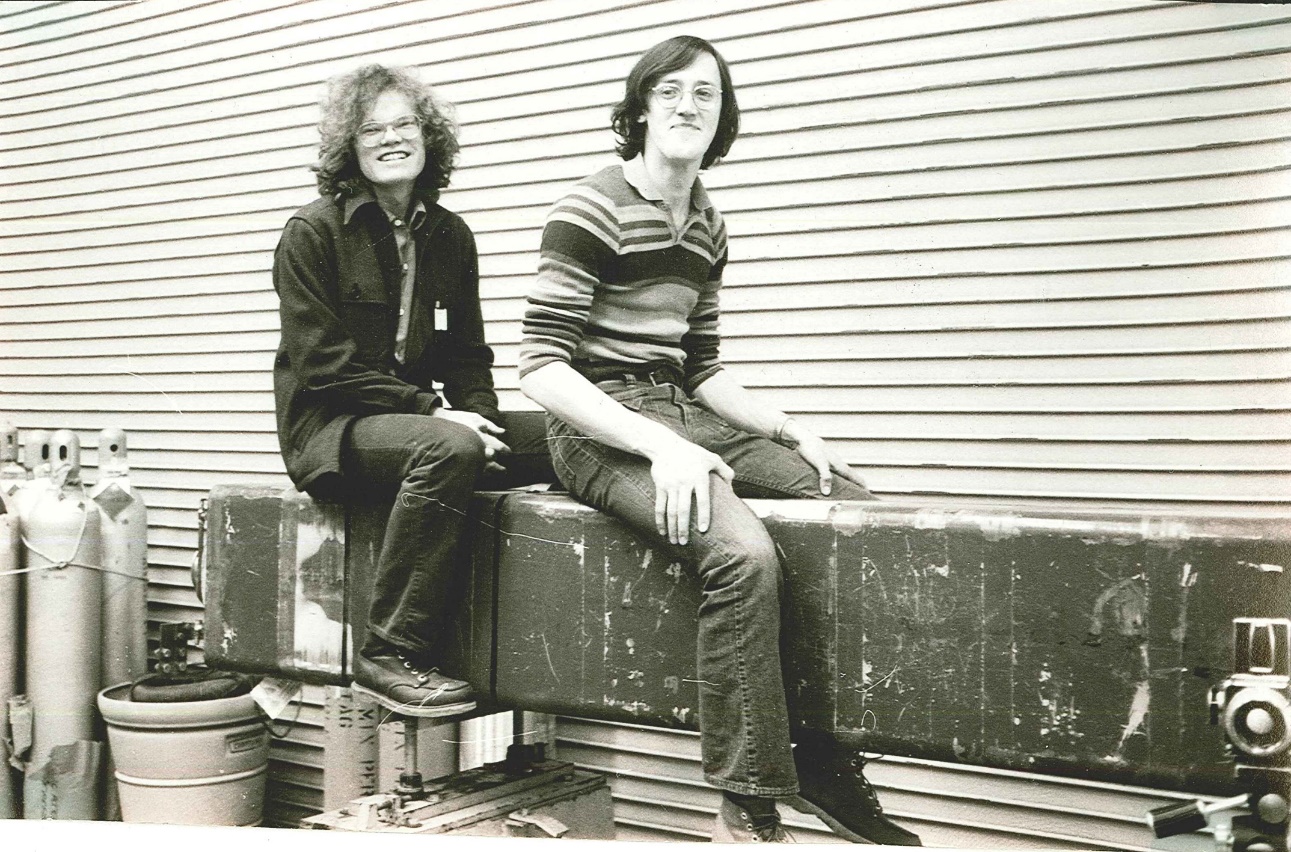 Greek Islands Restaurant, Chicago
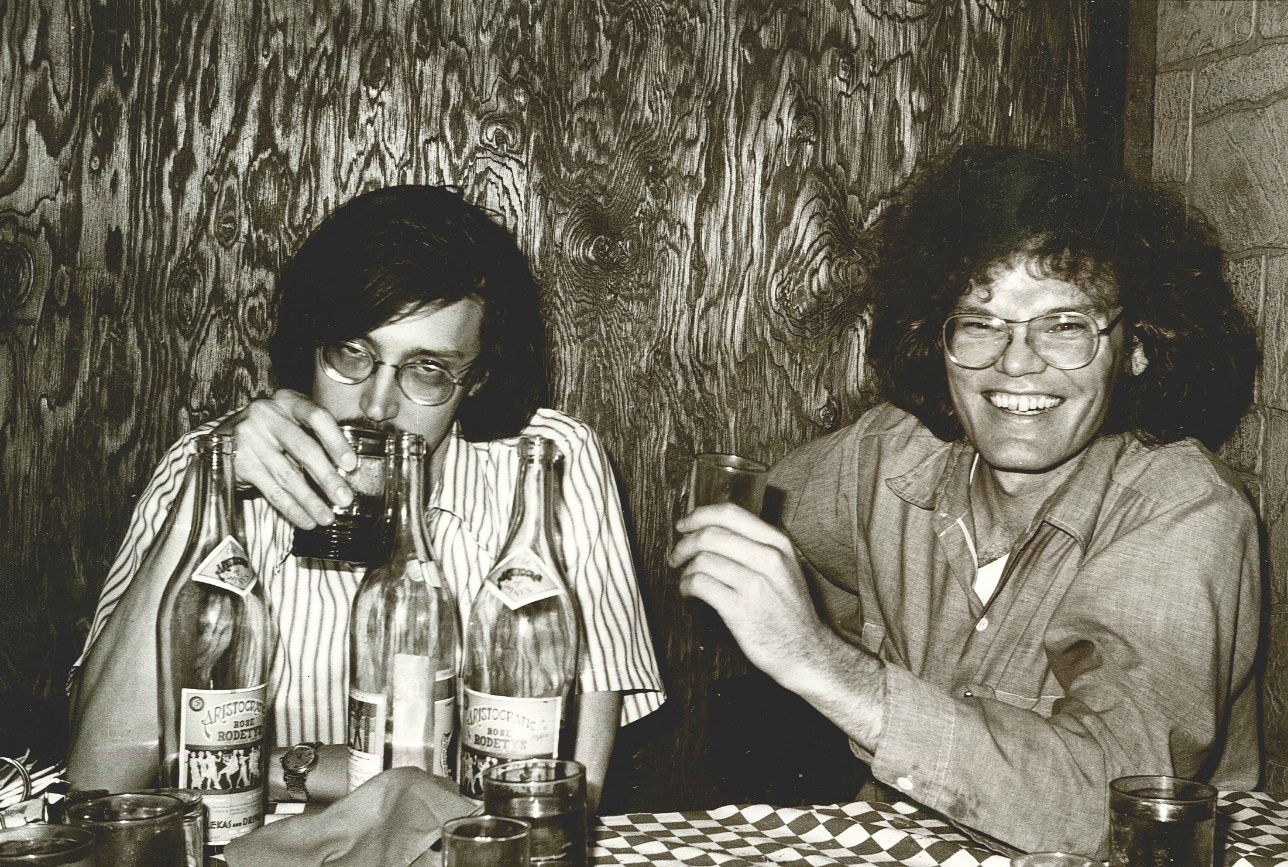 Horsing around on a quadrupole
FNAL E331, 1976, KTM, Greg Henry
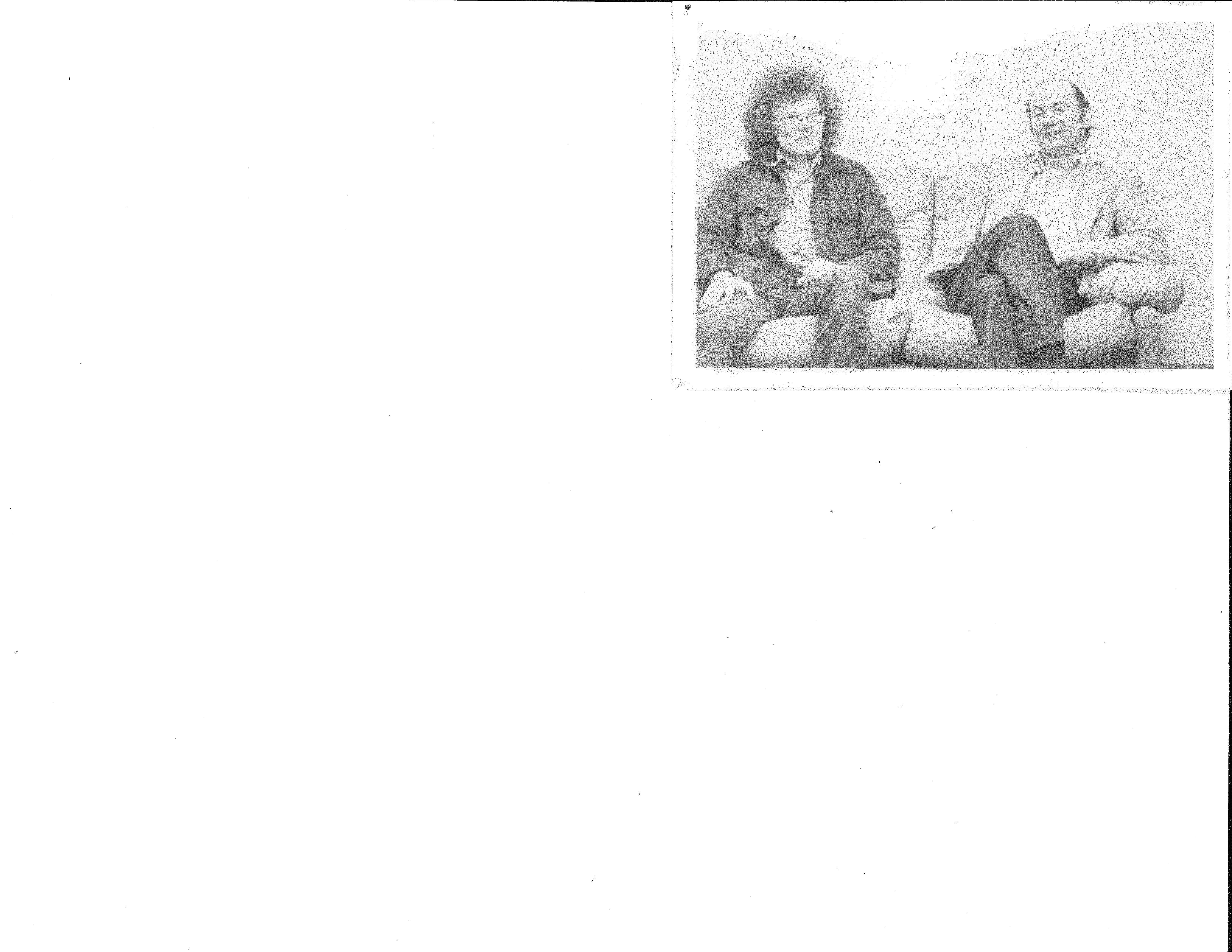 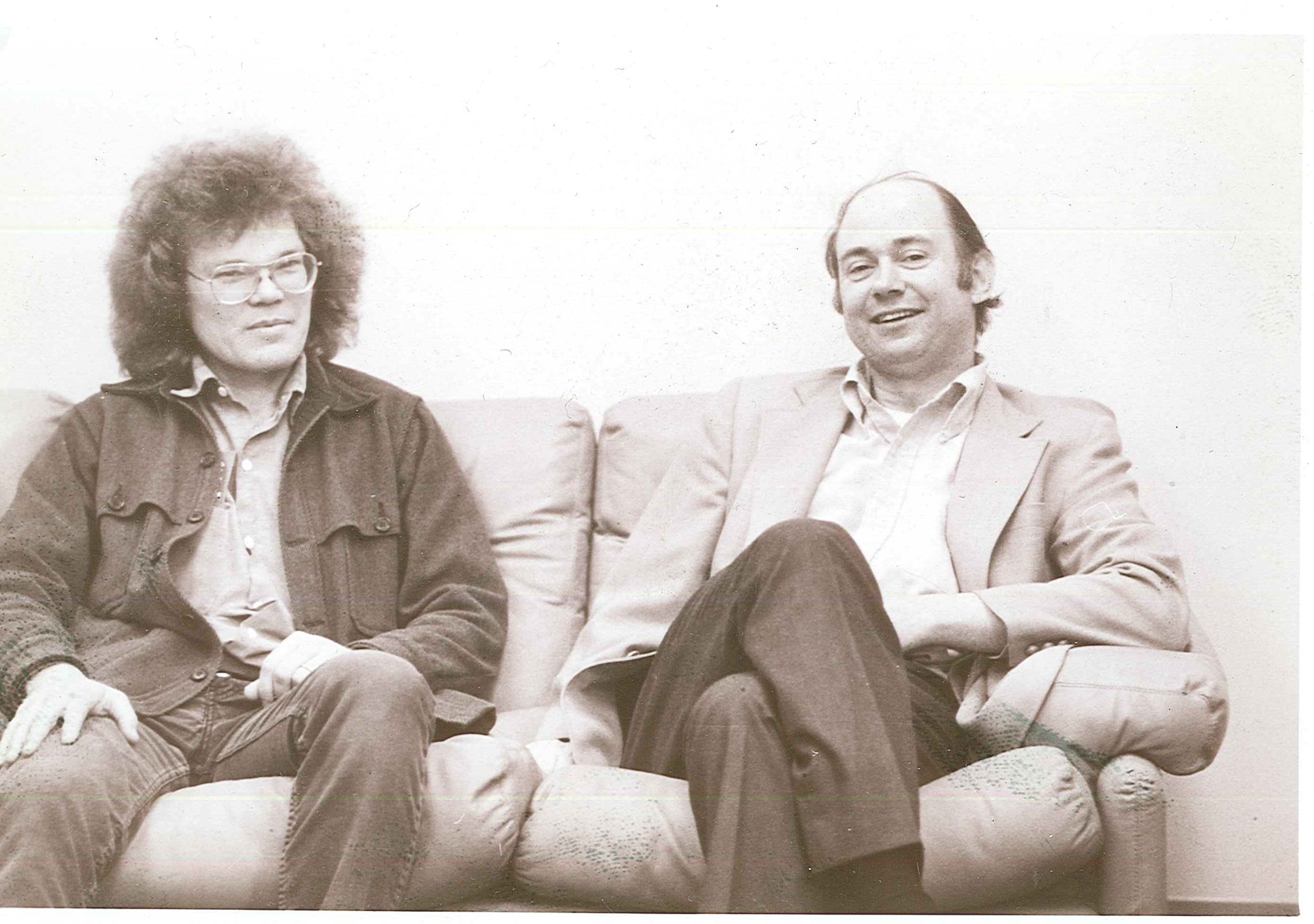 KTM, Stew Smith, MIT, 1979, Photo by Sam Ting
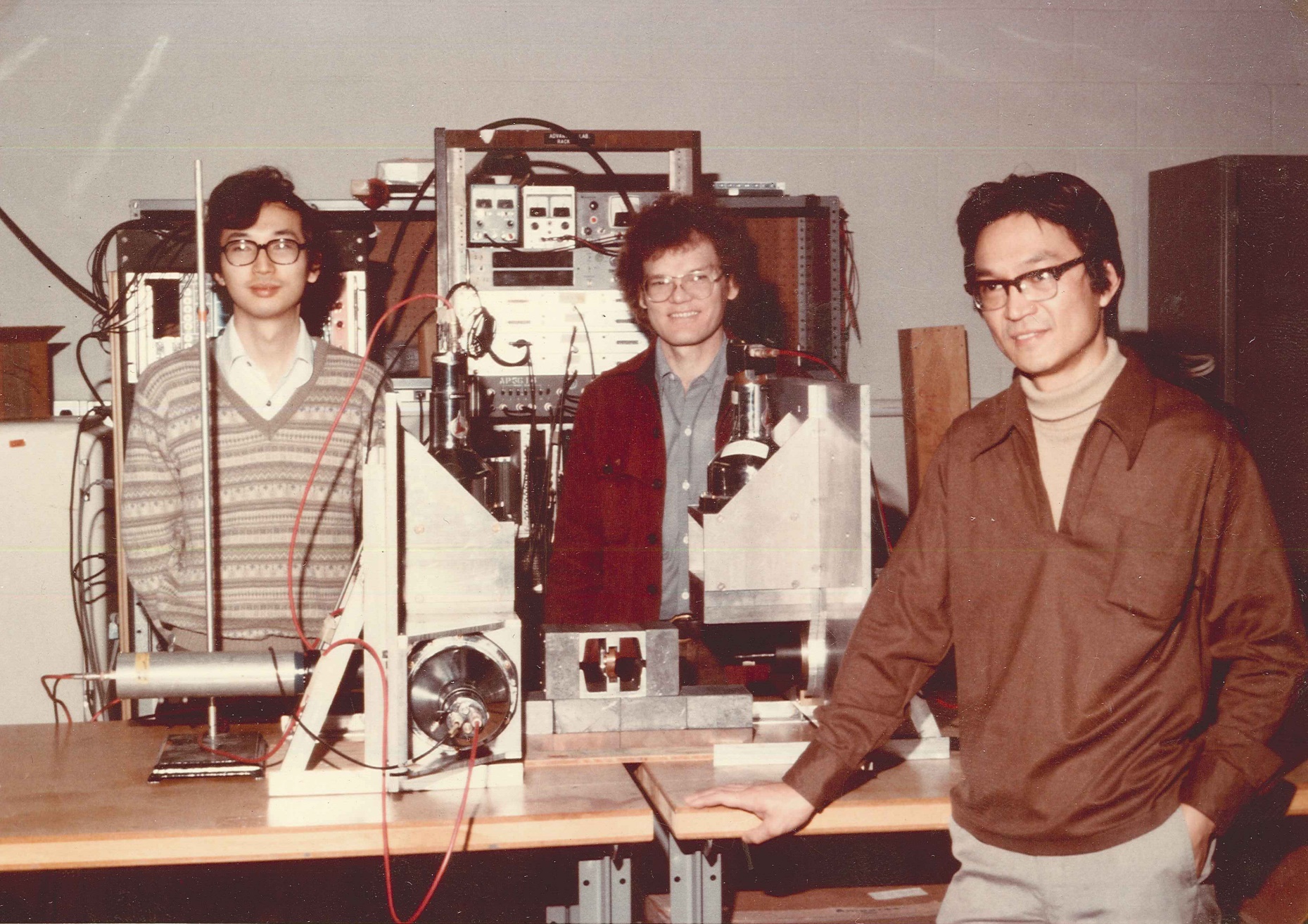 Yoshihisa Kitazawa, KTM, Changguo Lu, 1981 (Test of Bell’s Inequality in e+e-  )
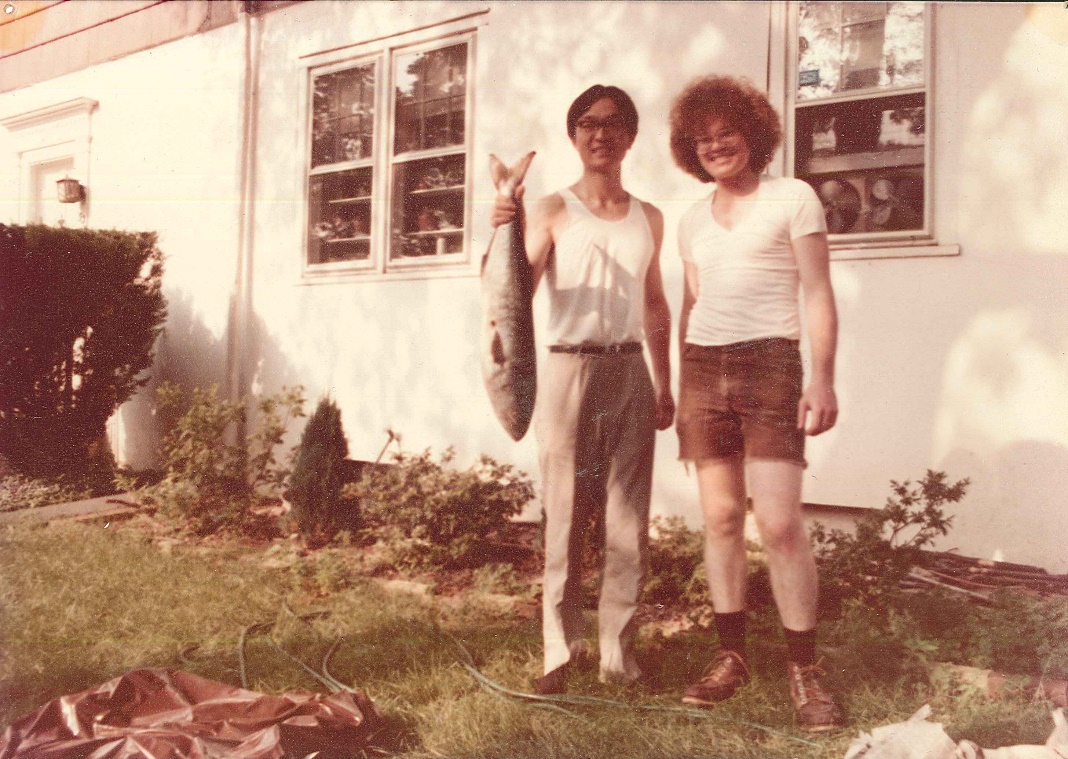 Changguo Lu, KTM, Mulberry St, Princeton, 1981, 
after a midnight bluefish expedition with John Gomany
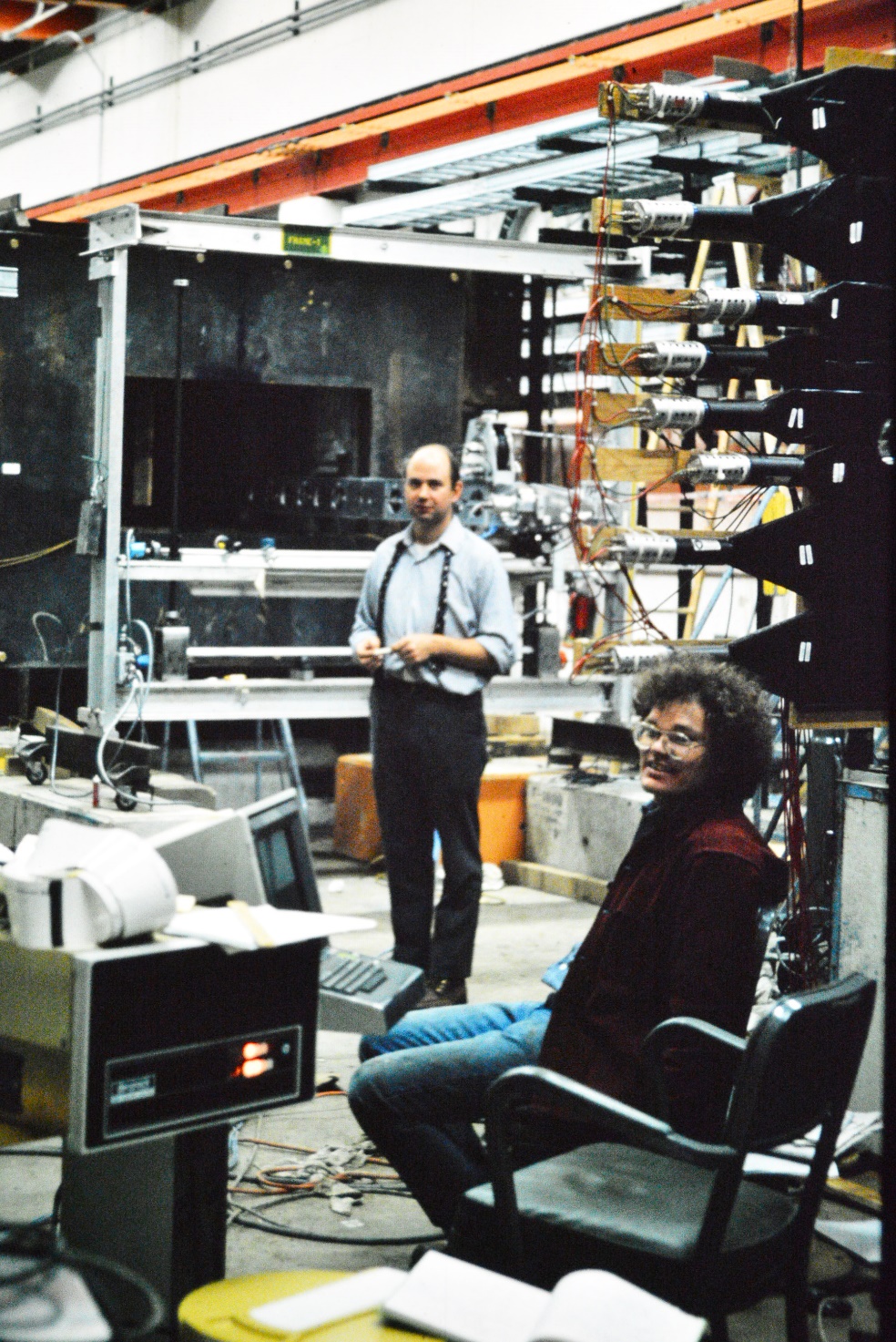 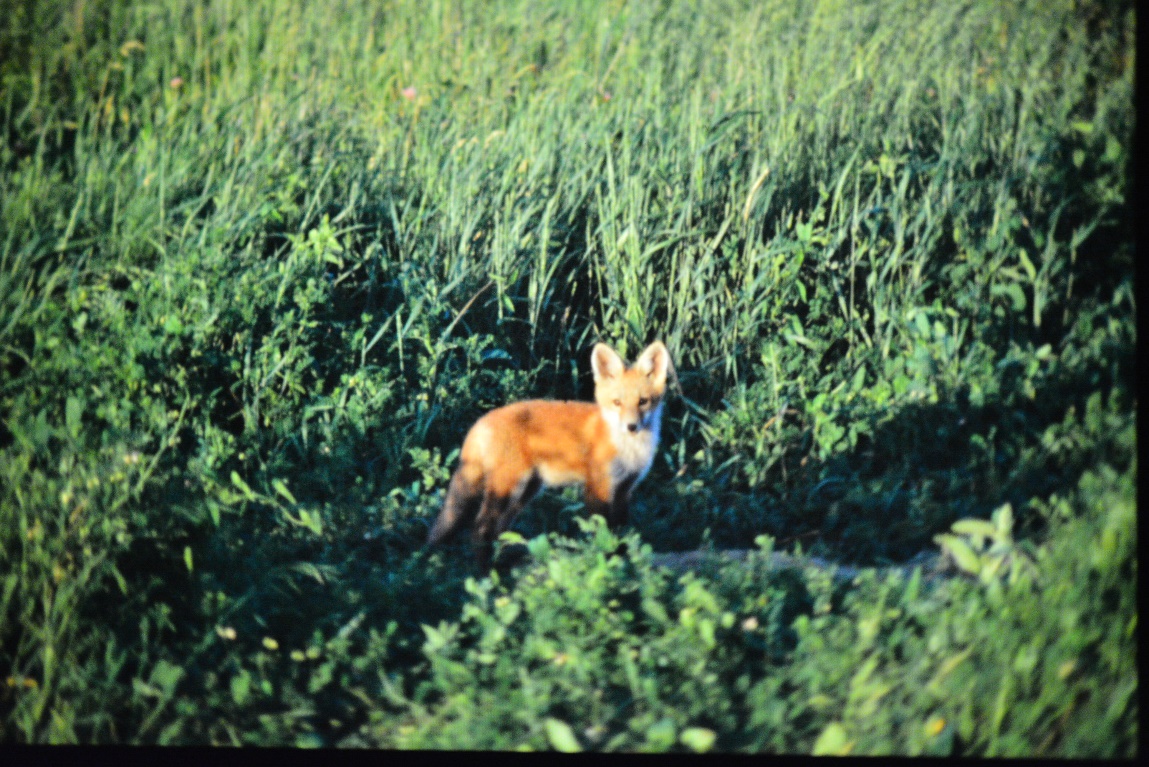 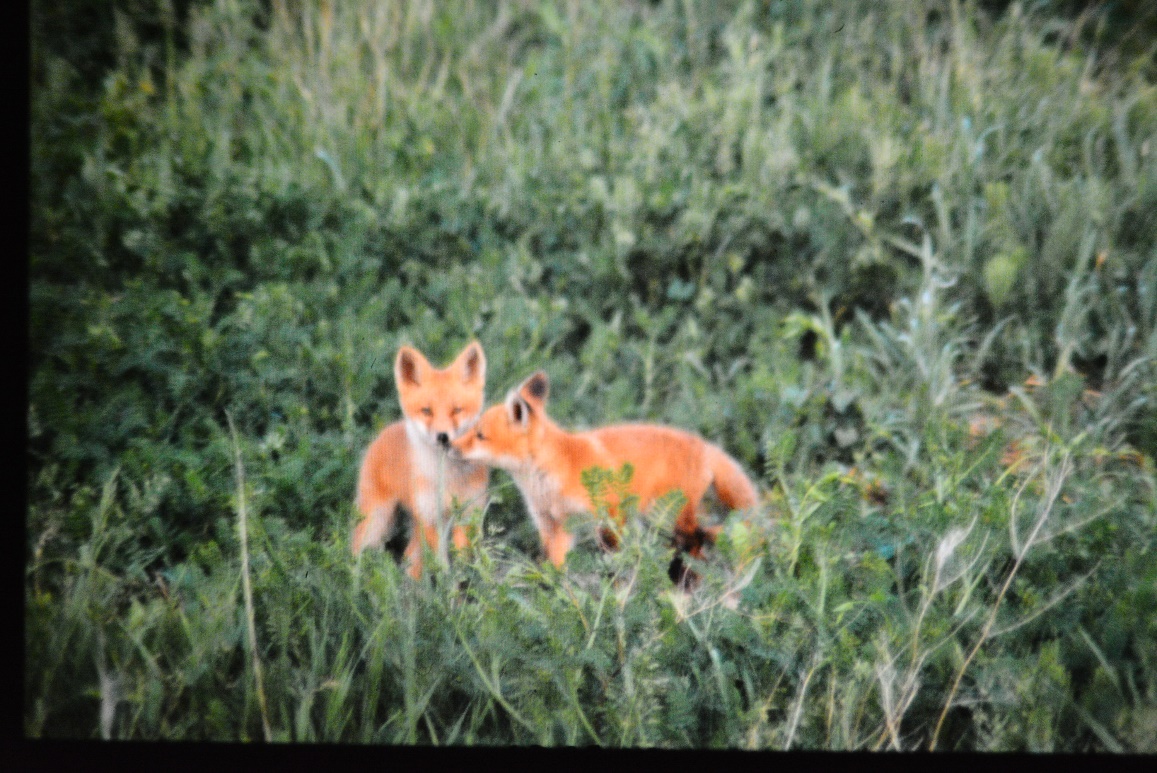 Stew Smith, KTM, Foxes, FNAL E615, 1982, Photos by Cristina Biino
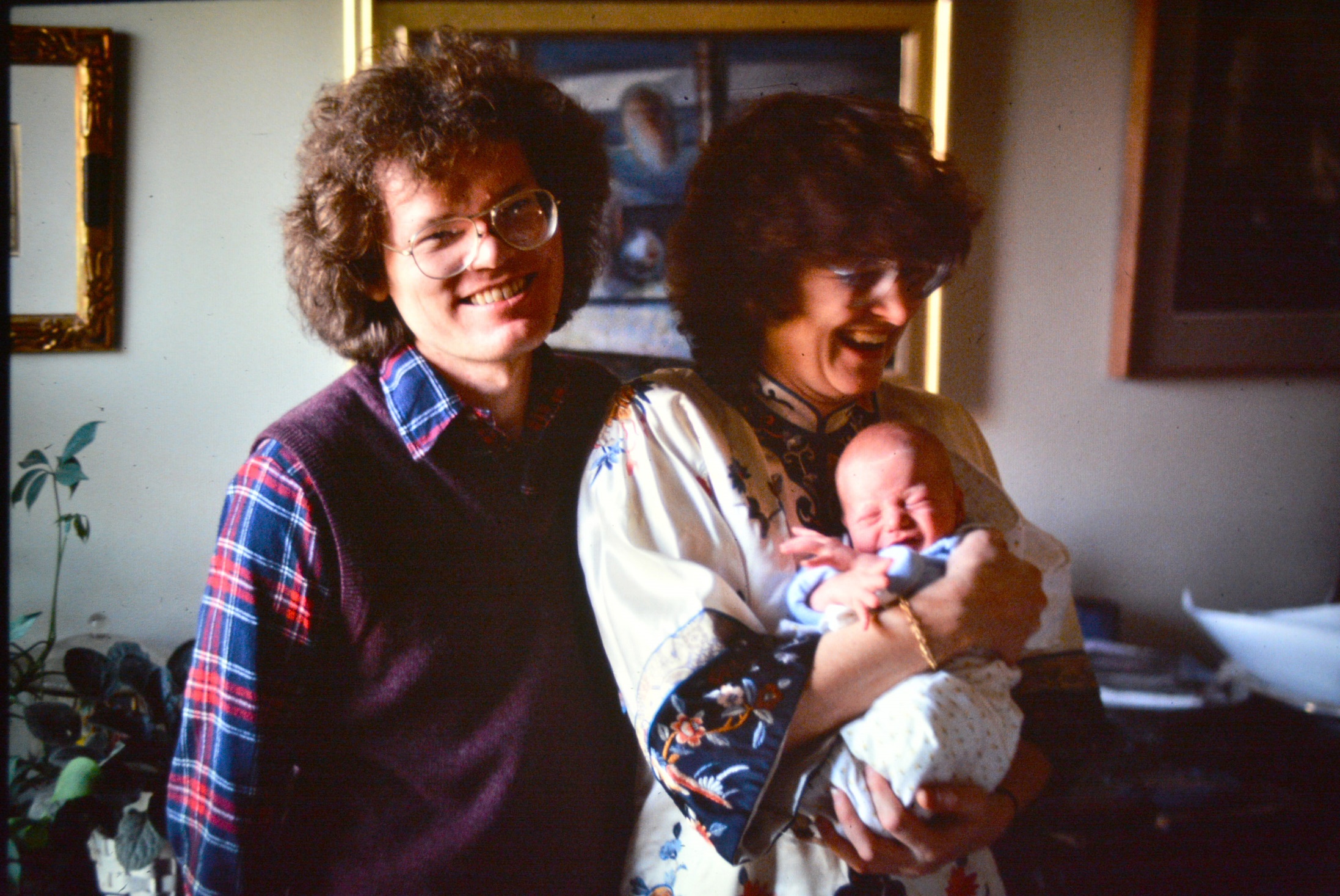 KTM, Nancy Schaefer, Alex, Winant Farm, 1983, Photo by Cristina Biino
Princeton High Energy Physics, 1984
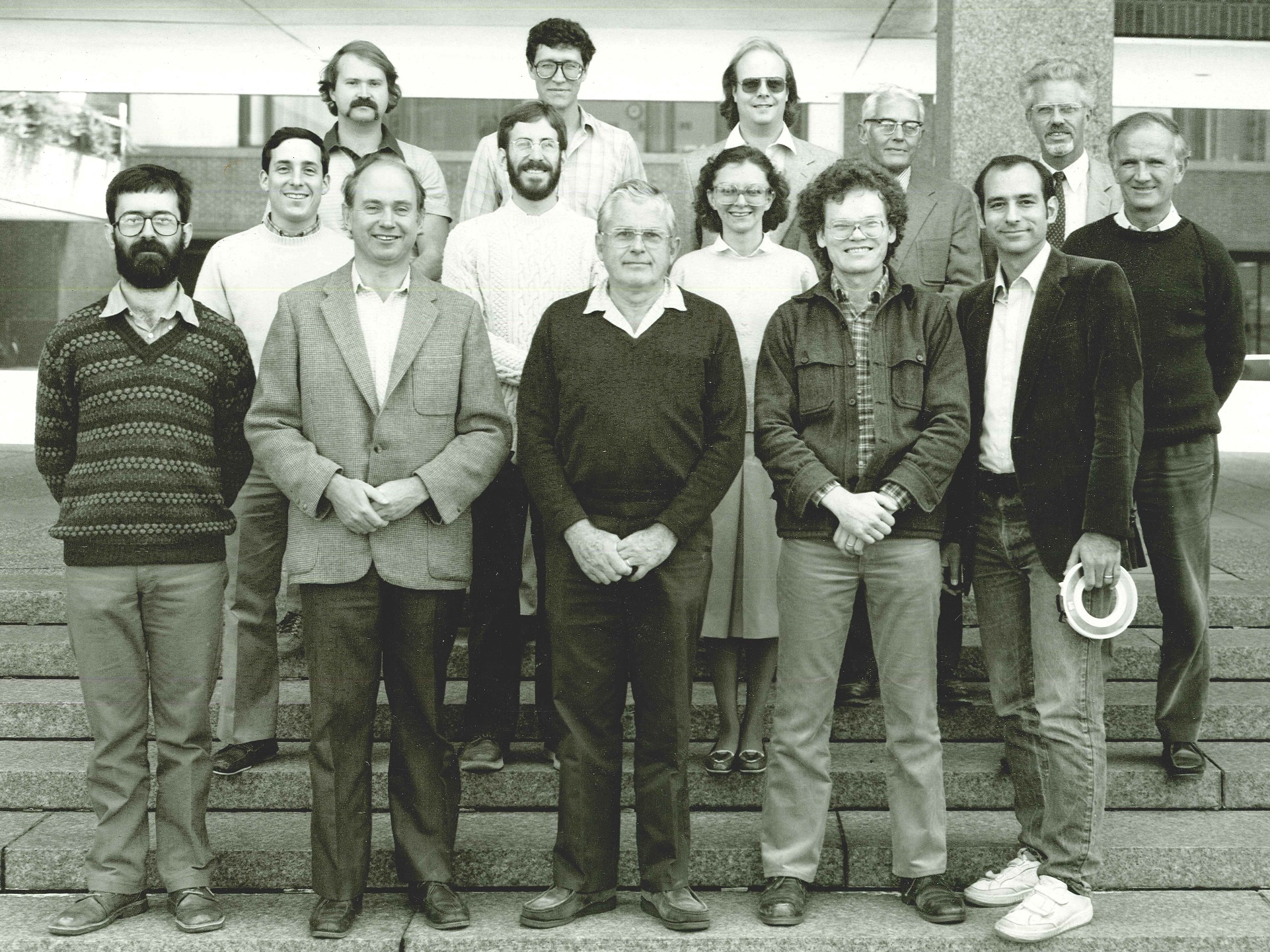 Jon Bakken, Bill Louis, Dan Marlow, George Reynolds, Pierre Piroue
John Greenhalgh, Peter Meyers, Cristina Biino, Val Fitch
David Stickland, Stew Smith, Frank Shoemaker, KTM, George Gollin
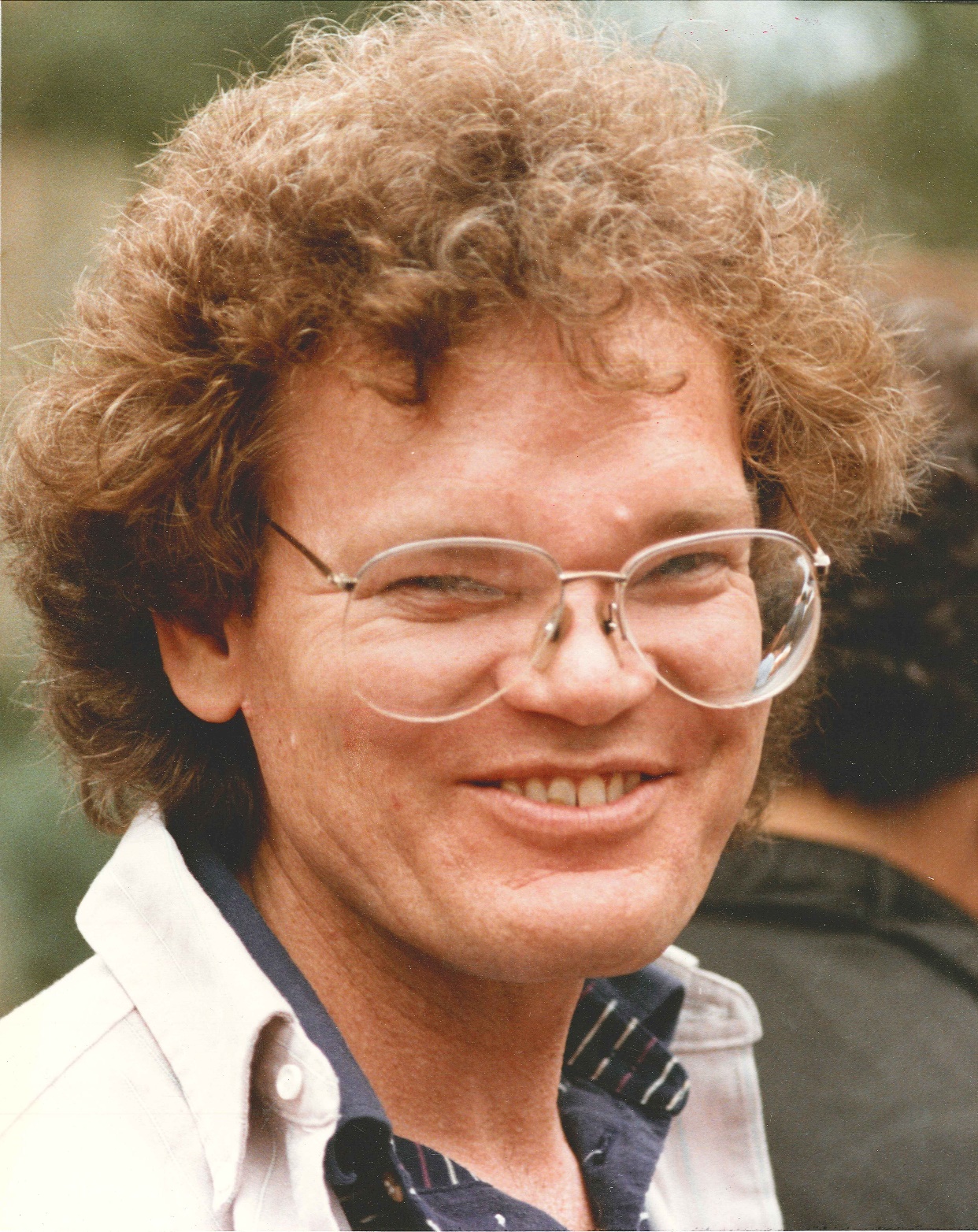 KTM, 1989, Photo by Bob Palmer
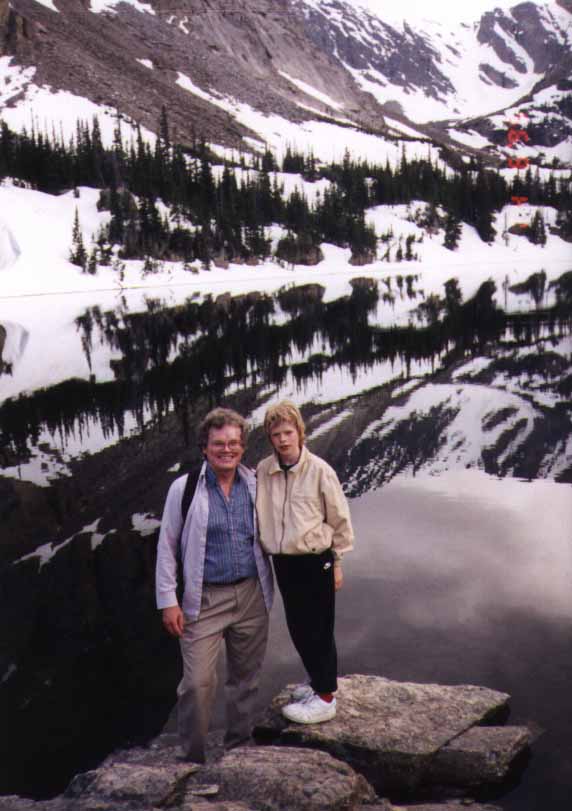 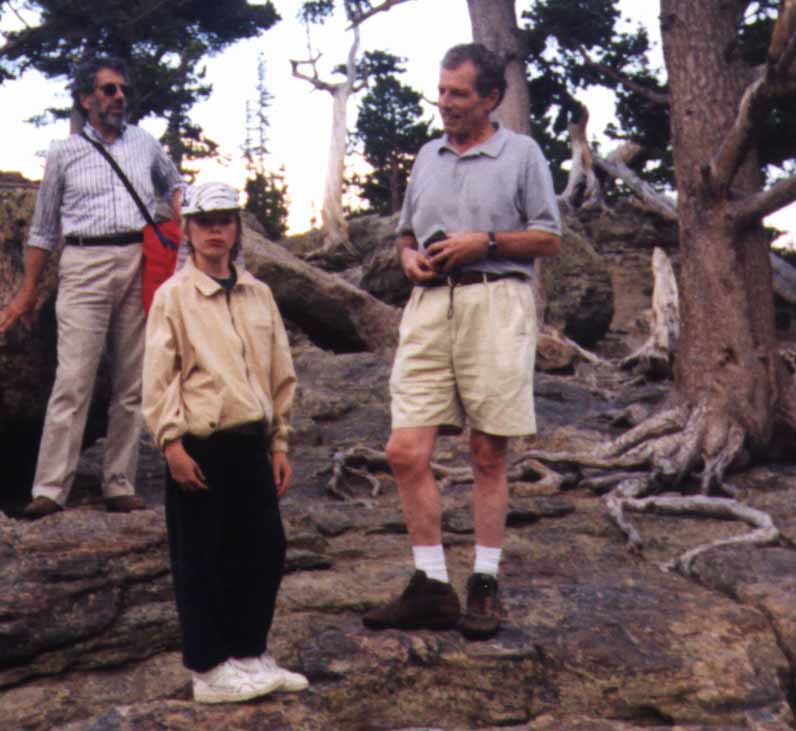 Stan Hertzbach, Alex McDonald, Clem Heusch
KTM, Alex McDonald, The Loch, Estes Park, 1995 (SSC Workshop)
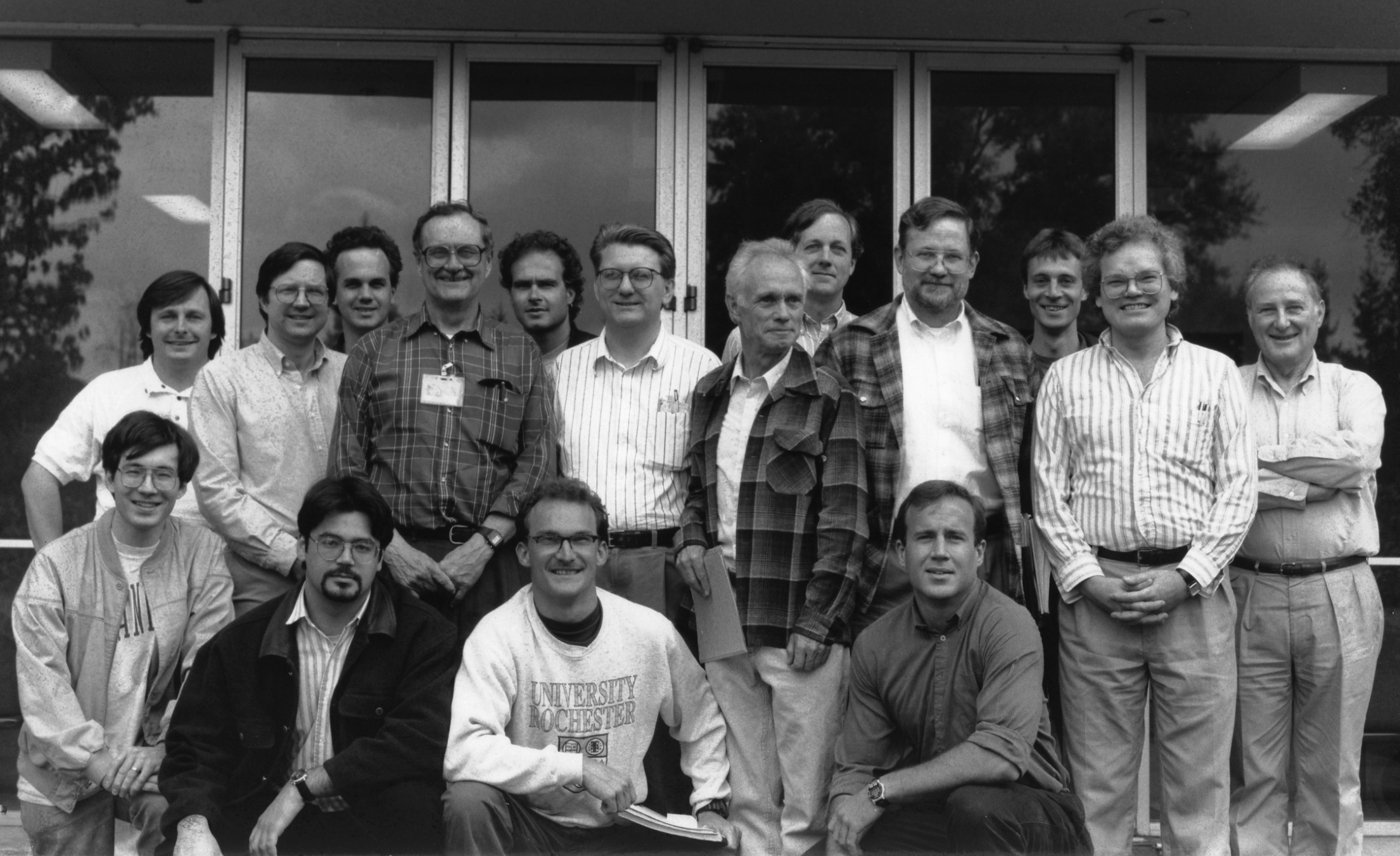 SLAC E144, 1997
Kostya Shmakov, David Meyerhofer, Charlie Bamber, Bill Bugg, Uli Haug, 
Achim Weidemann, Dieter Walz, Dave Burke, Jim Spence, Christian Bula, KTM, Adrian Melissinos
 Glenn Horton-Smith, Theo Kotseroglou, Wolfram Ragg, Steve Boege
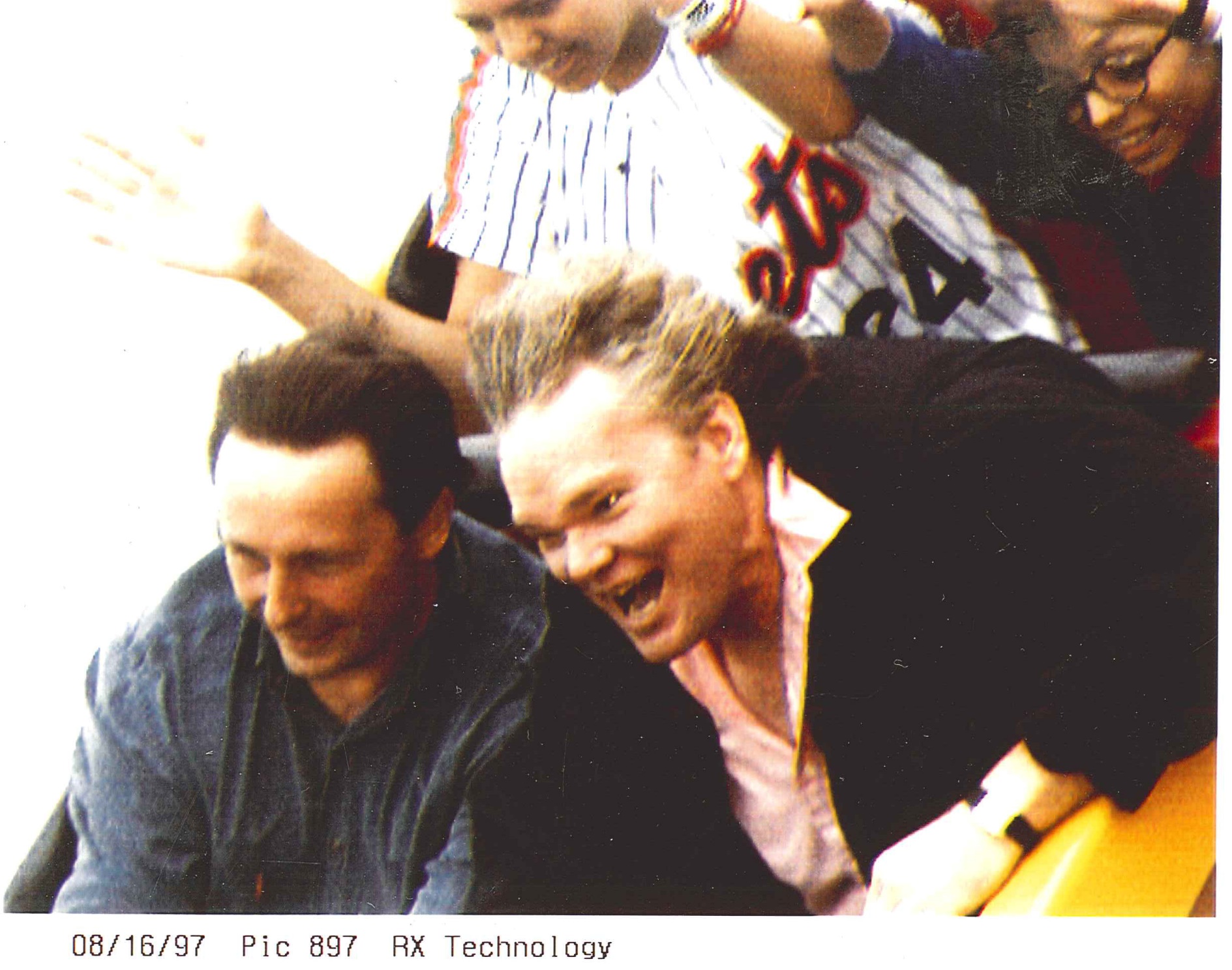 Kostya Shmakov, KTM, Santa Cruz Roller Coaster, 1997 (SLAC E144)
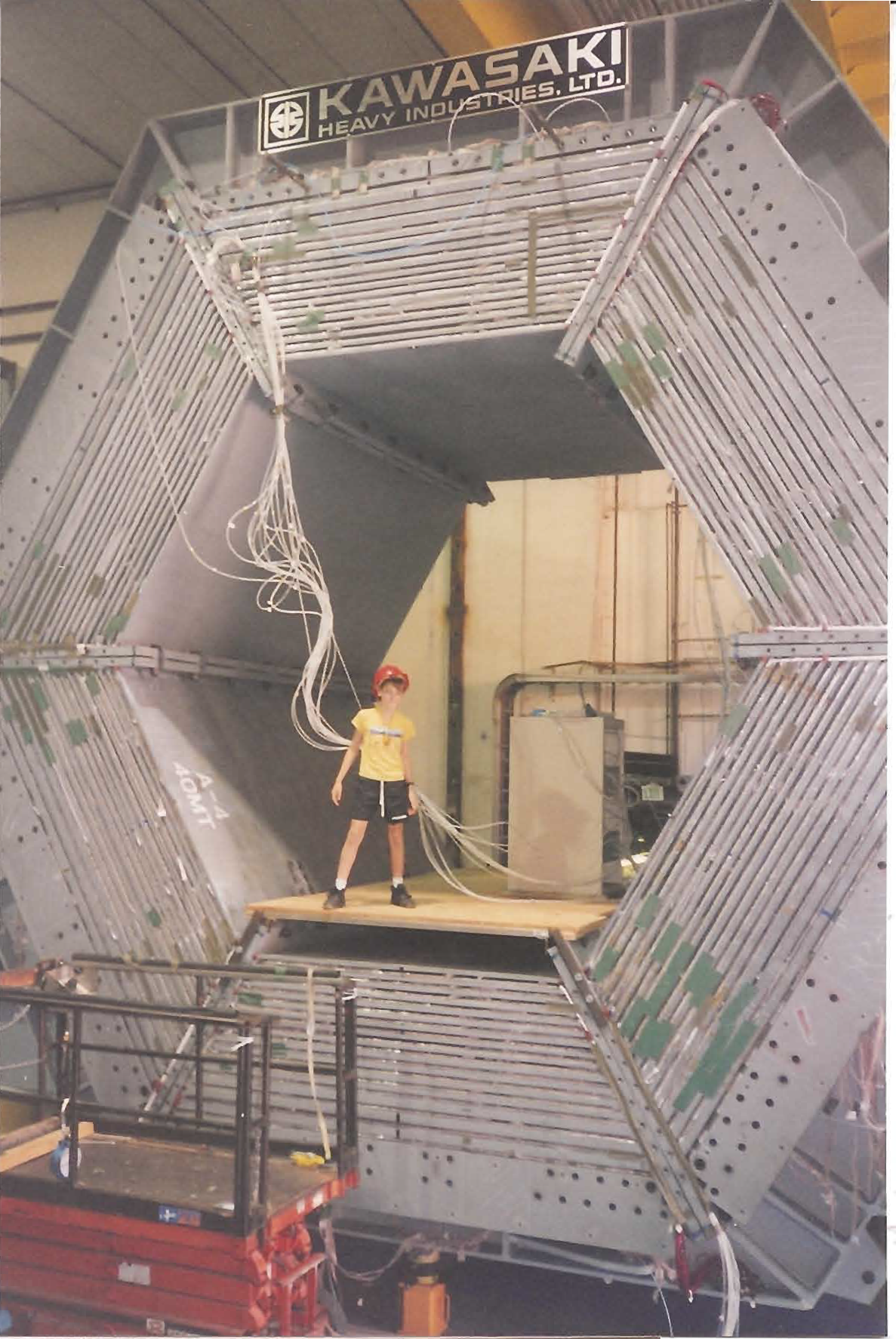 Owen Schaefer, BaBar magnet, SLAC, 1997
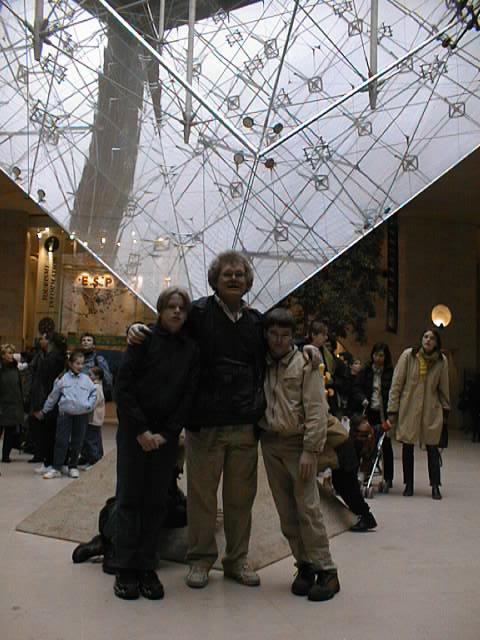 Alex McDonald, KTM, Owen Schaefer, The Louvre, 1998
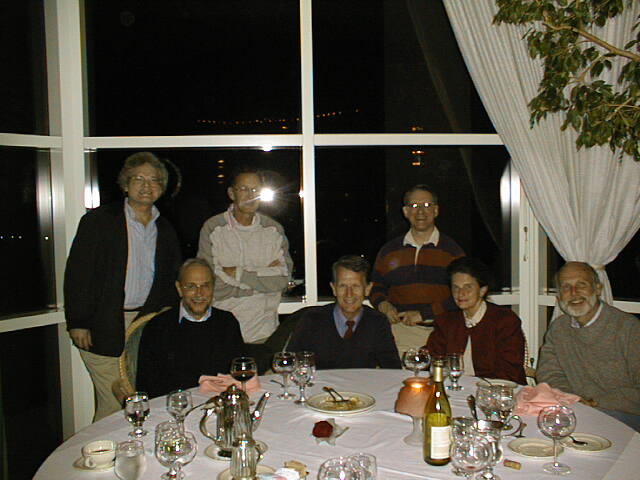 KTM, Eberhard Kiel, Bob Palmer, Colin Johnson, Bob Weggel, Audrey Johnson, 
Harold Kirk (Muon Collider Meeting, Alabama, 1998)
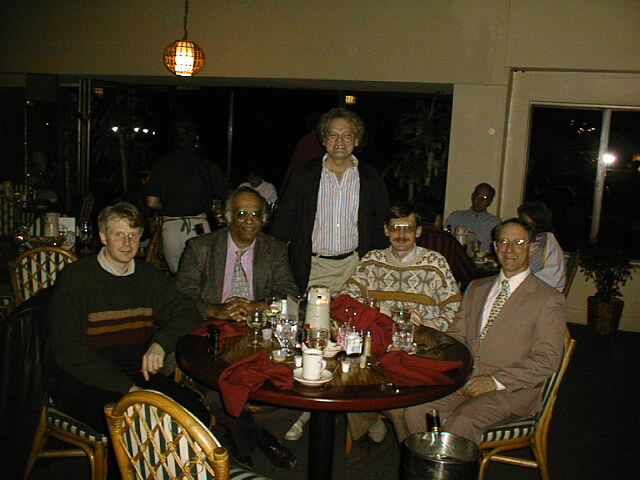 Norbert Holtkamp, Rajendran Raja, KTM, Steve Geer, Bob Weggel (Alabama, 1998)
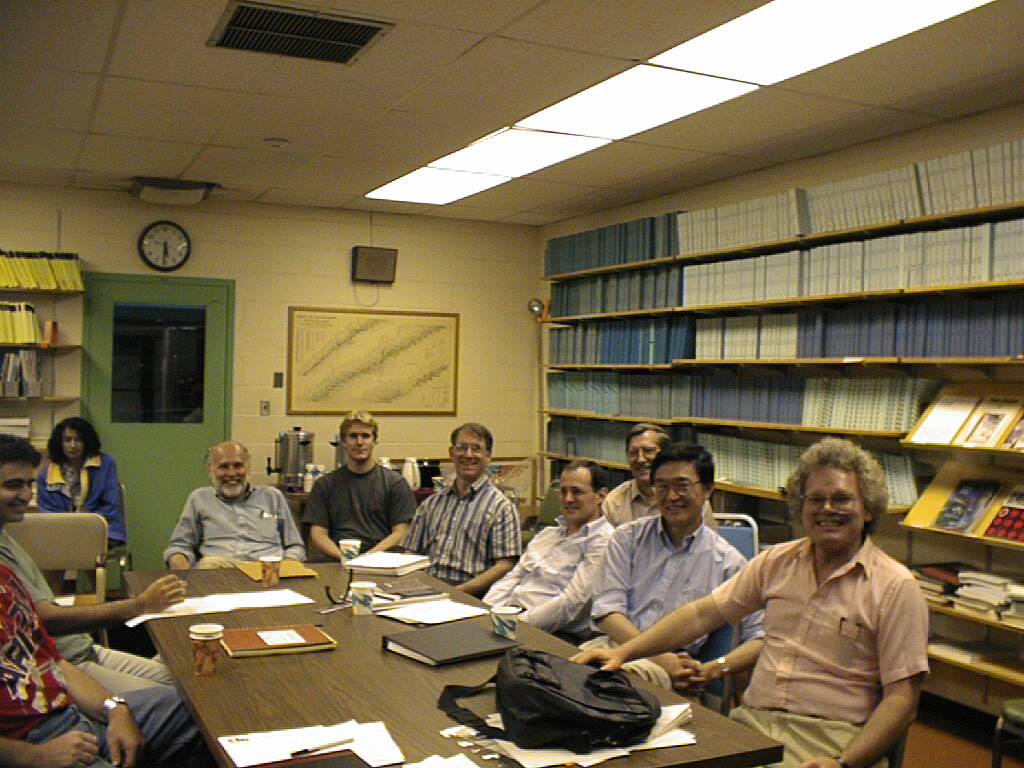 Yagmur Torun, Hulya Guler, Harold Kirk, Sven Vahsen, Bob Weggel, Bruce King,
Rick Fernow, Changguo Lu, KTM, Muon Collider Meeting, BNL, 1998
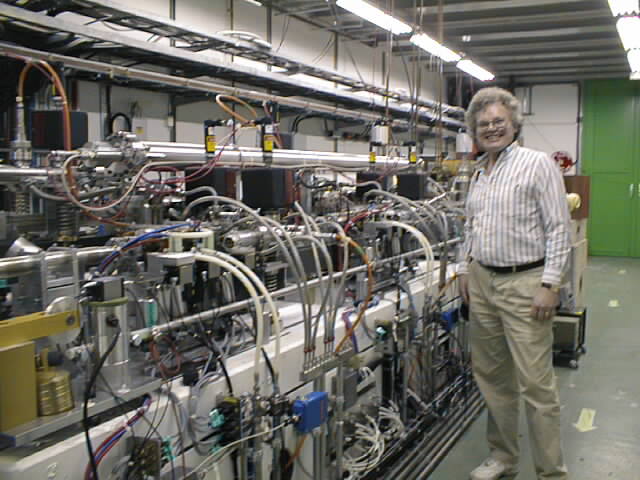 Colin Johnson
Spare ACOL target
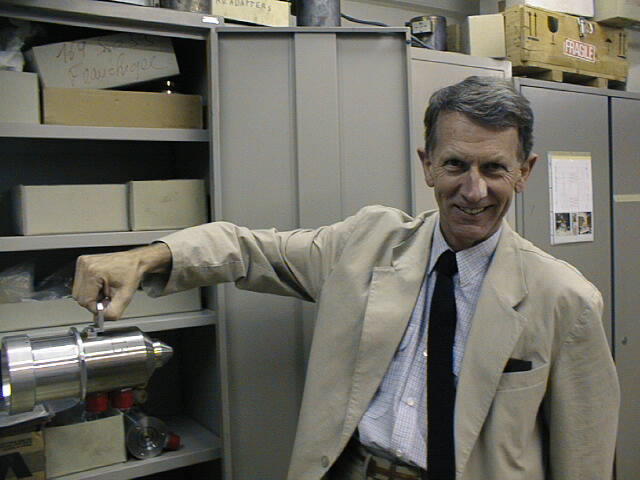 KTM, CLIC Test Facility
 CERN, 1998
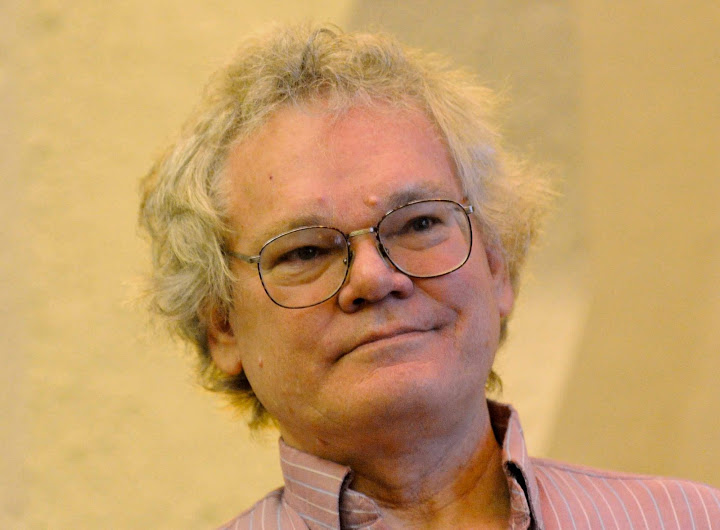 KTM, ~ 1999, Photo by Bob Palmer
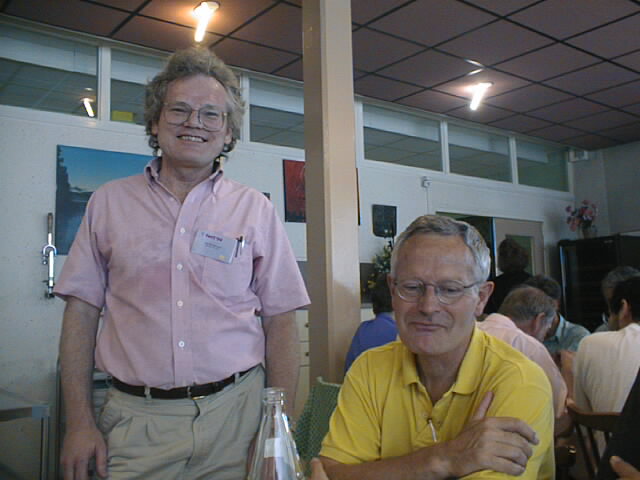 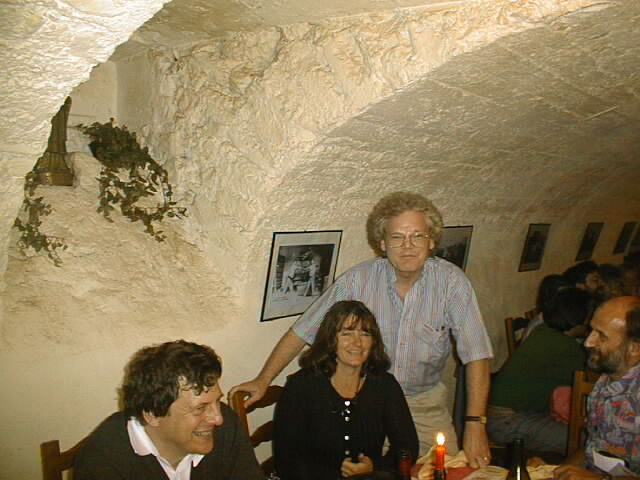 KTM, Bruno Autin
NuFact99, Lyon                Jonathan Wurtele, Rita Cooper, KTM, Alain Blondel
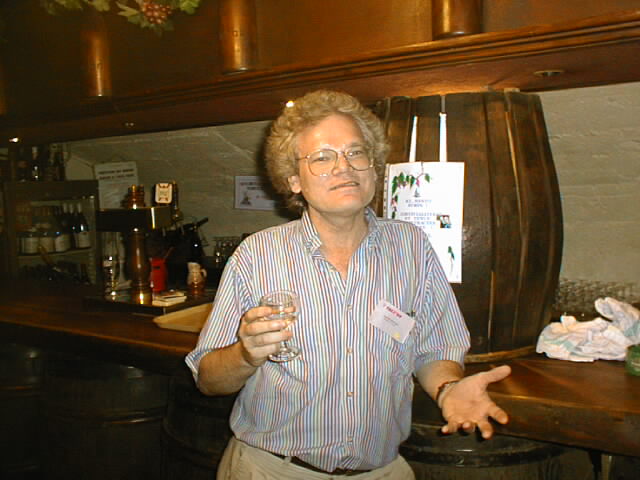 KTM, NuFact99, Lyon
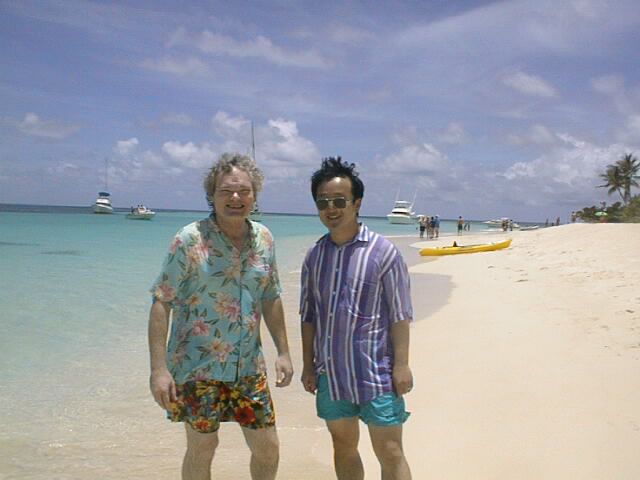 Zohreh Parsa, KTM
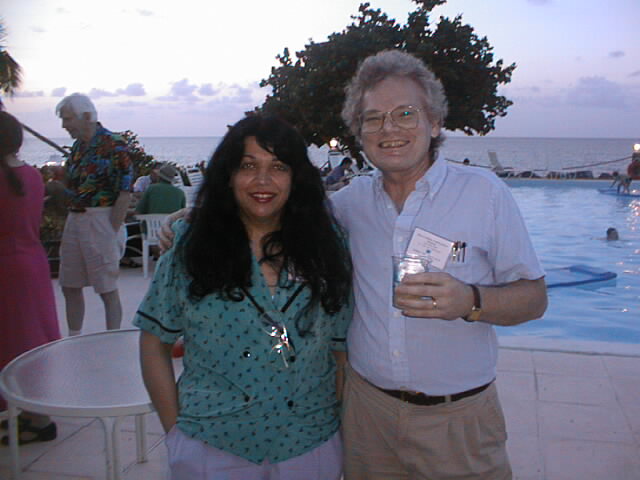 KTM, Derun Li
St Croix Muon Collider Workshop, 1999
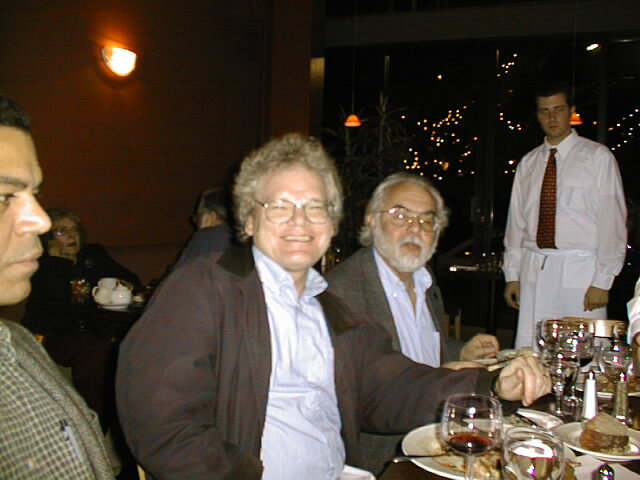 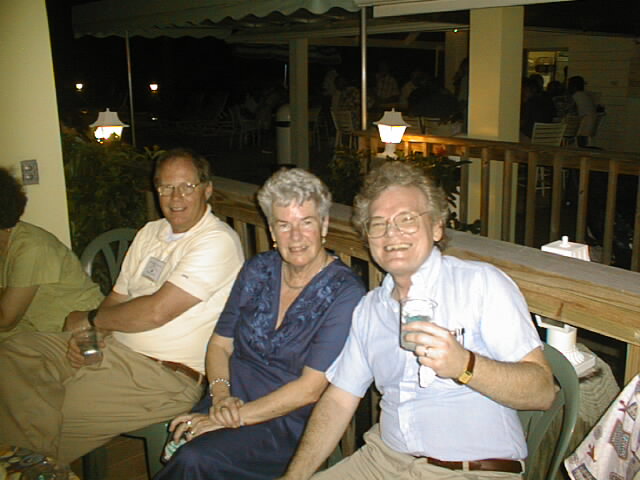 Ahmed Hassanein, KTM, Juan Gallardo
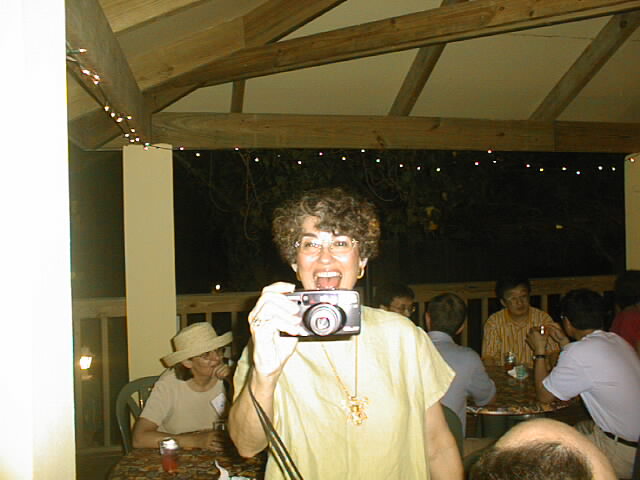 Jim Norem, Pat Tuttle, KTM
St Croix Muon Collider Workshop
1999
Sylvia Kirk
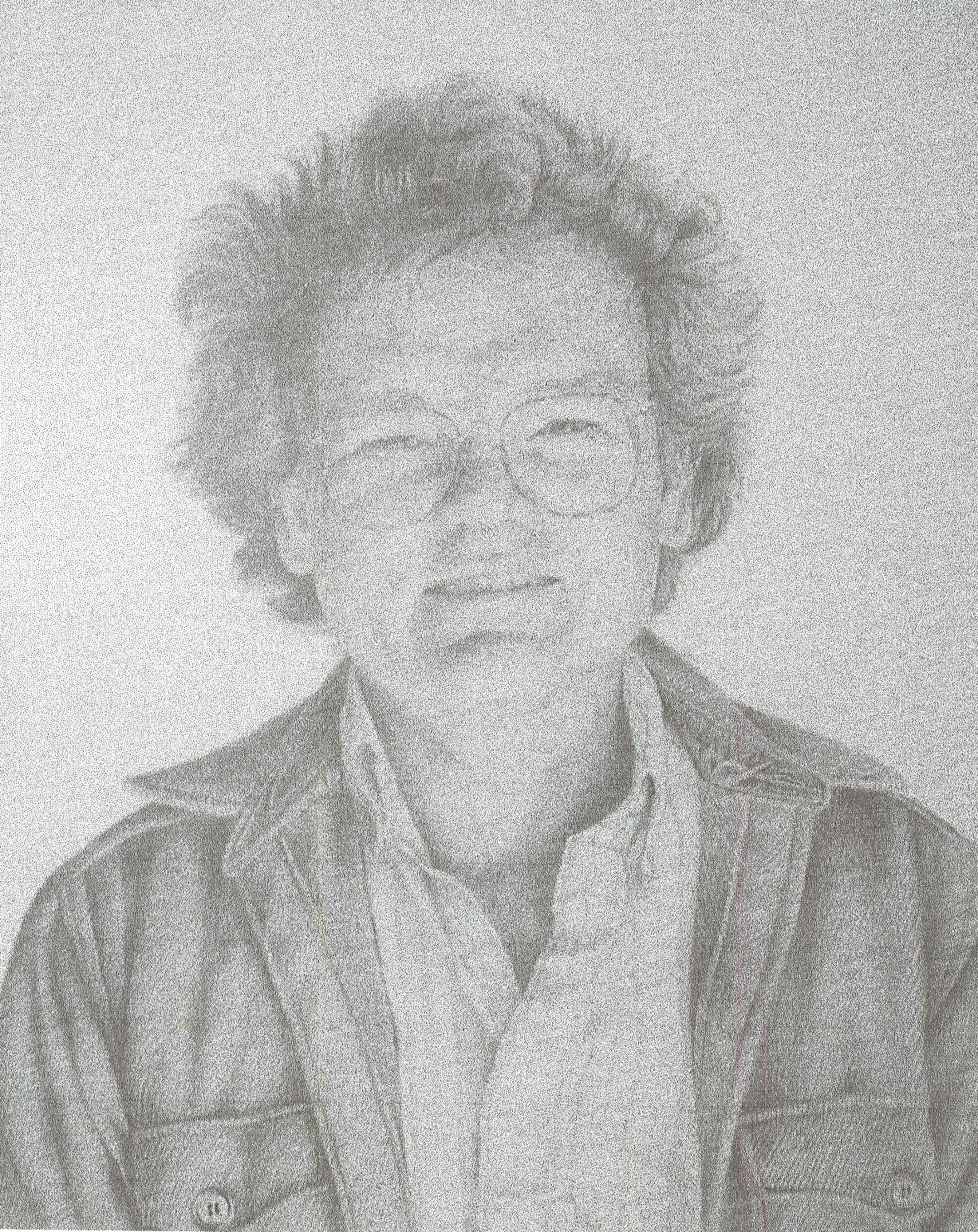 KTM, by Jan McDonald, ~ 2000
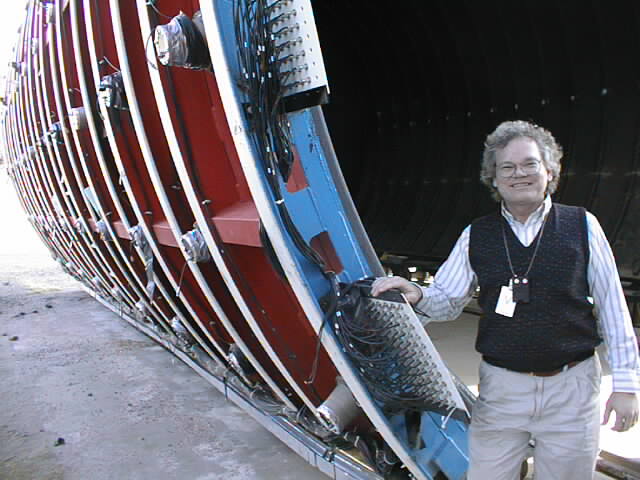 KTM, LSND Experiment, LANL, 2000
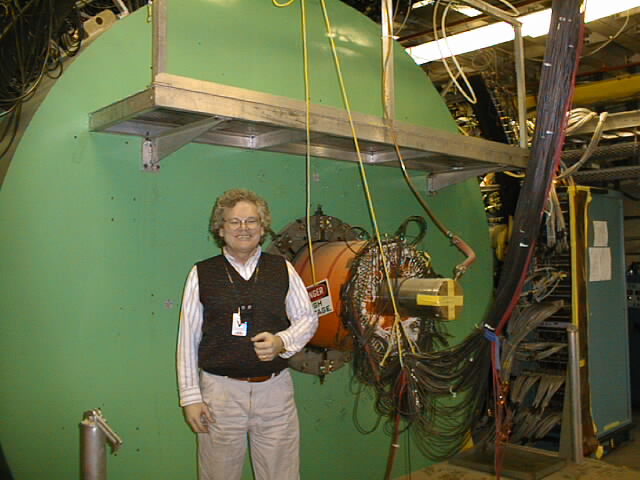 KTM, LSND Experiment, LANL, 2000
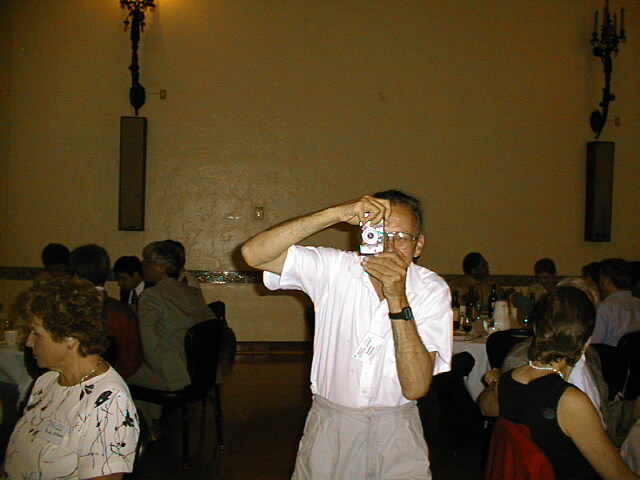 Bob Palmer photographing KTM, NuFact00, Monterey
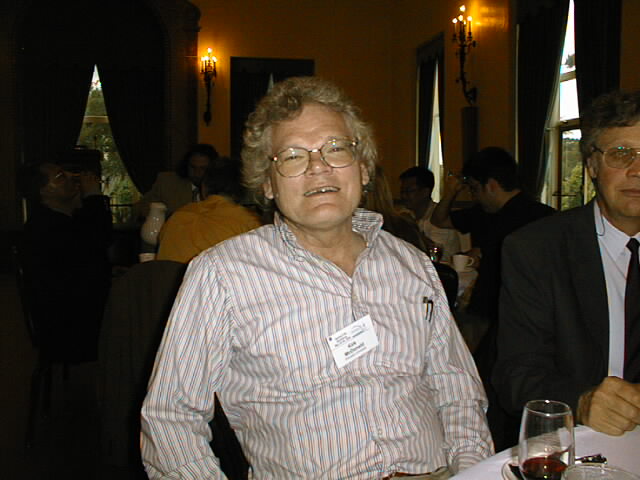 Swapan Chattopadhyay, KTM
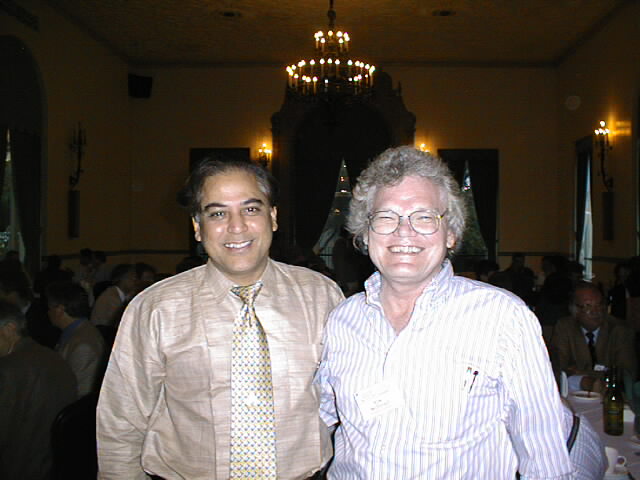 Photo probably not by Bob Palmer
NuFact00, Monterey
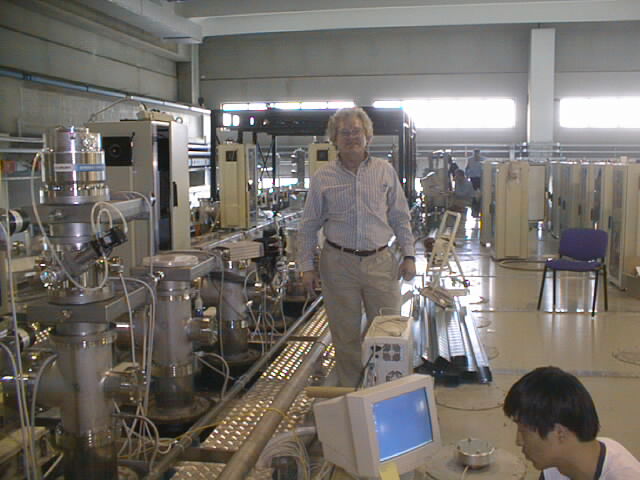 KTM, XiaoFeng Yang, ICARUS Detector, Pavia, 2001
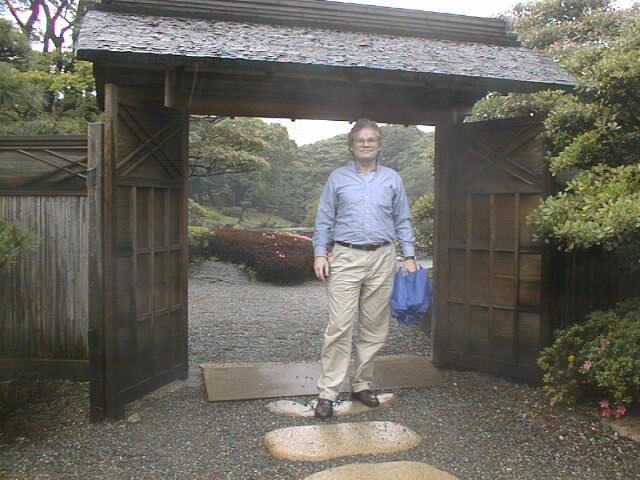 KTM, NuFact01, Tokyo/Tsukuba
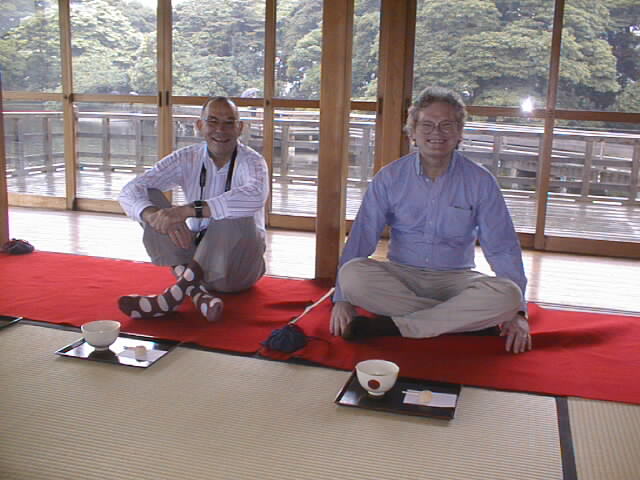 Helge Ravn, KTM, NuFact01, Tokyo/Tsukuba
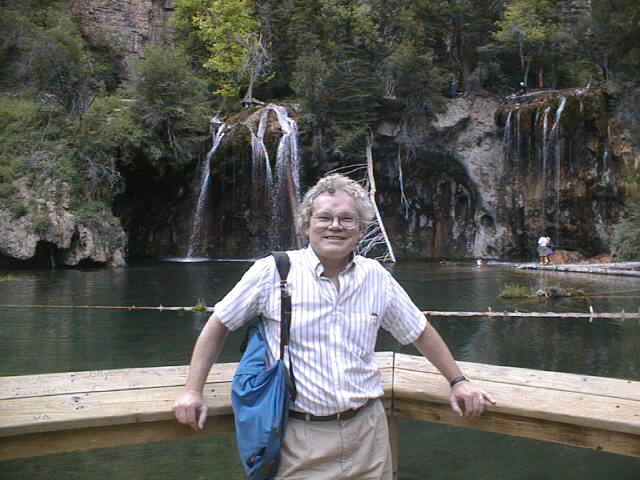 Bob Shrock
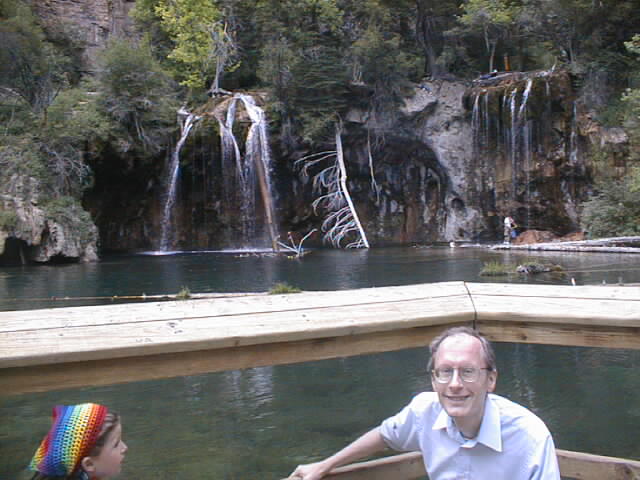 KTM, Hanging Lake, CO, 2001
 (Snowmass SSC Workshop)
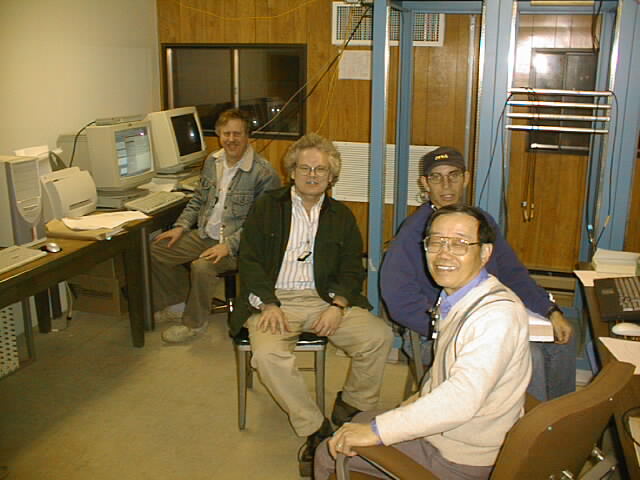 Steve Kahn, KTM
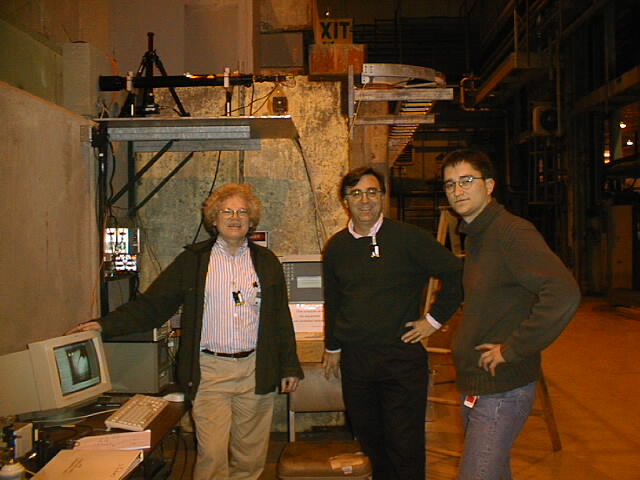 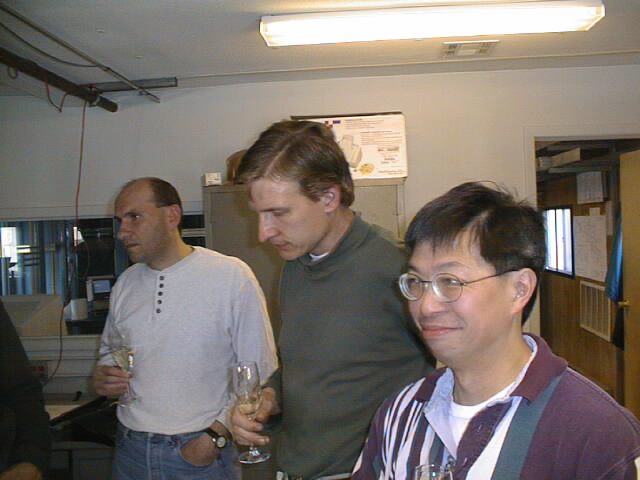 KTM. Nick Simos, Adrian Fabich
BNL E951, 2001
Roman Samulyak, Ralf Prigl, 
Thomas Tsang
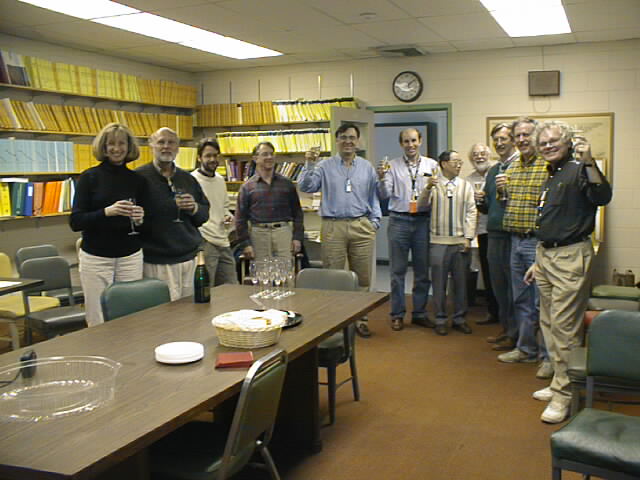 BNL E951 End of Run Party, 2001
Kathleen Tuohy, Harold Kirk, Scott Berg, Bob Weggel, Nick Simos, Bill Weng, 
Juan Gallardo, Rick Fernow, Steve Kahn, KTM
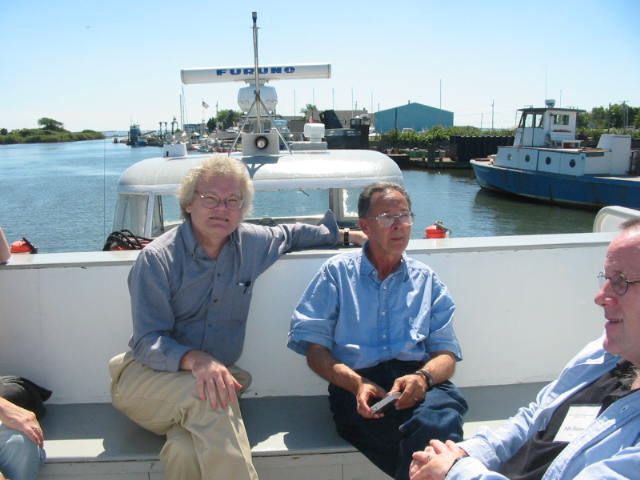 KTM, Bob Palmer, 1st High Power Targetry Workshop, 2001 (Ronkonkoma/Fire Island)
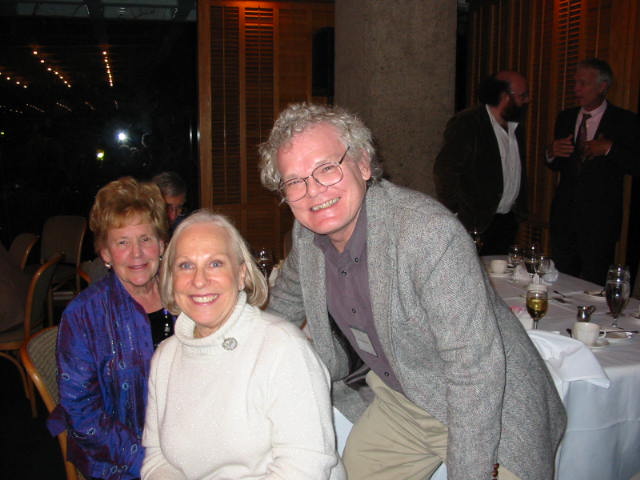 Ludmilla Wightman
KTM
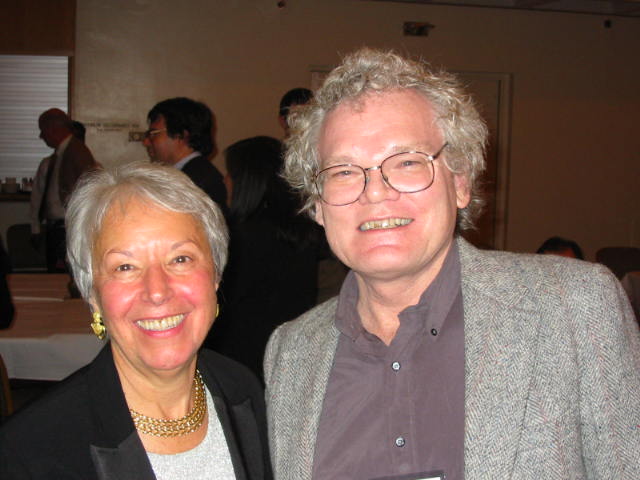 Norma Smith, Barbara Gilman
KTM
Curt Callan Symposium, 2002
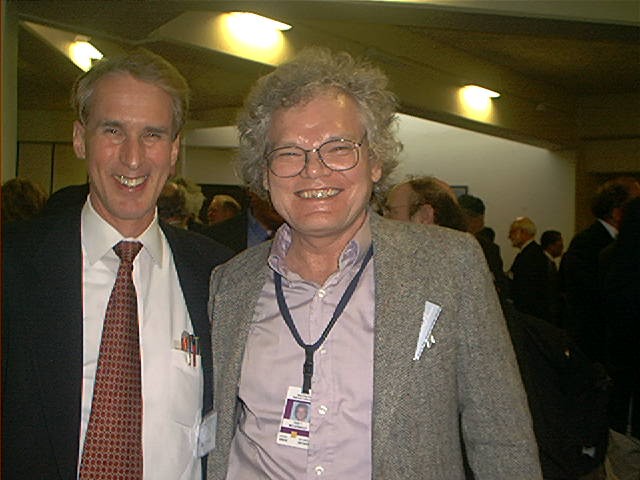 Larry Sulak, KTM, SamiosFest, BNL, 2002
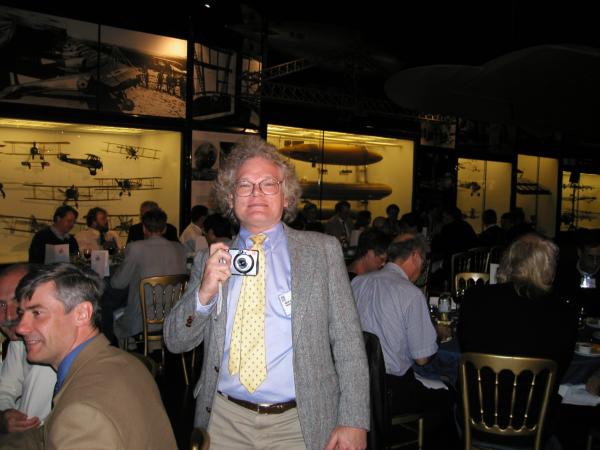 Don Summers, KTM
NuFact02, London
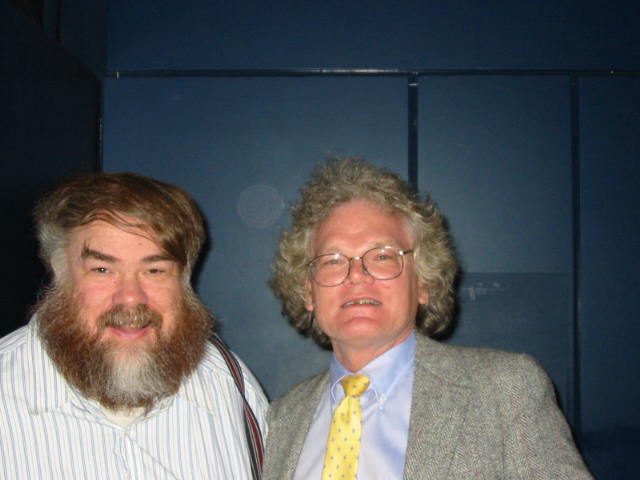 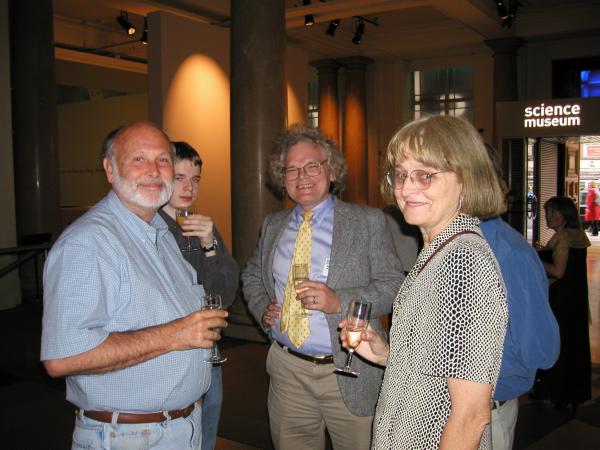 Harold Kirk, Alex McDonald, KTM, Nancy Schaefer, NuFact02, London
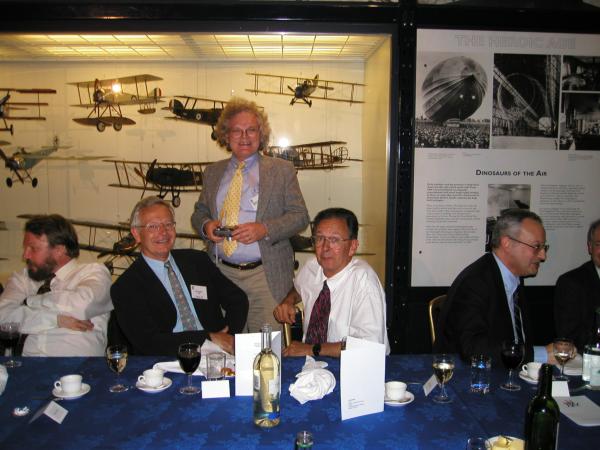 Ken Peach, Bruno Autin, KTM, Bob Palmer, Lord Sainsbury, NuFact02, London
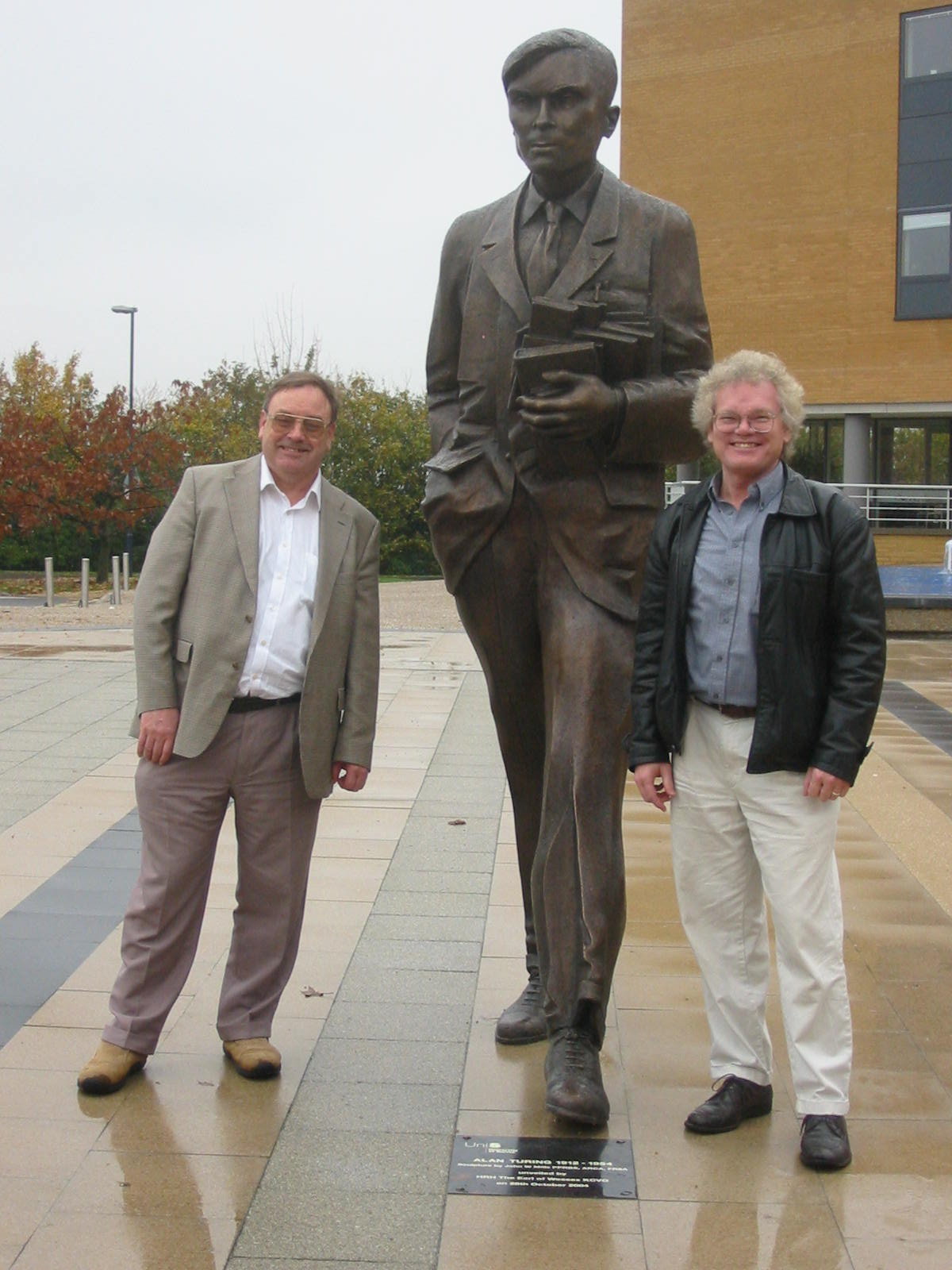 David Jefferies, KTM, Alan Turing Statue, U Sheffield, 2002, Photo by Alan Boswell
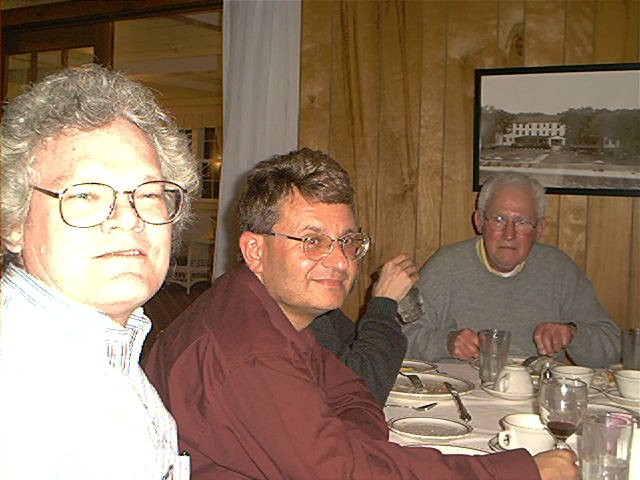 Gail Hansen, KTM
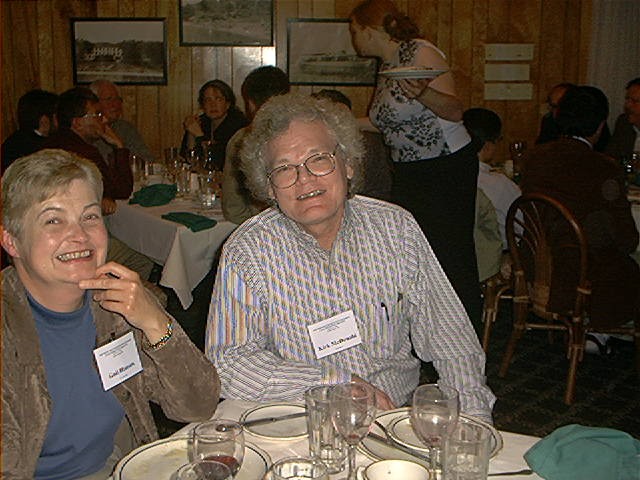 KTM, Alex Bogacz, Al Garren
Muon-Collider Shelter-Island Workshop
2002
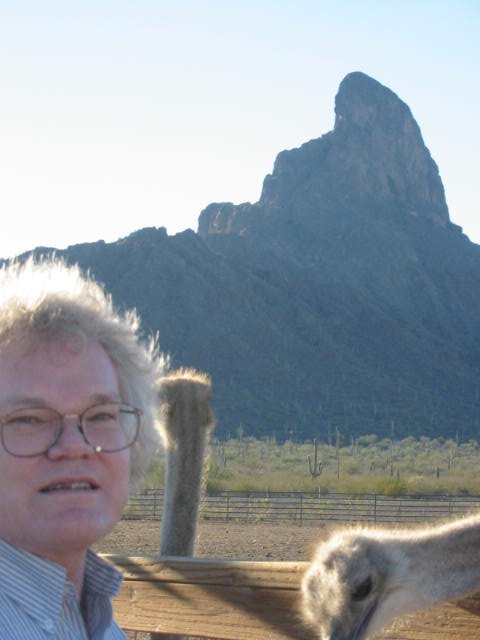 KTM, Ostriches, Picacho Peak, AZ, 2002
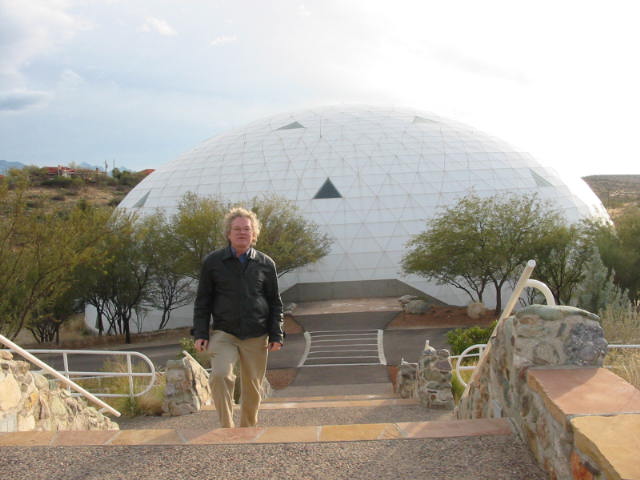 KTM, Epcot Center, Tucson, 2003
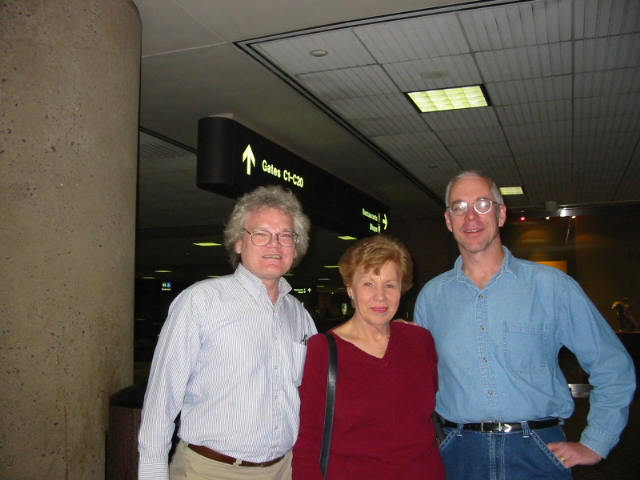 KTM, Eric Prebys & Mother, Phoenix, 2003
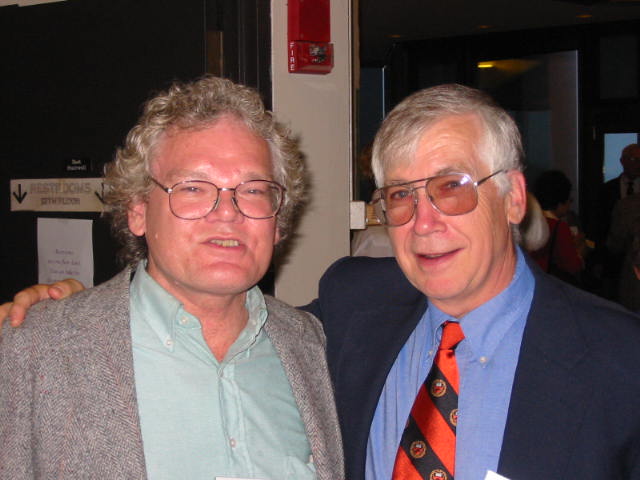 KTM, Ed Groth, Rubby Sherr Fest, 2003
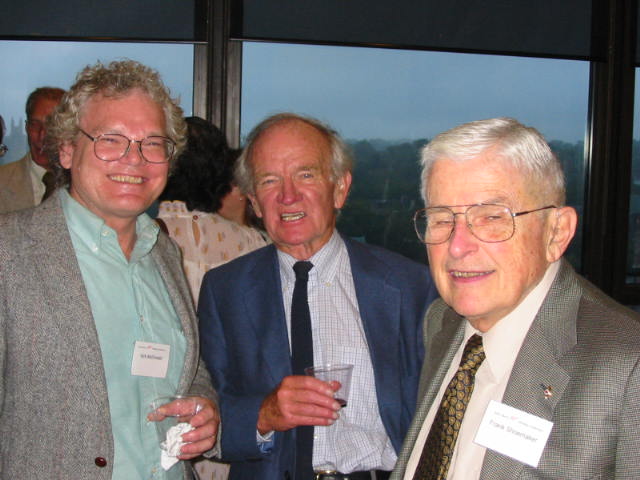 KTM, Val Fitch, Frank Shoemaker, Rubby Sherr Fest, 2003
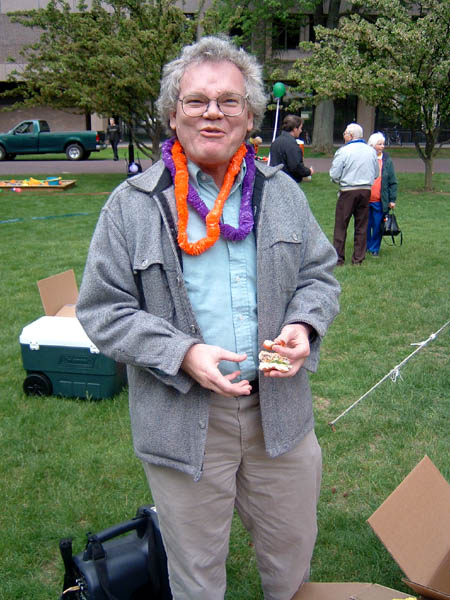 KTM, Princeton Physics Picnic, 2003
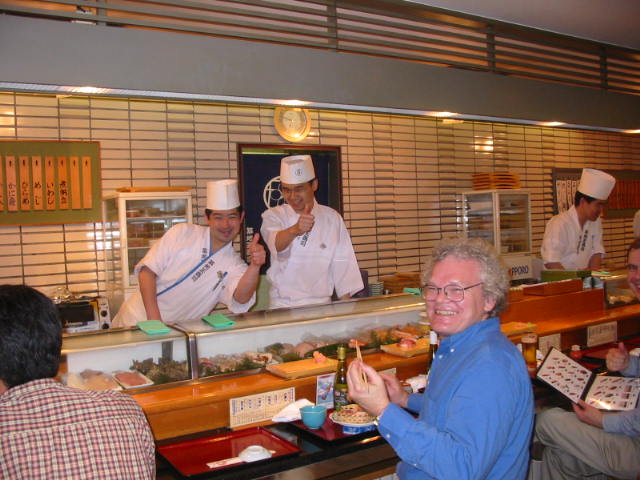 KTM, Tokyo, 2003 (J2K Meeting), Photo by Harold Kirk
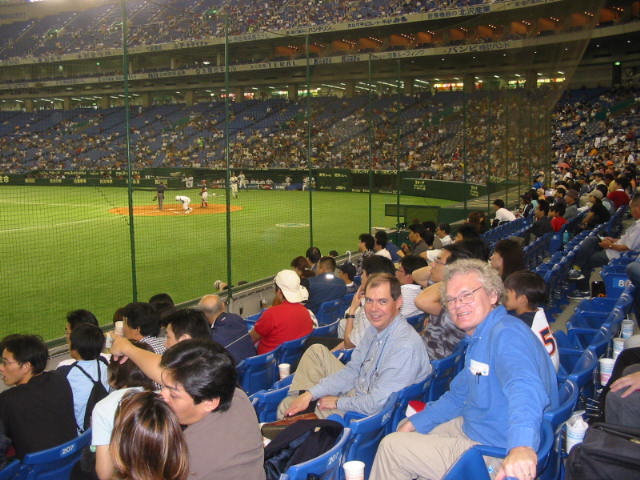 Lee Roberts, KTM, Tokyo, 2003 (J2K Meeting), Photo by Harold Kirk
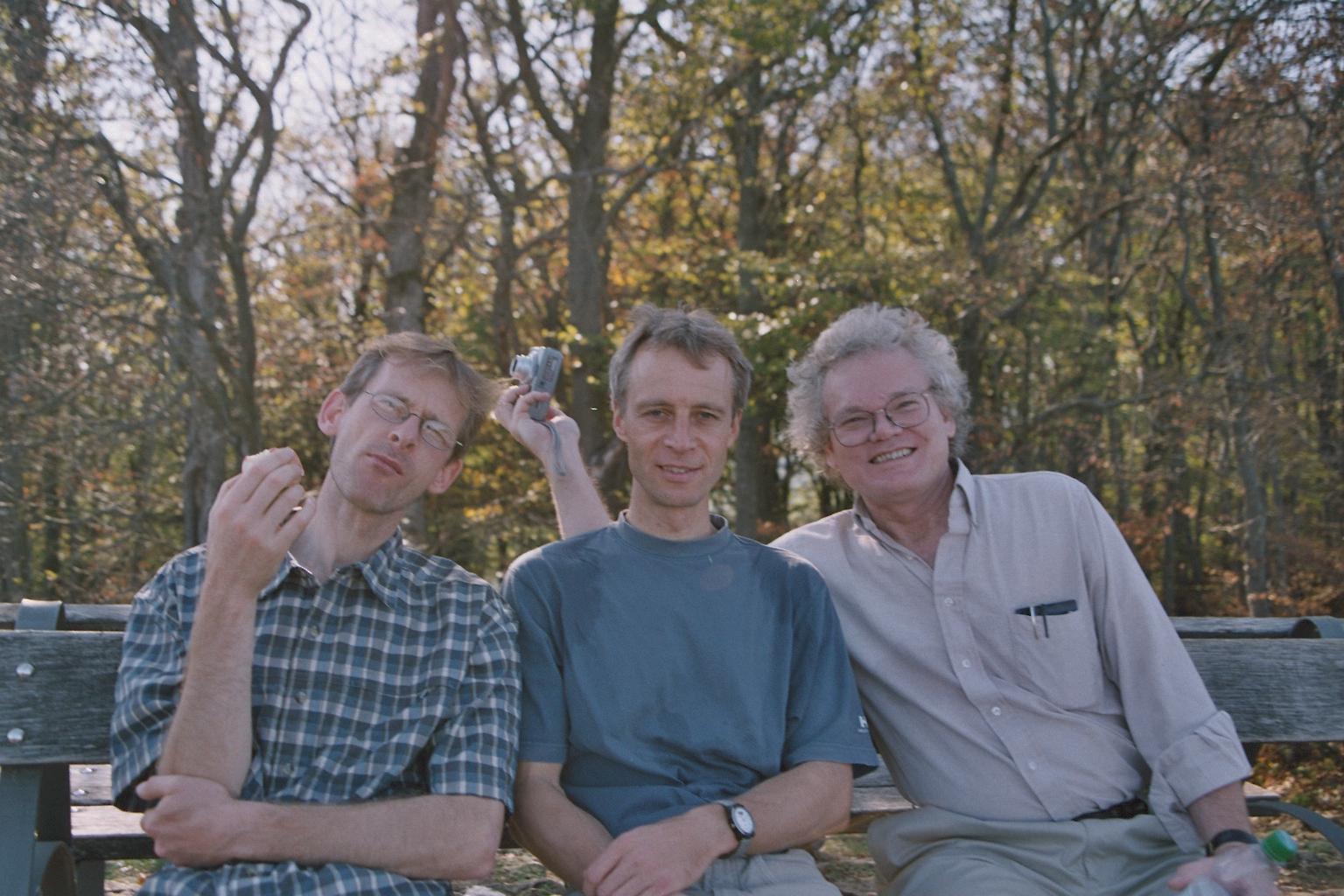 Lutz Bartz, Christian Bula, KTM, Aarau, Switzerland, 2003 (MERIT Experiment)
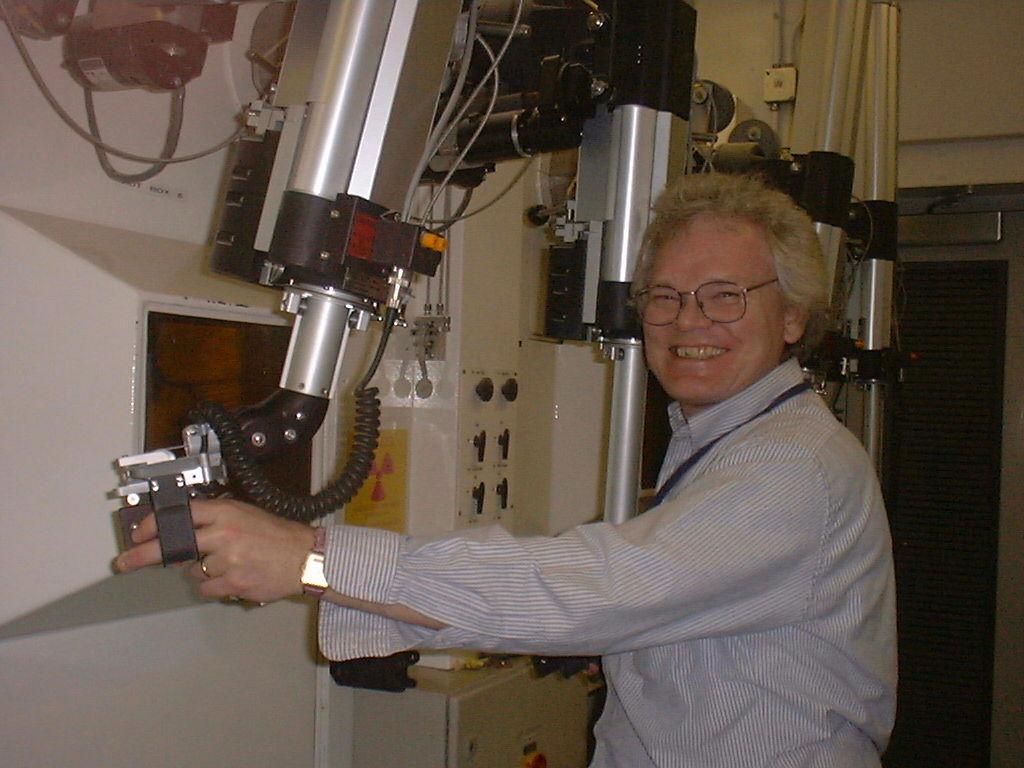 KTM, BNL Hot Cell, 2003, Photo by Harold Kirk
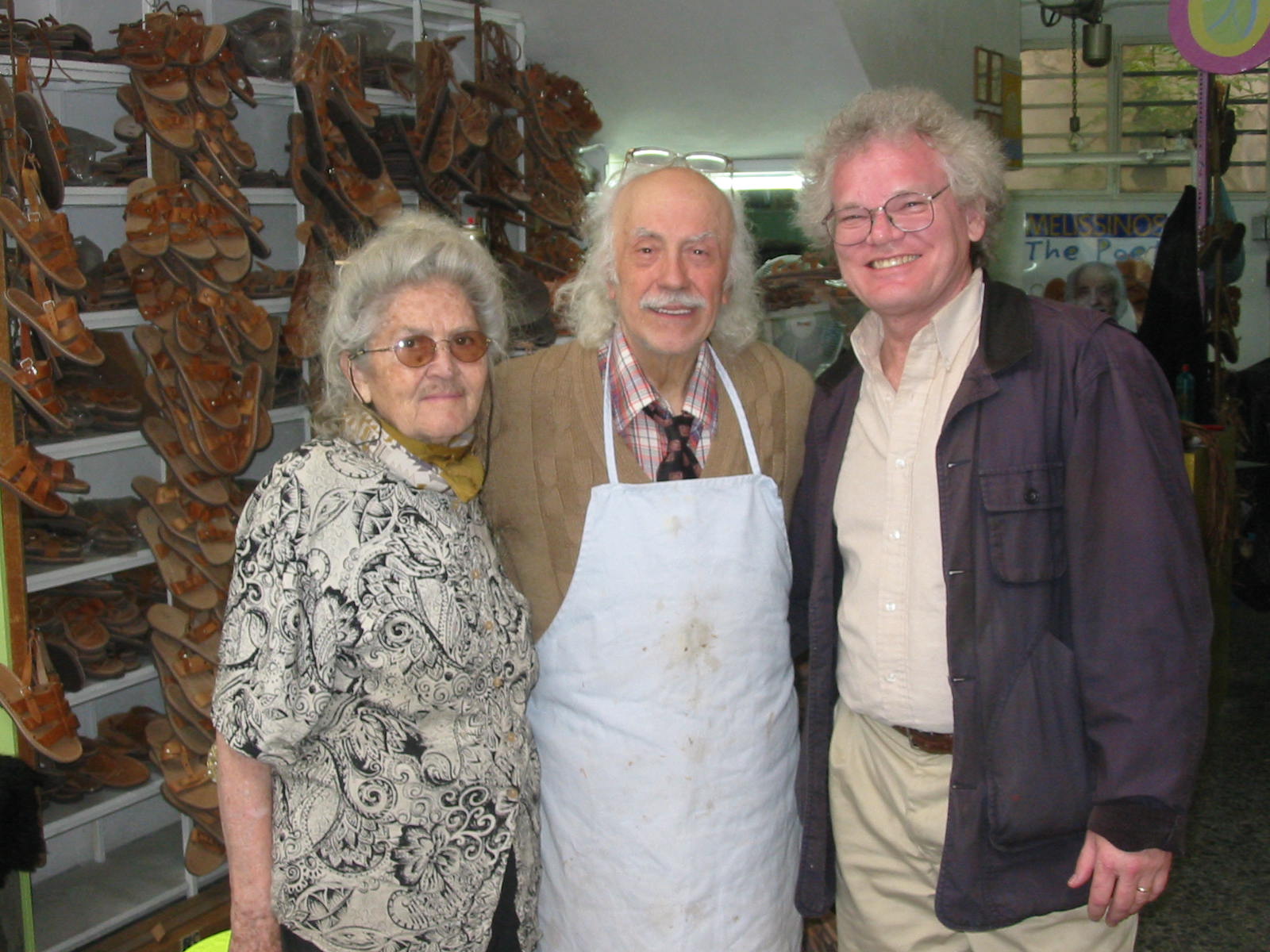 Stavros Melissinos (Poet/Sandalmaker), KTM, Athens, 2004
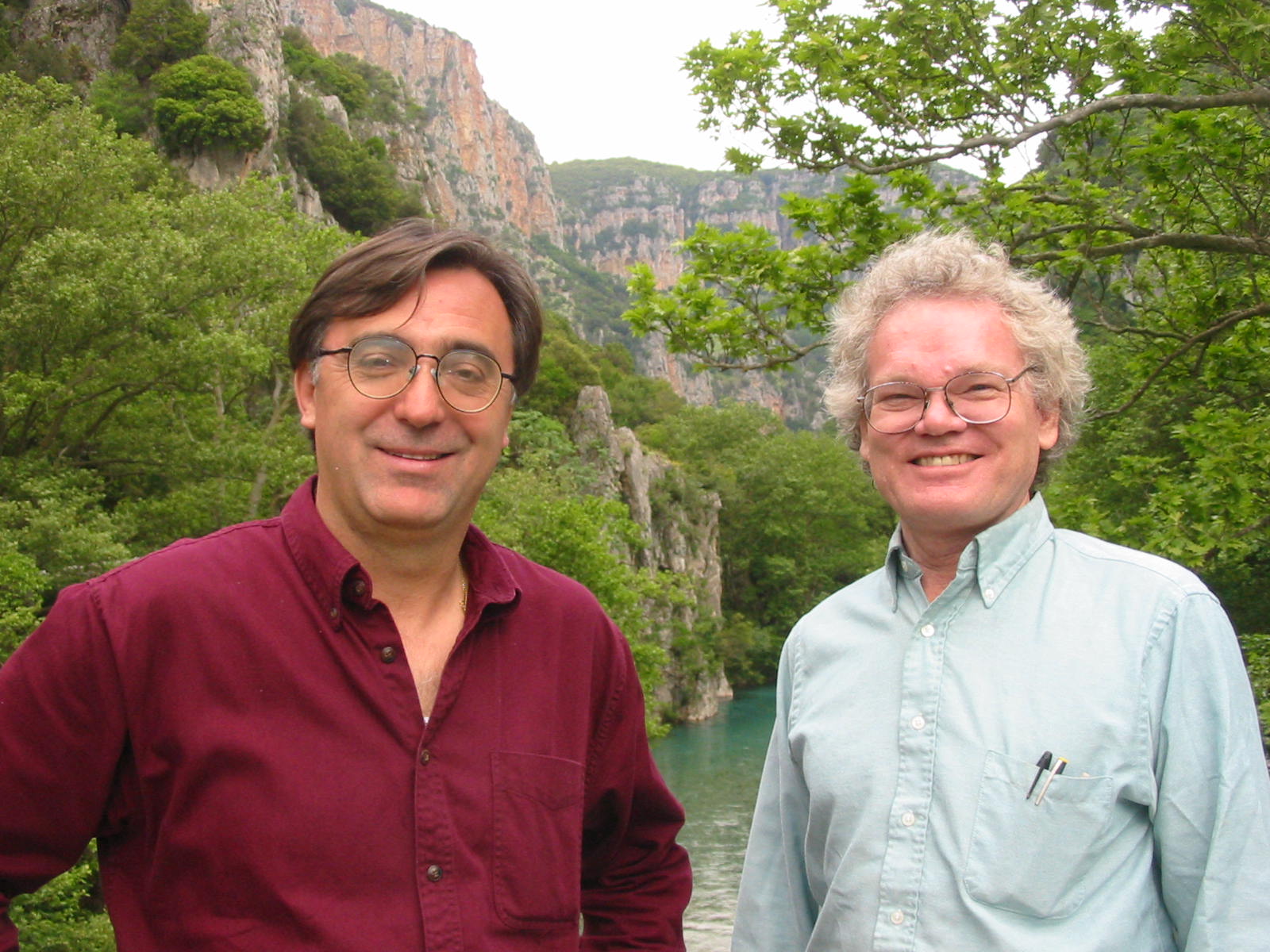 KTM, Volodymyr Krytskyy,         Vitalii Gasanenko, Norbert Krutzik
(Ukrainian Engineers)
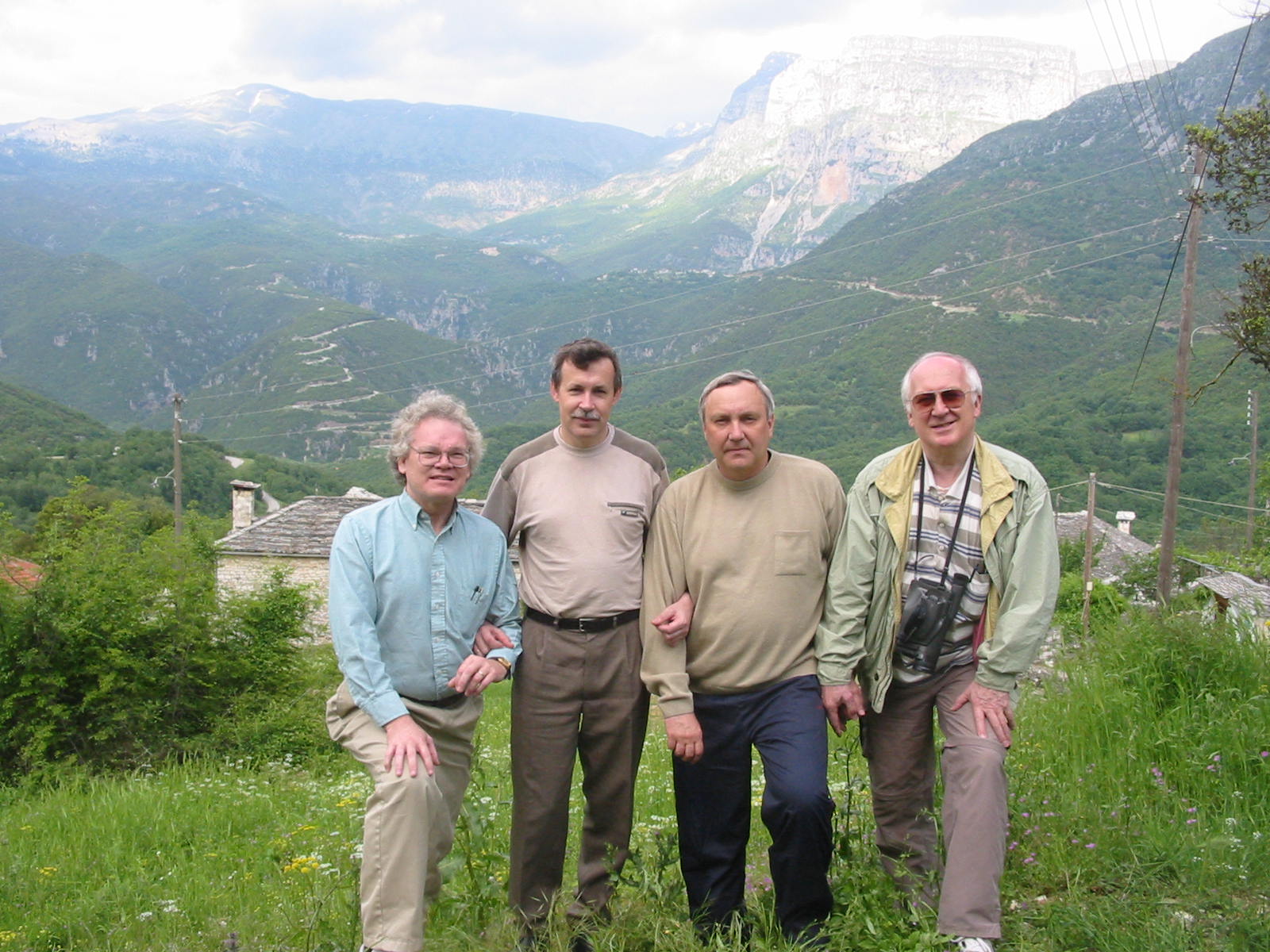 Nick Simos, KTM, “Greek Alps,” 2004
(Homeland Security Initiative)
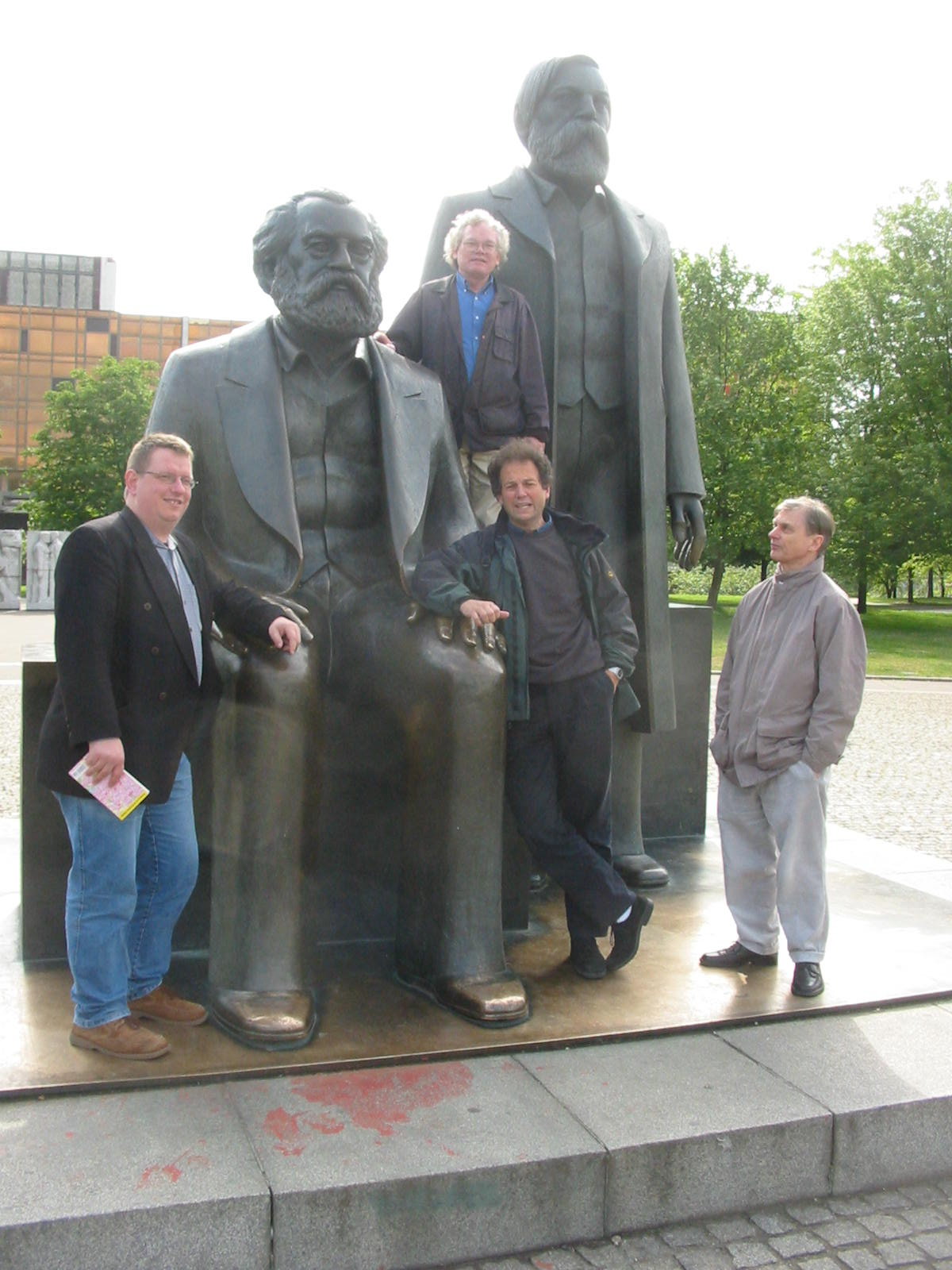 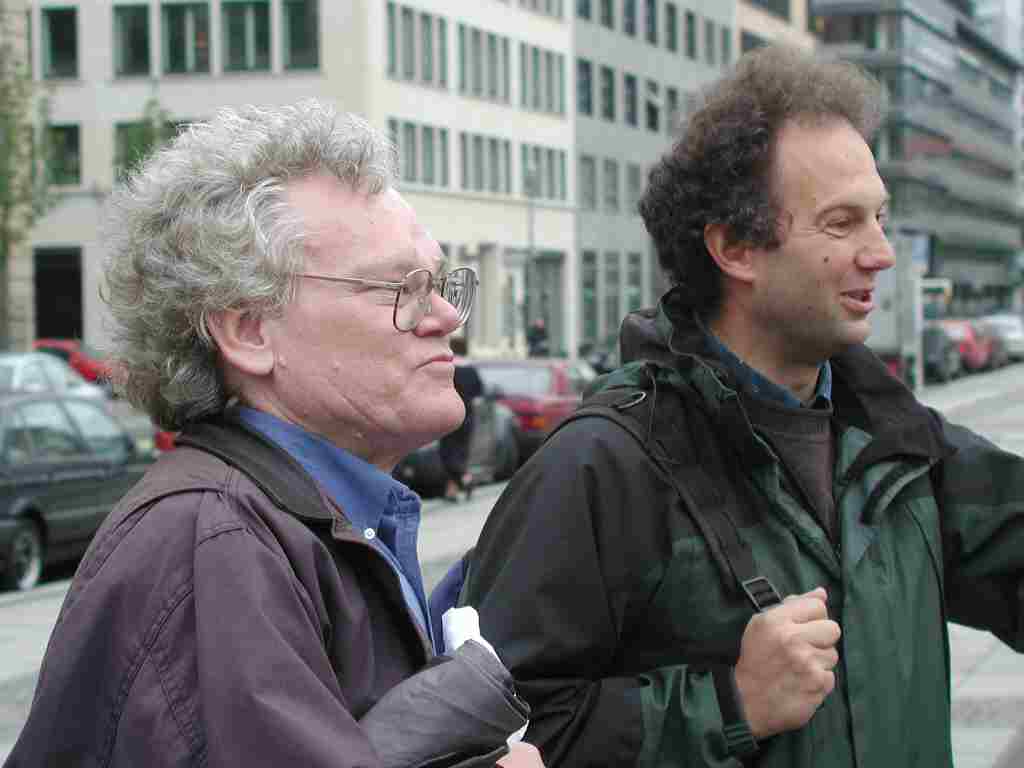 KTM, Achim Stahl
Roman Poeschl, KTM, Achim Stahl, Peter Schüler
Statue of Marx and Engels
SLAC E166 Group Meeting, Berlin 2004
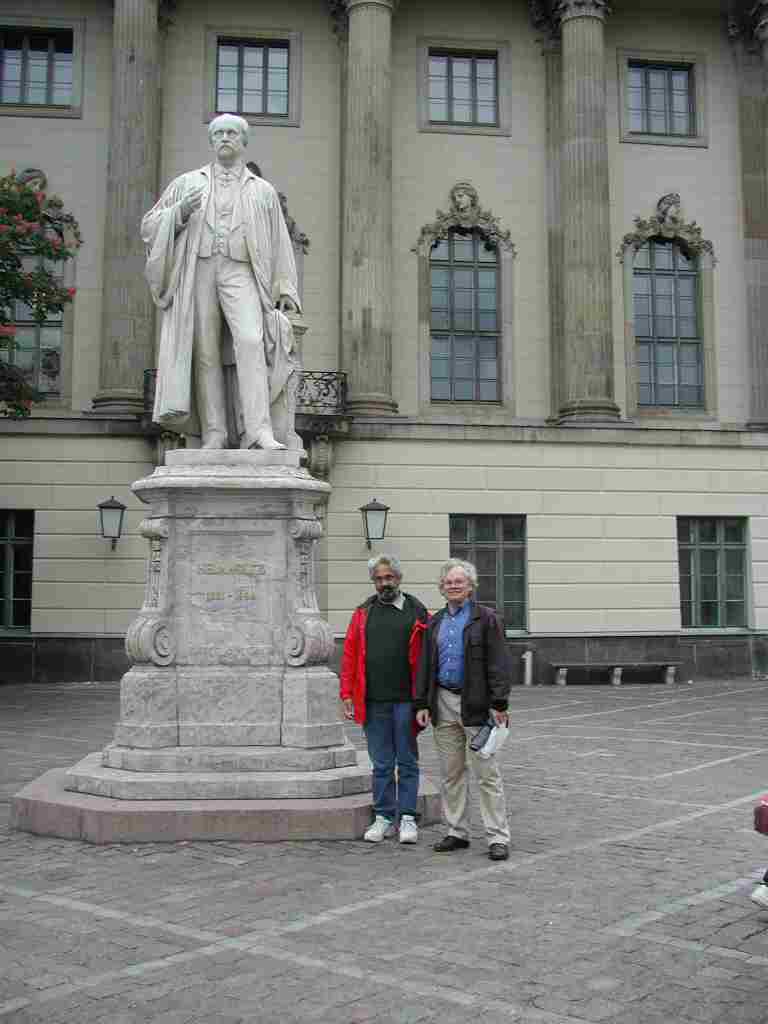 Vinod Bharadwaj, KTM, Statue of Helmholtz, Humboldt U, Berlin, 2004
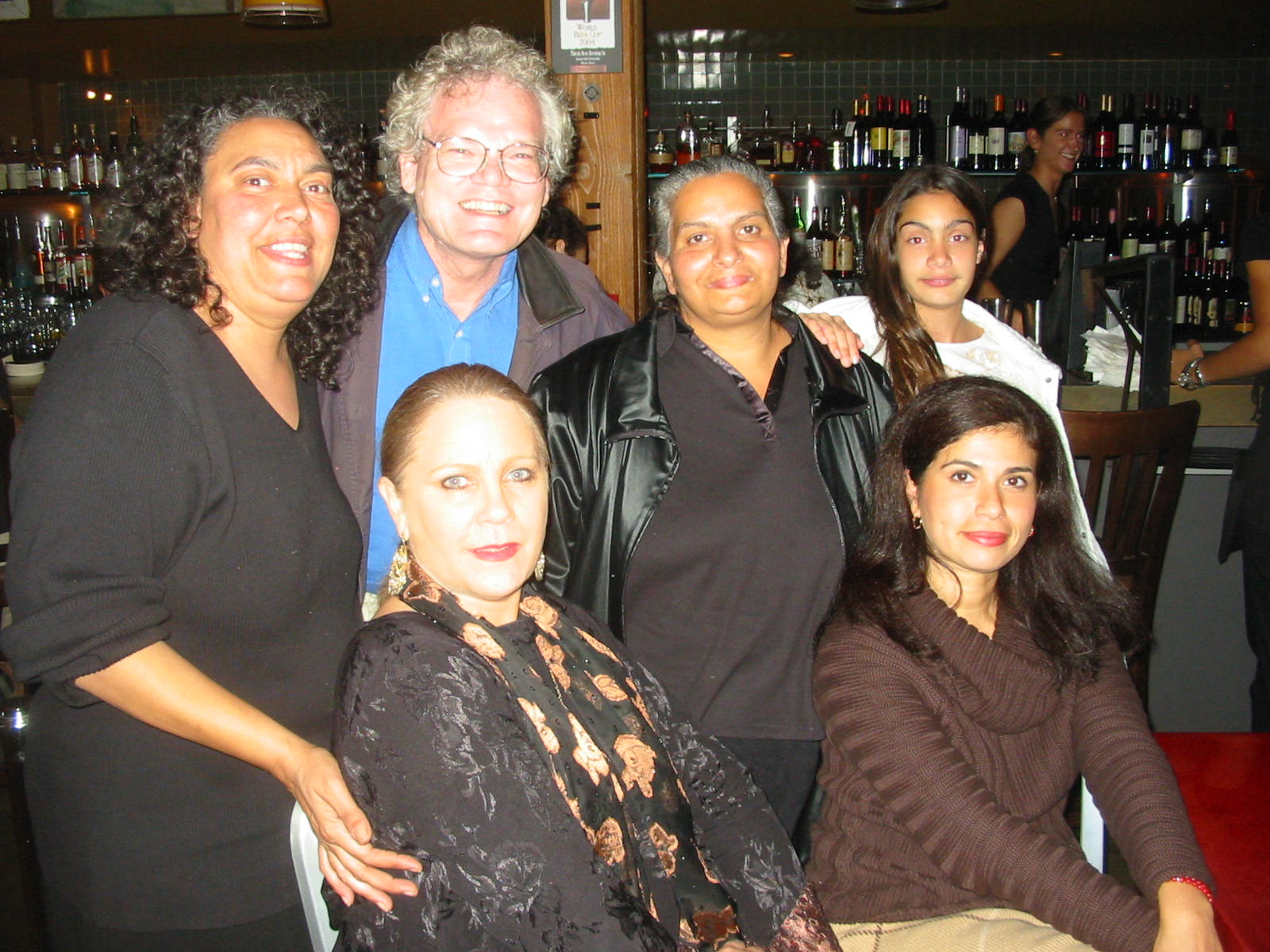 KTM + Gypsies, Thirsty Bear, San Francisco, 2004 (SLAC E166)
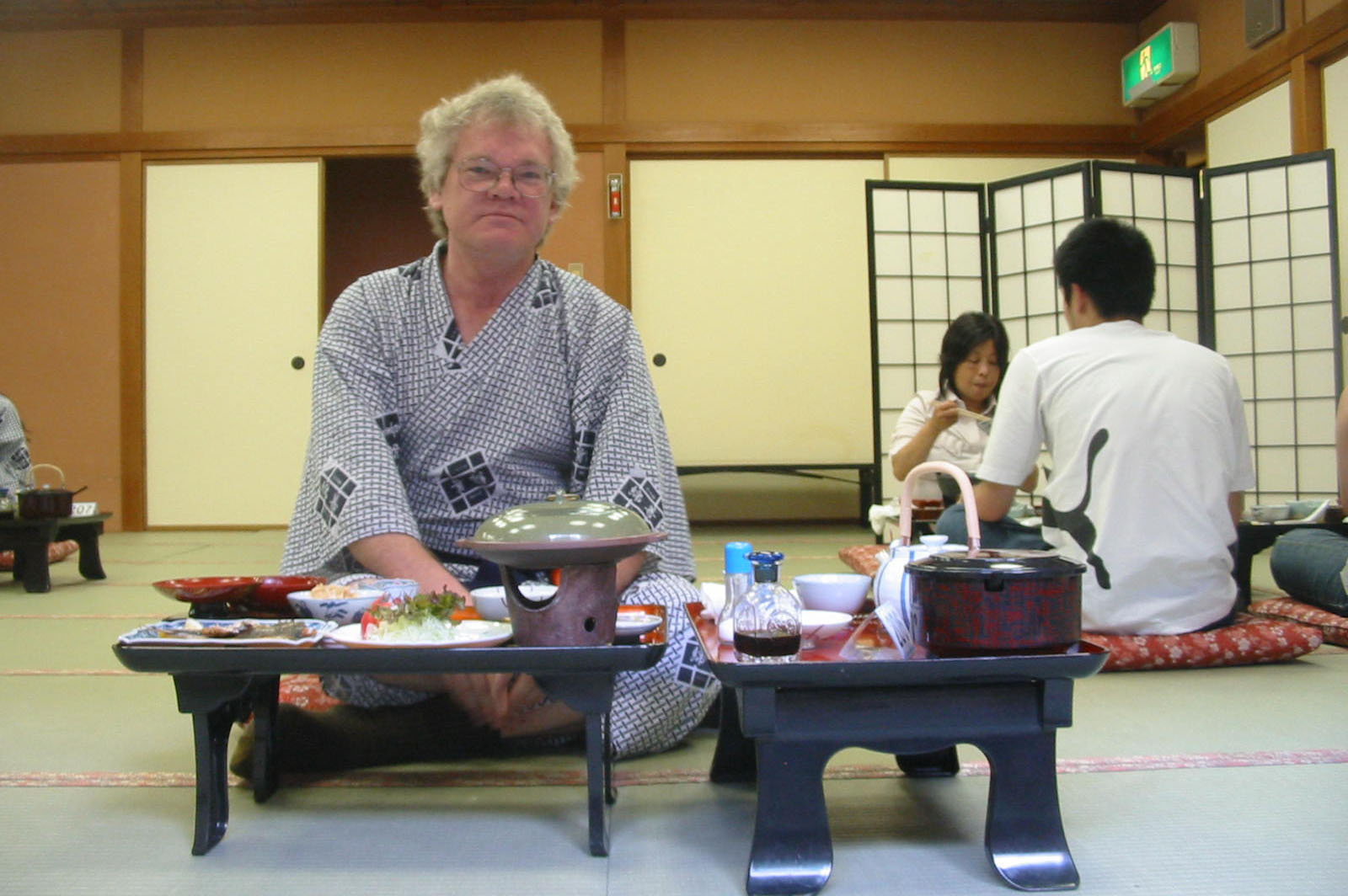 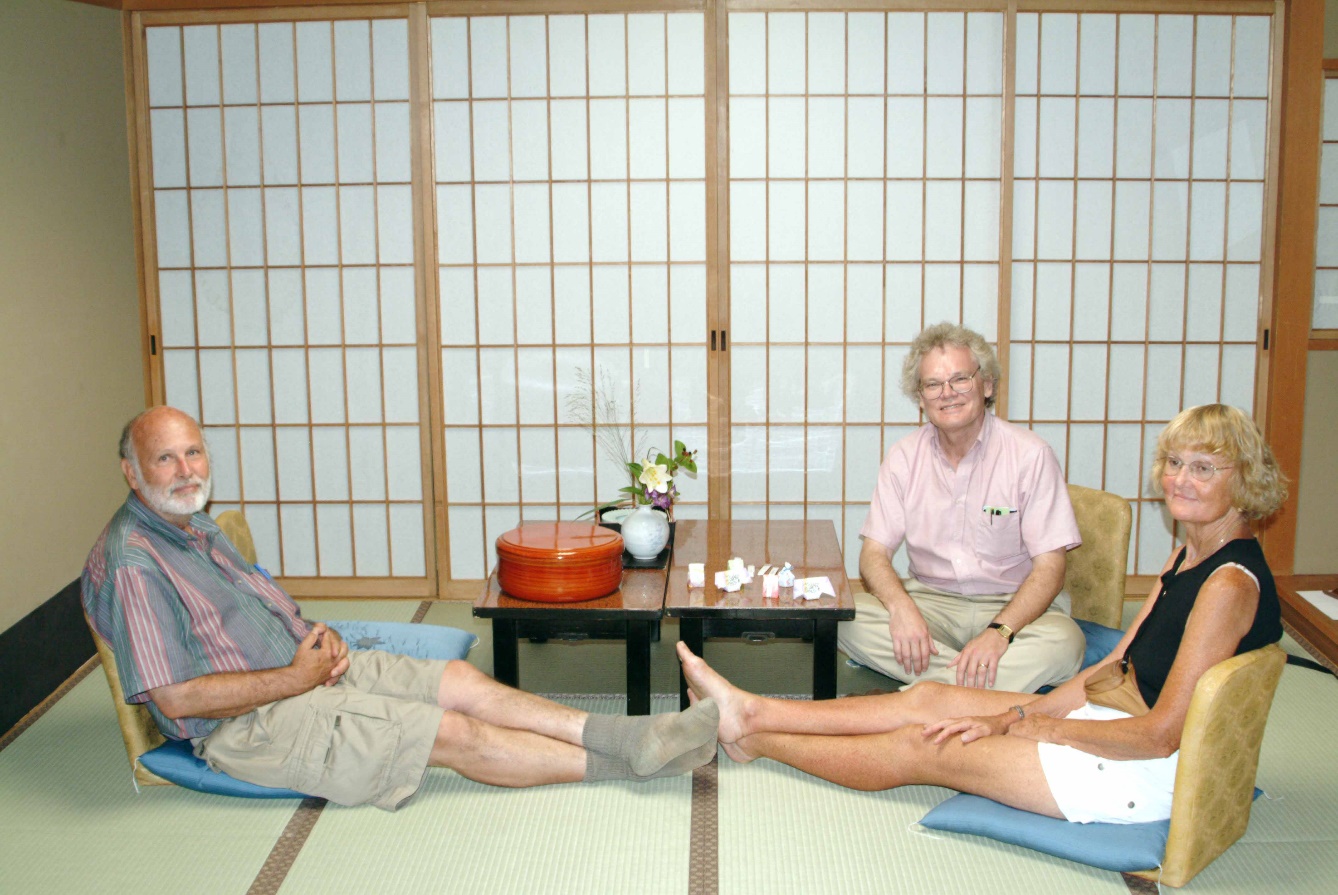 KTM, NuFact04, Kyoto, 2004
(Watazen Ryoken)
Harold Kirk, KTM, Marylou Abata, Photo by Sylvia Kirk
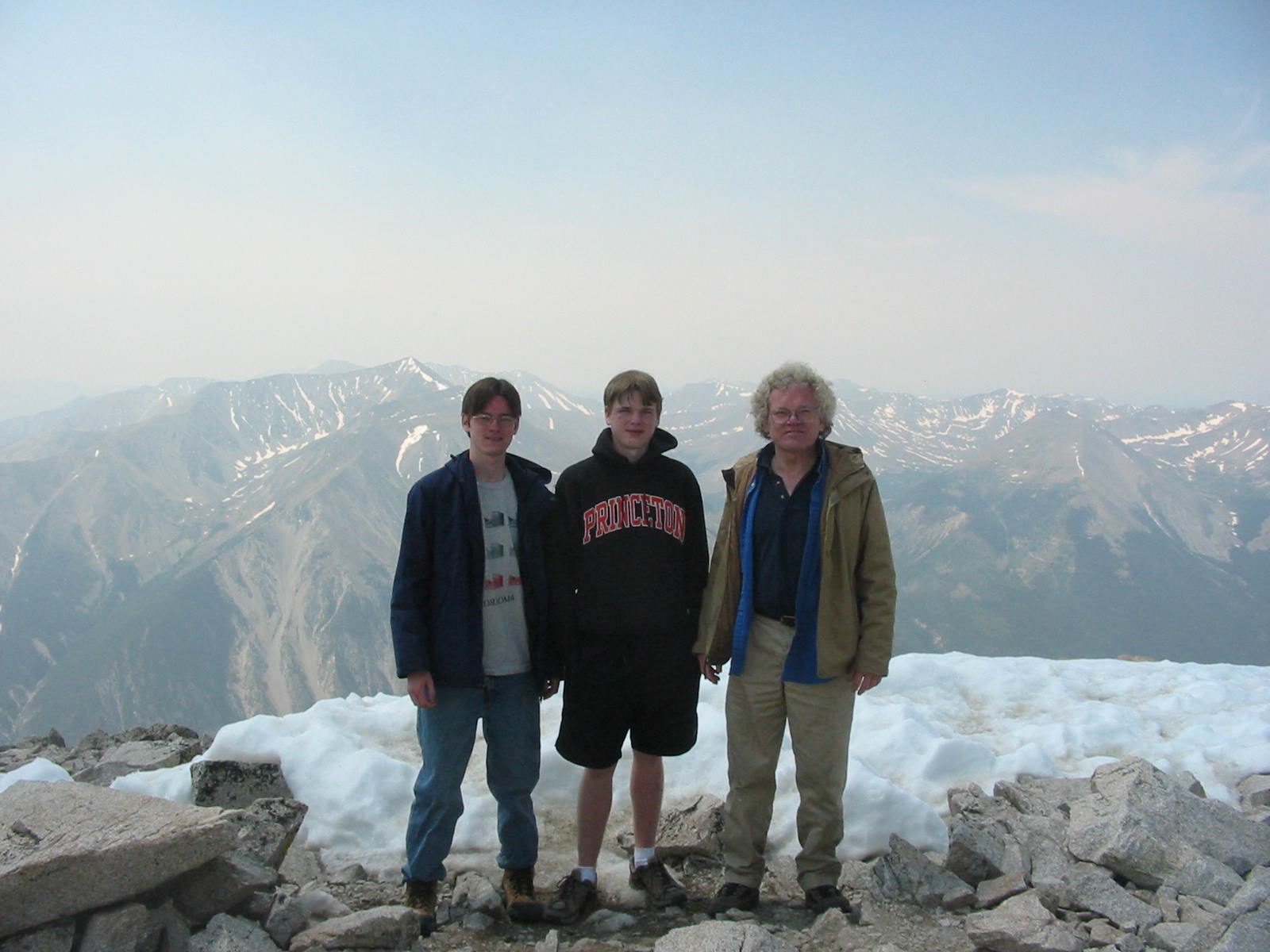 Owen Schaefer, Alex McDonald, KTM, Top of Mt. Princeton, CO, 2004
(ILC Snowmass Workshop)
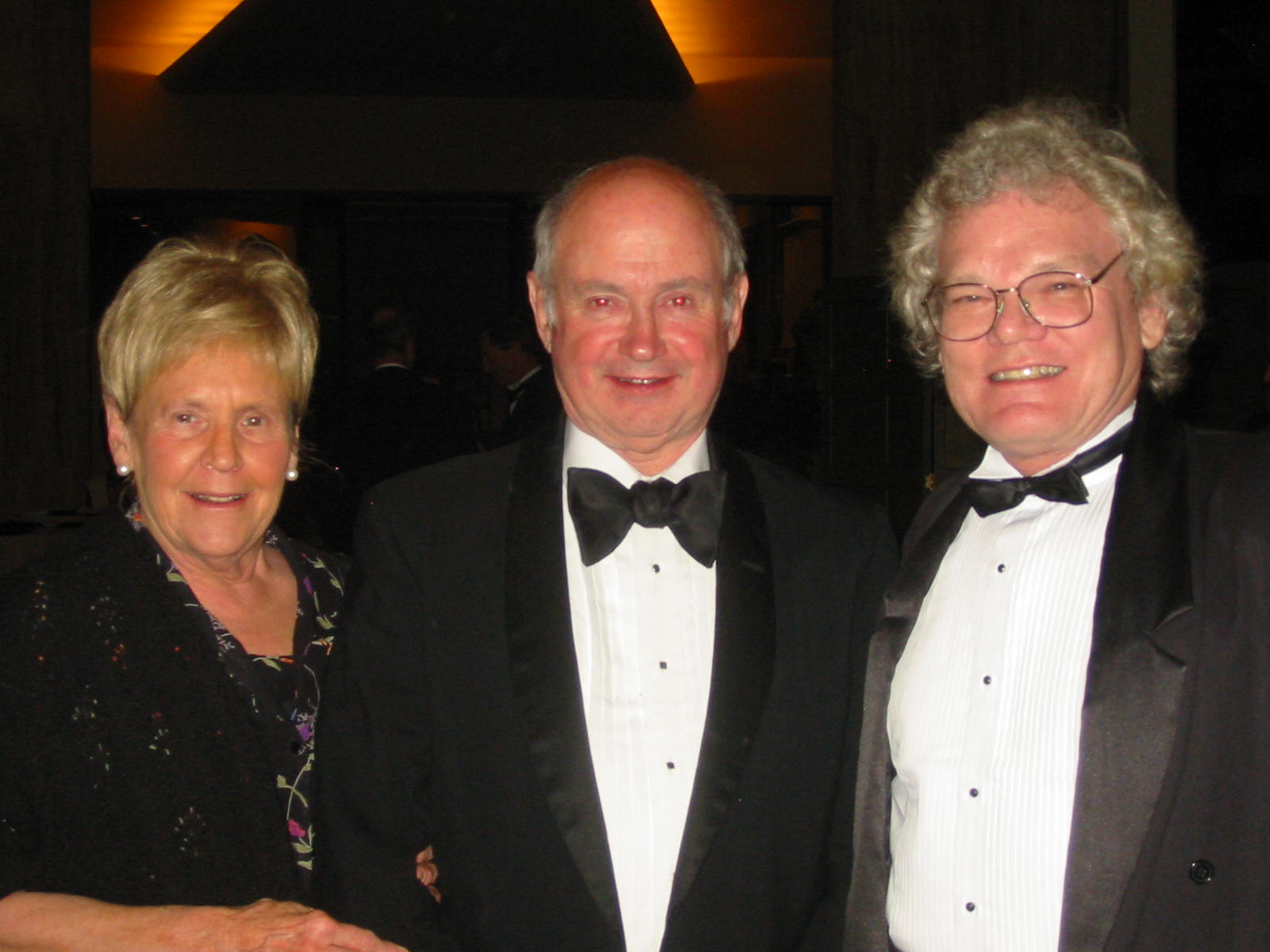 Norma & Stew Smith, KTM, Gross-Wilczek Fest, 2005
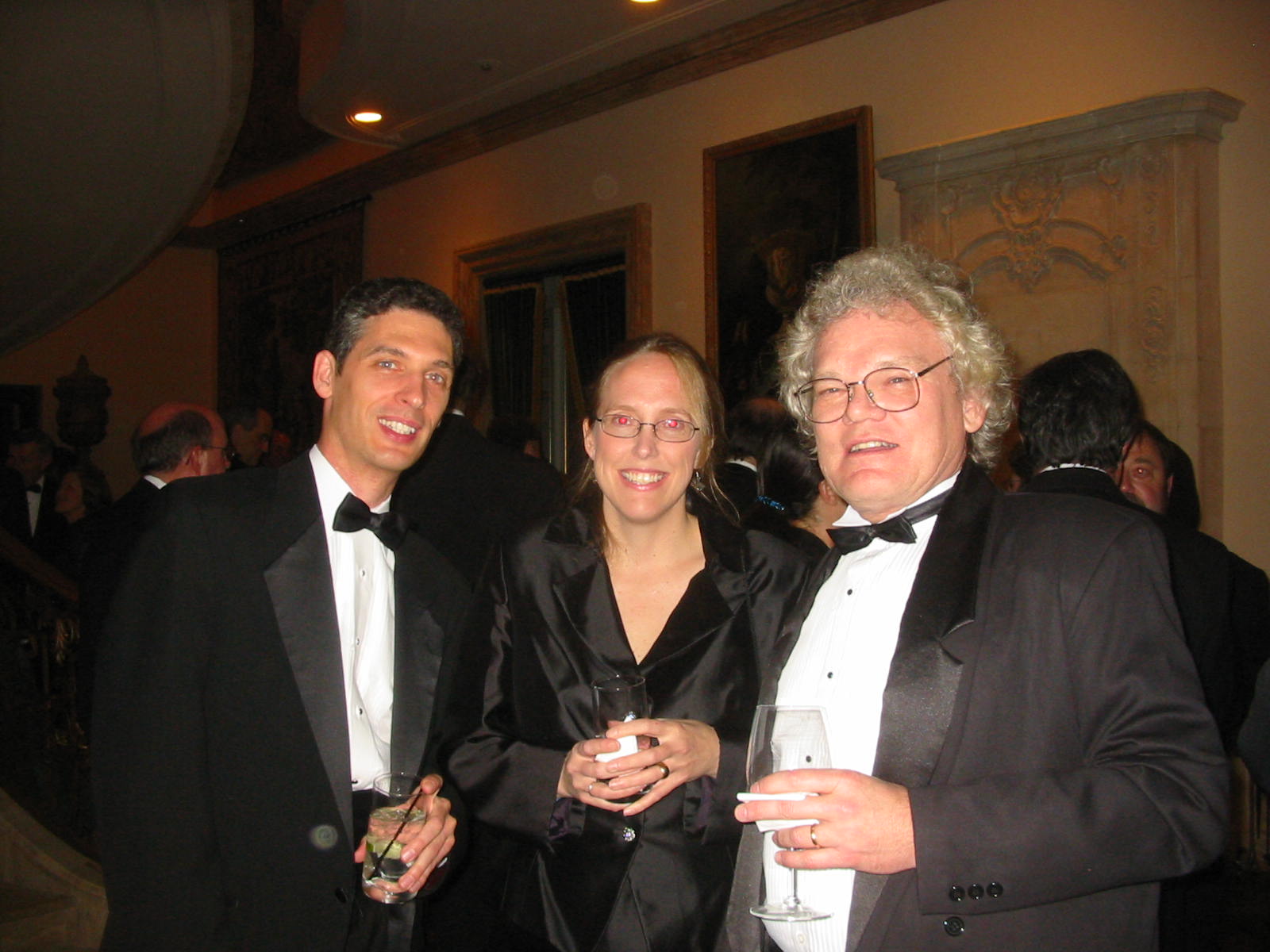 Jason Puchalla, Suzanne Staggs, KTM, Gross-Wilczek Fest, 2005
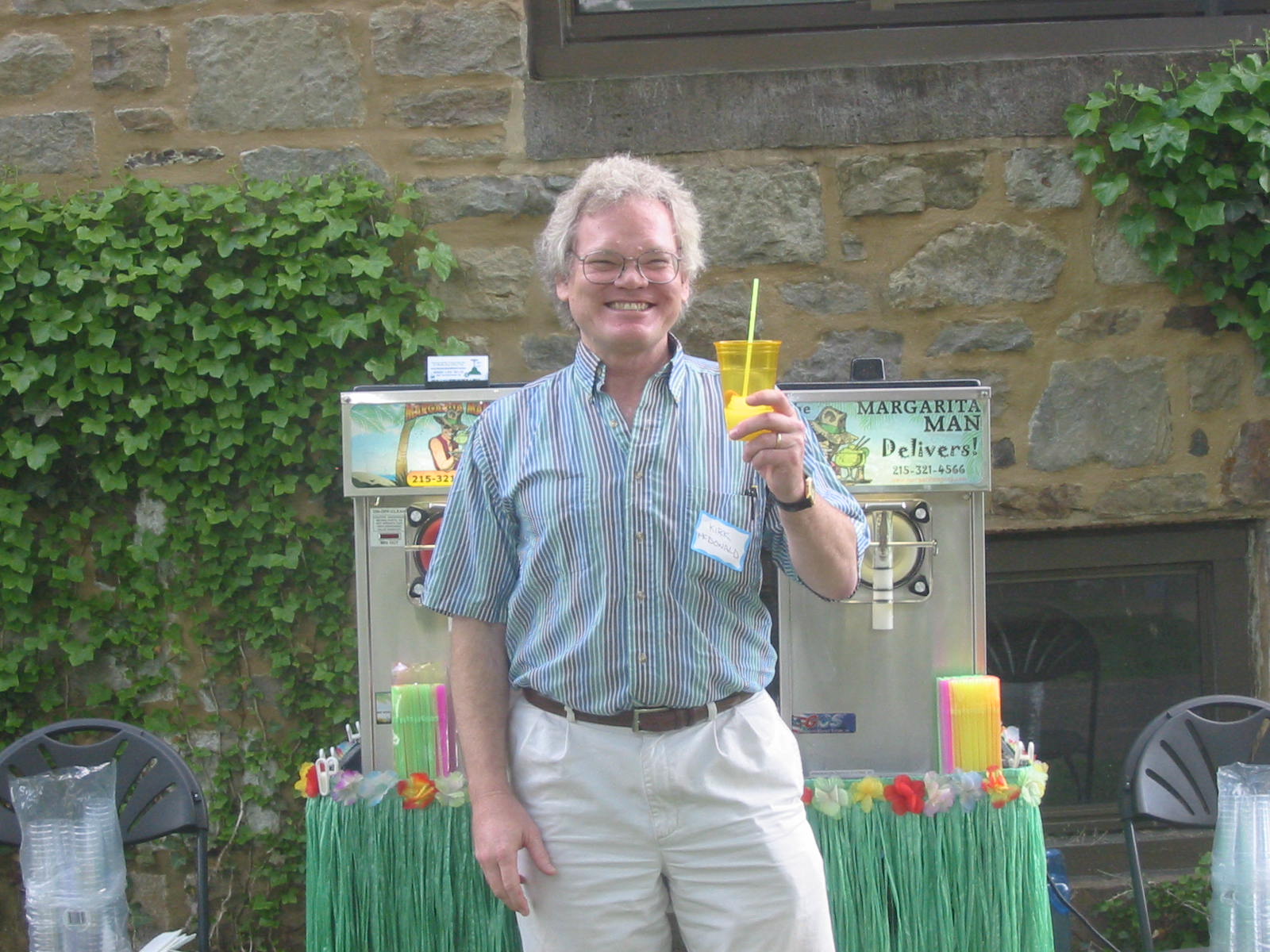 KTM, Princeton Physics Picnic, 2005
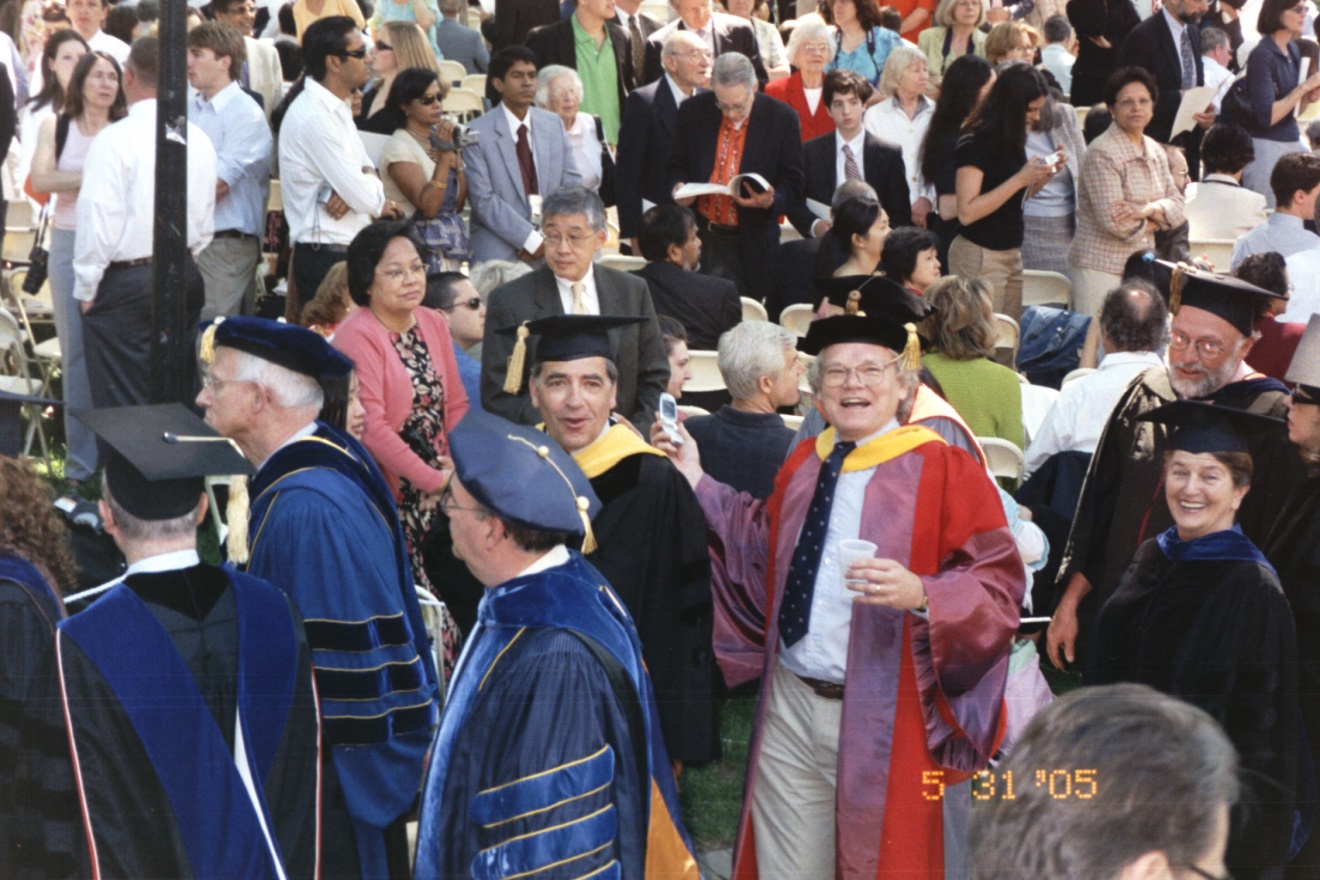 KTM, Commencement, Princeton, 2005, Photo by Robert Austin
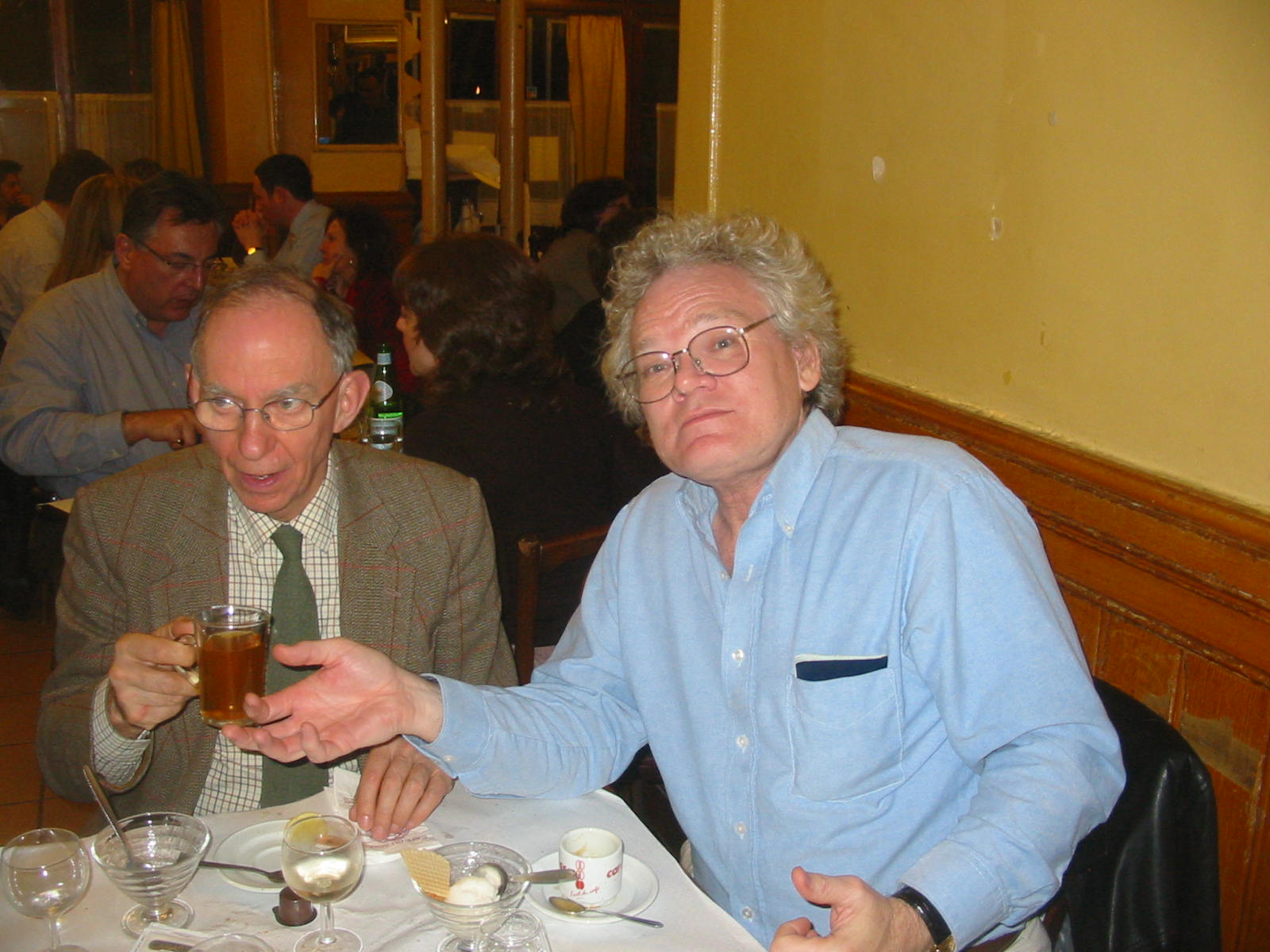 Roger Bennett, KTM, Café du Soleil, Geneva, 2005 (MERIT Experiment)
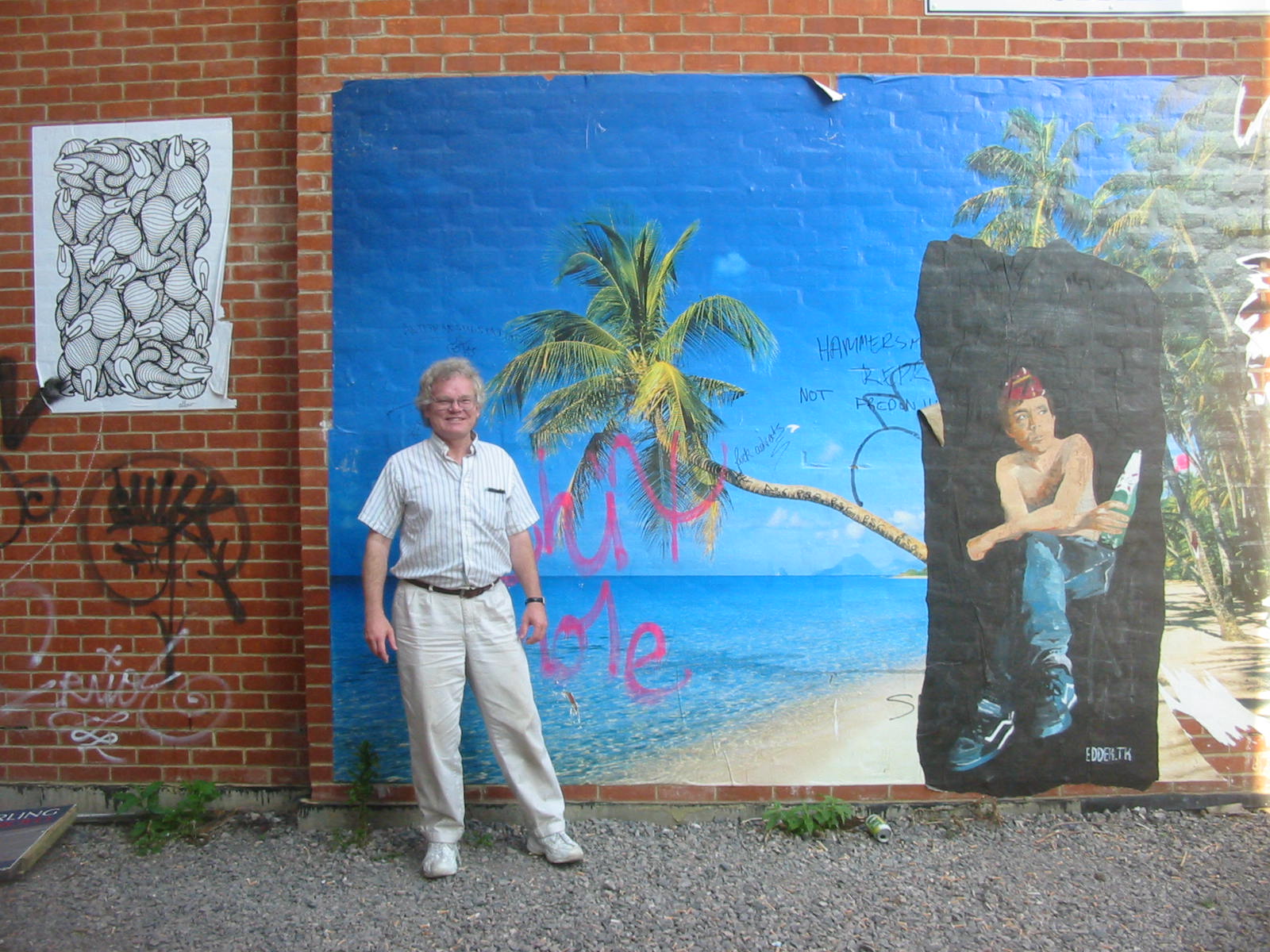 KTM, London, East End, 2005, (MERIT Experiment), Photo by Nancy Schaefer
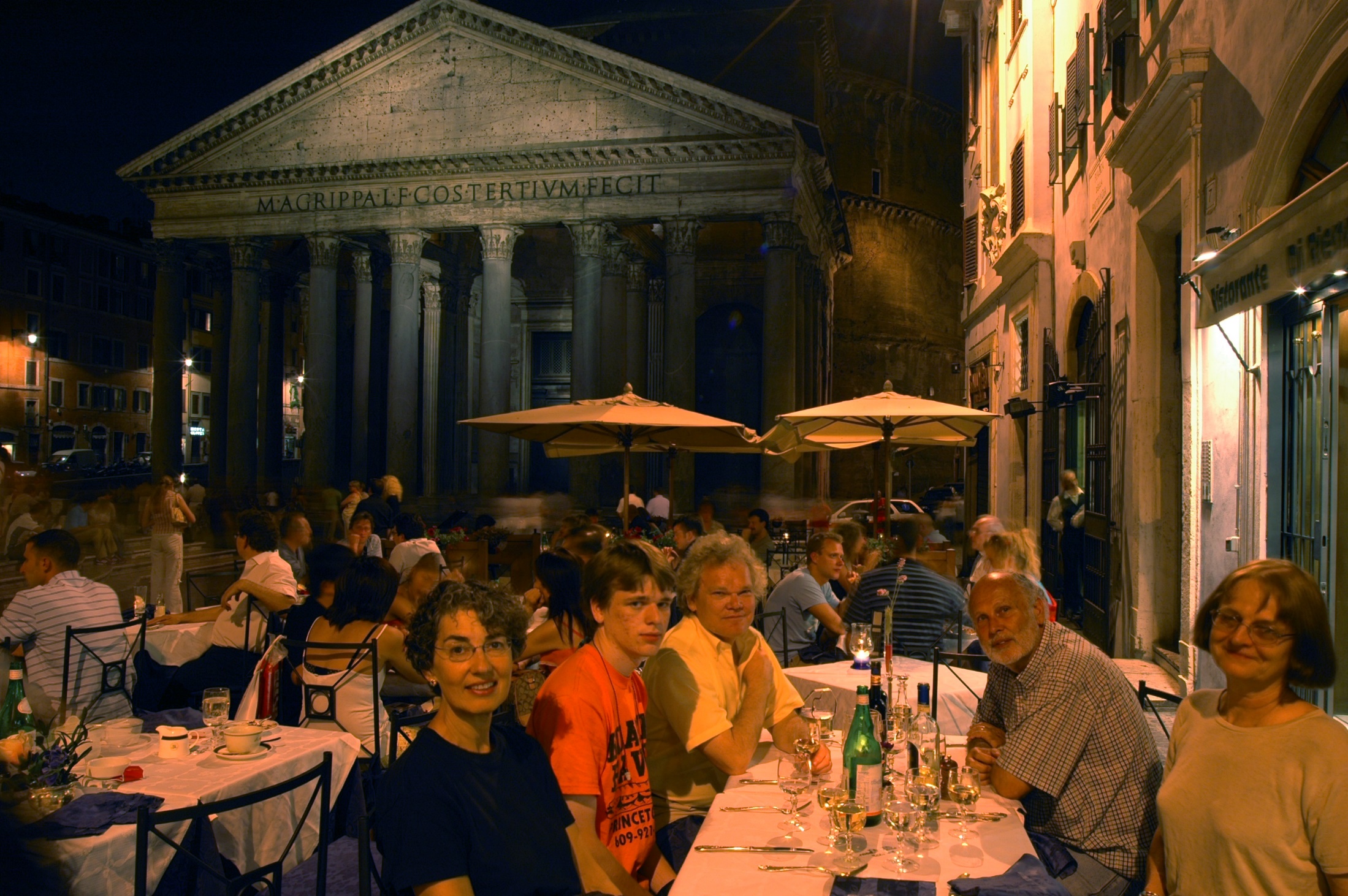 Sylvia Kirk, Alex McDonald, KTM, Harold Kirk, Nancy Schaefer, NuFact05, Rome
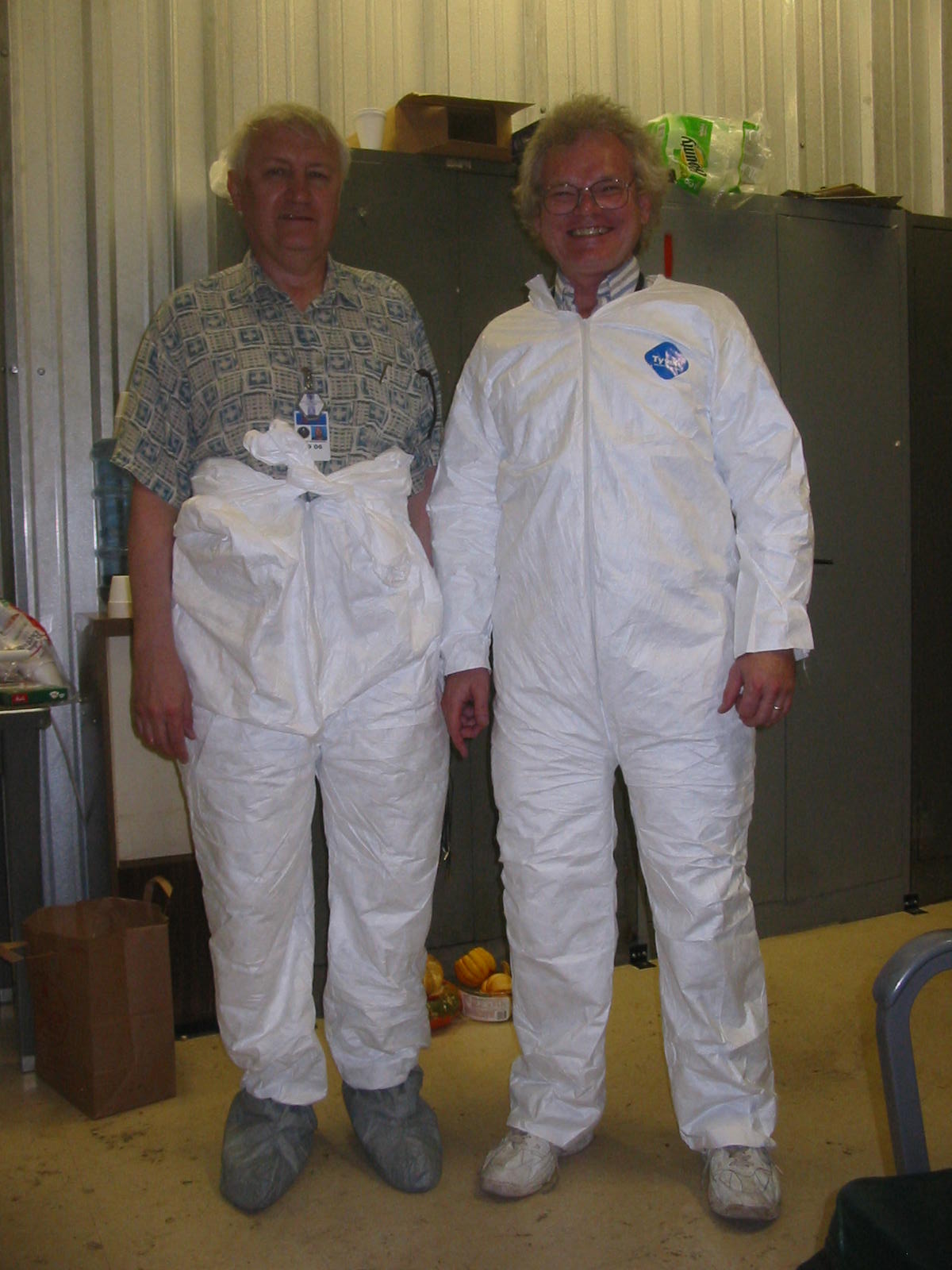 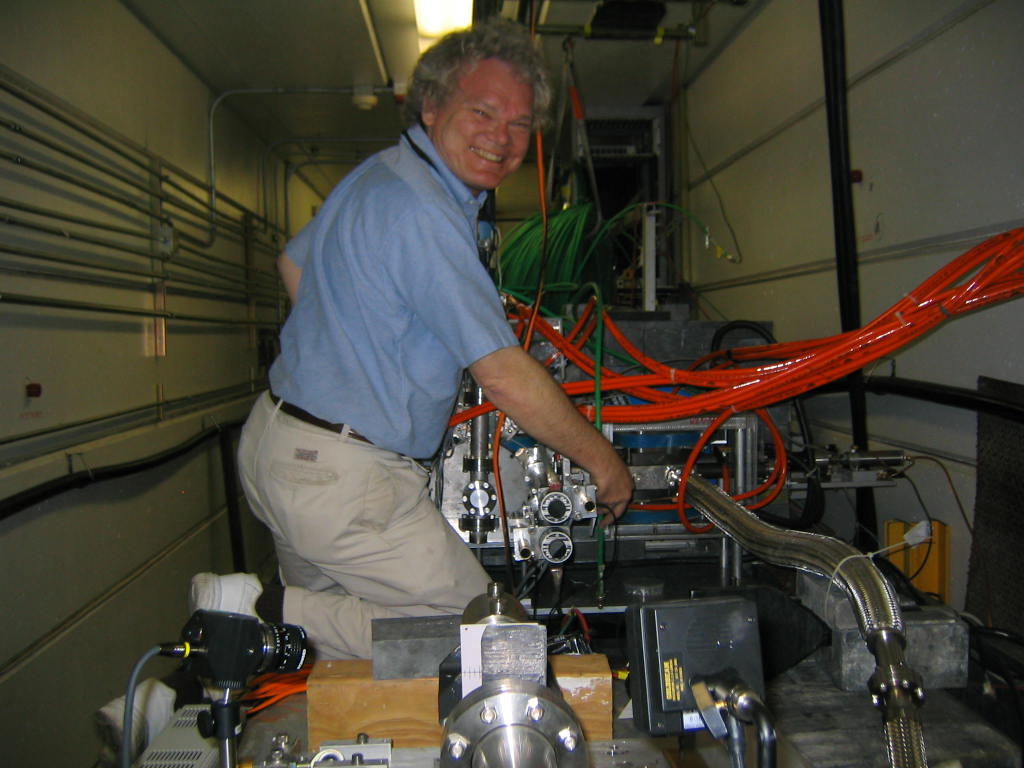 KTM, SLAC E166, 2005
Alexander Mikhailichenko, KTM
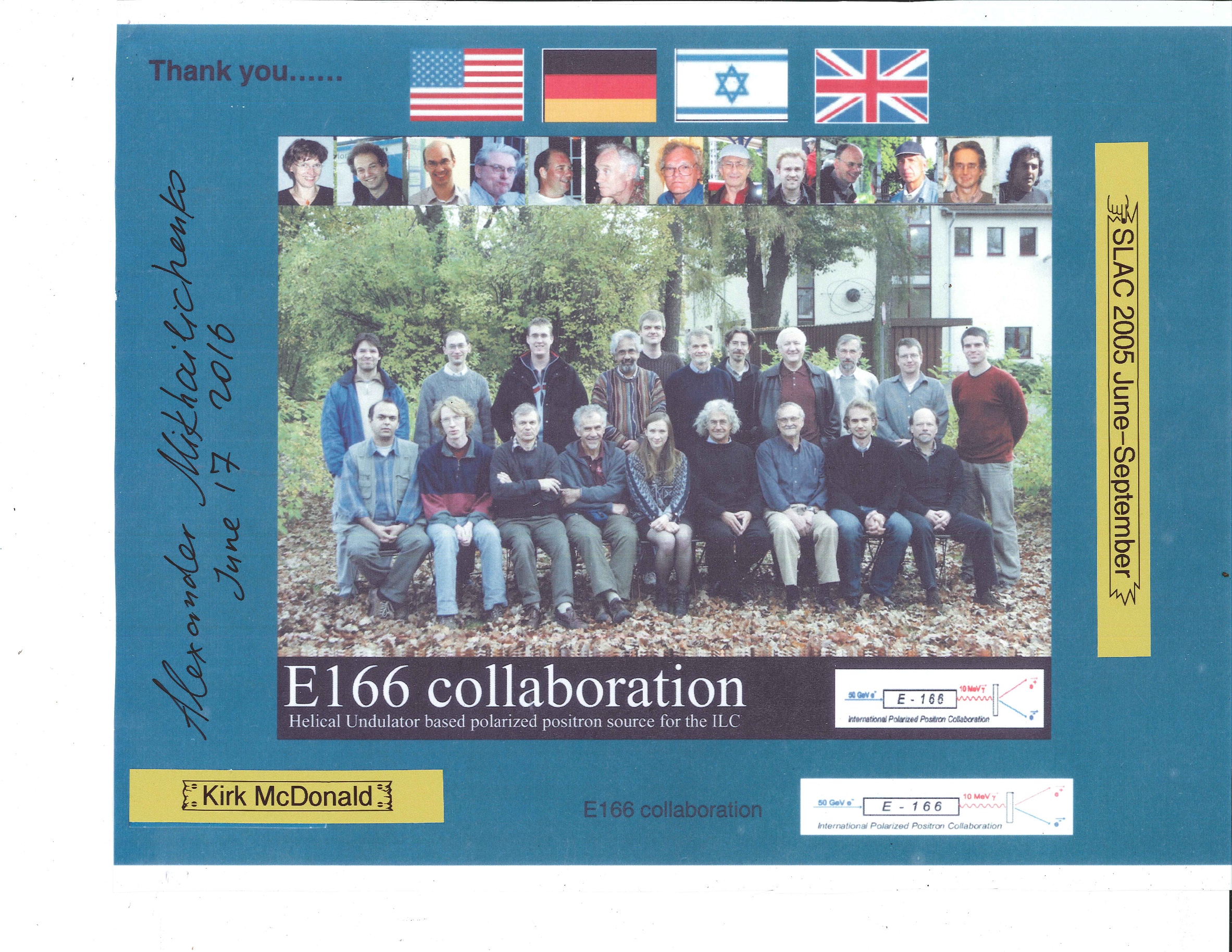 KTM, SLAC E166, 2005, Collage by Alexander Mikhailichenko
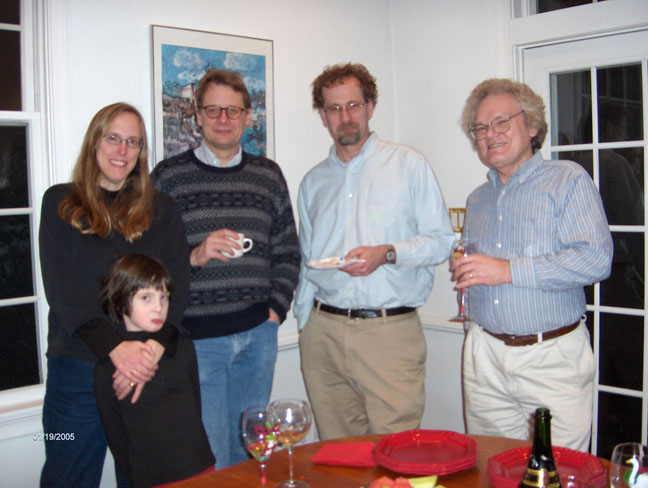 Suzanne Staggs, Lyman Page, Tom Shutt, KTM, 2005 (Envoi á Tom)
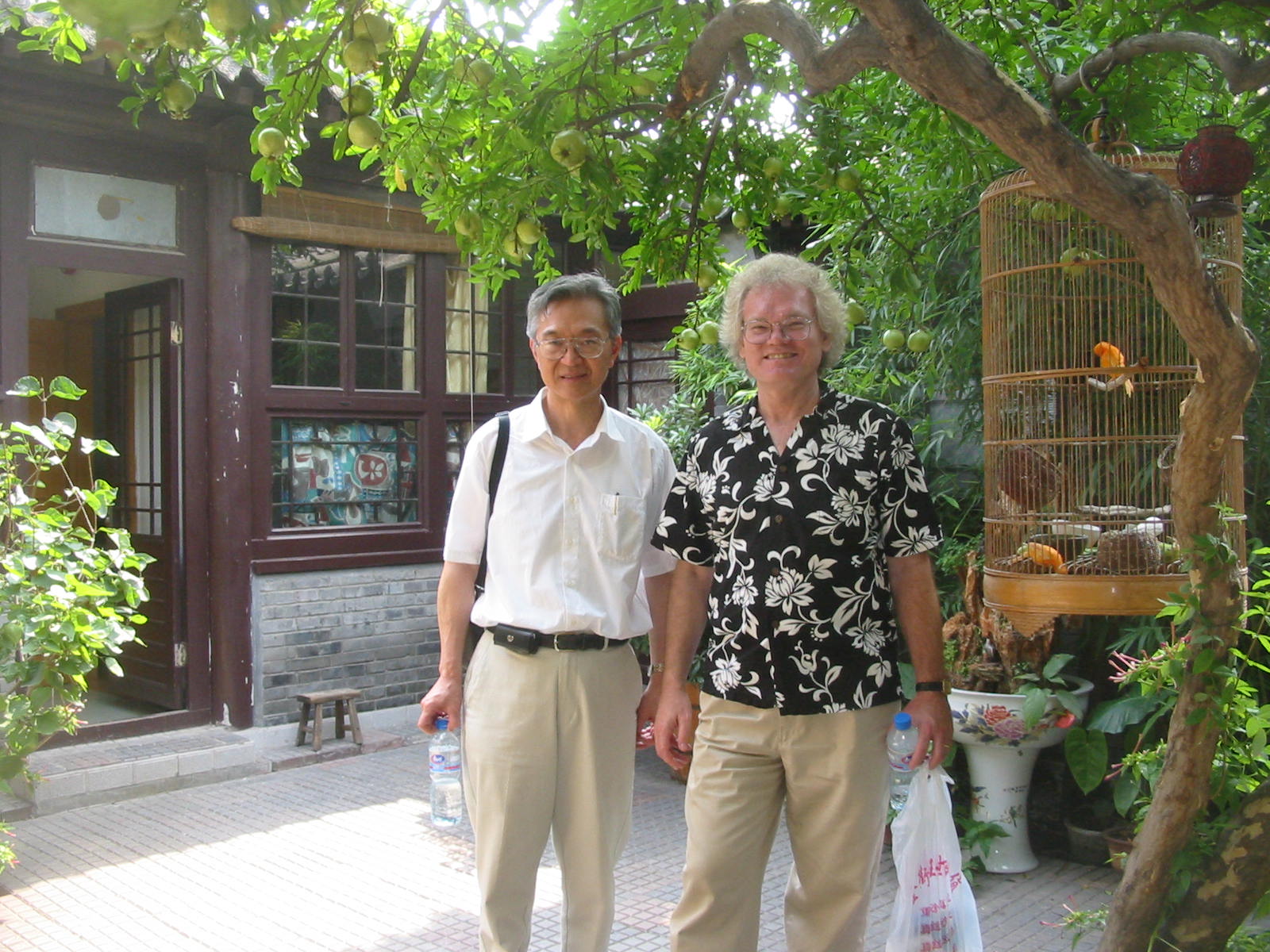 KTM, Silver Ingot Bridge, Beijing
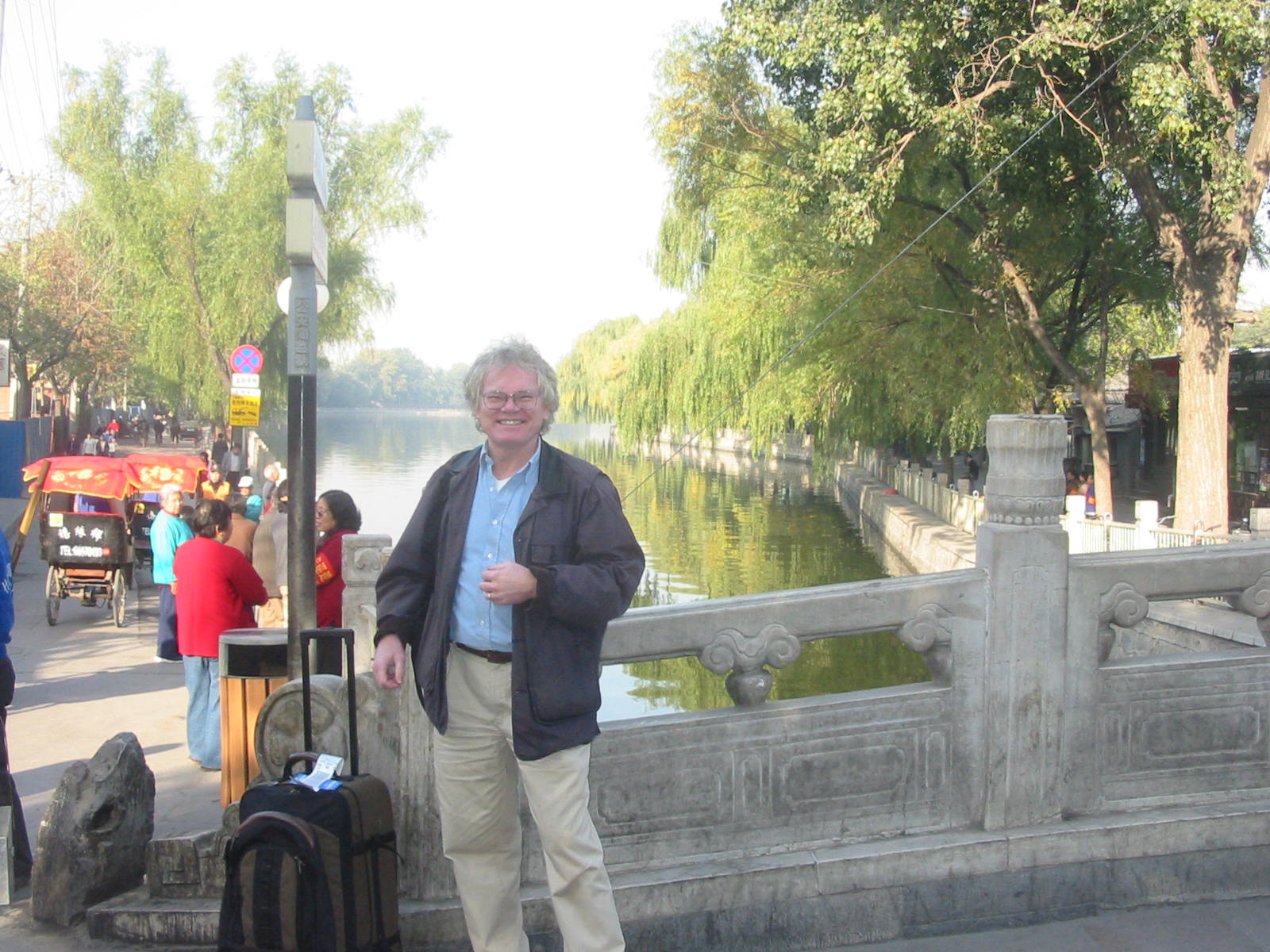 Changguo Lu, KTM, “Hutong Hotel” 
Beijing, 2006
(Daya Bay Collaboration Meeting)
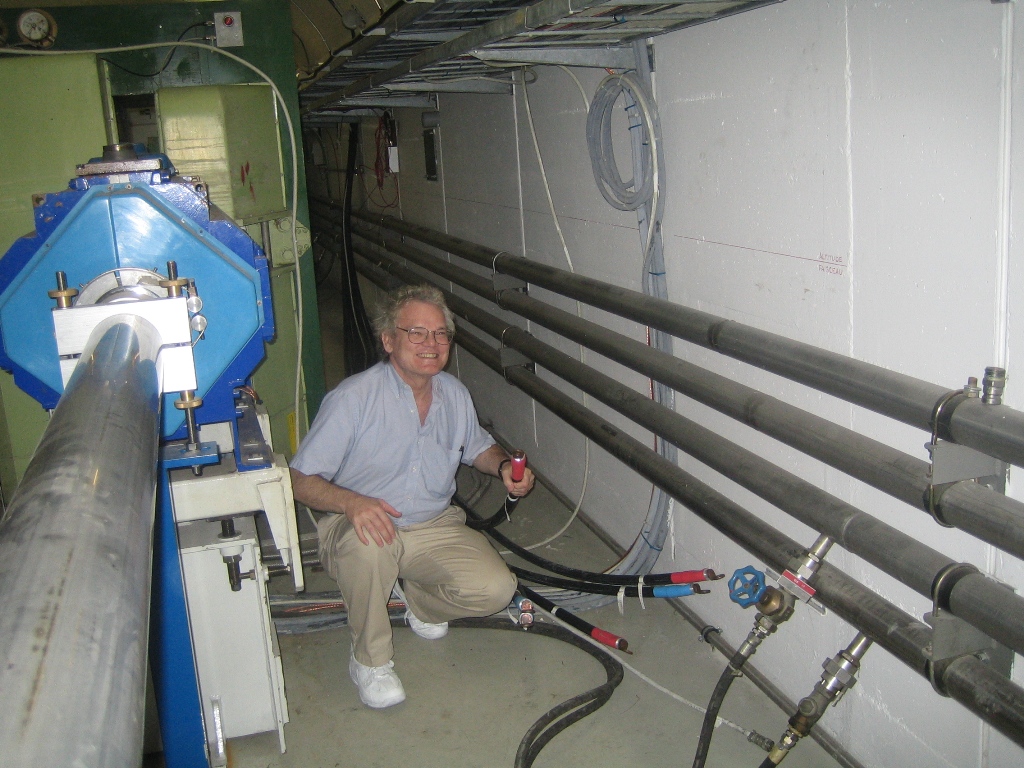 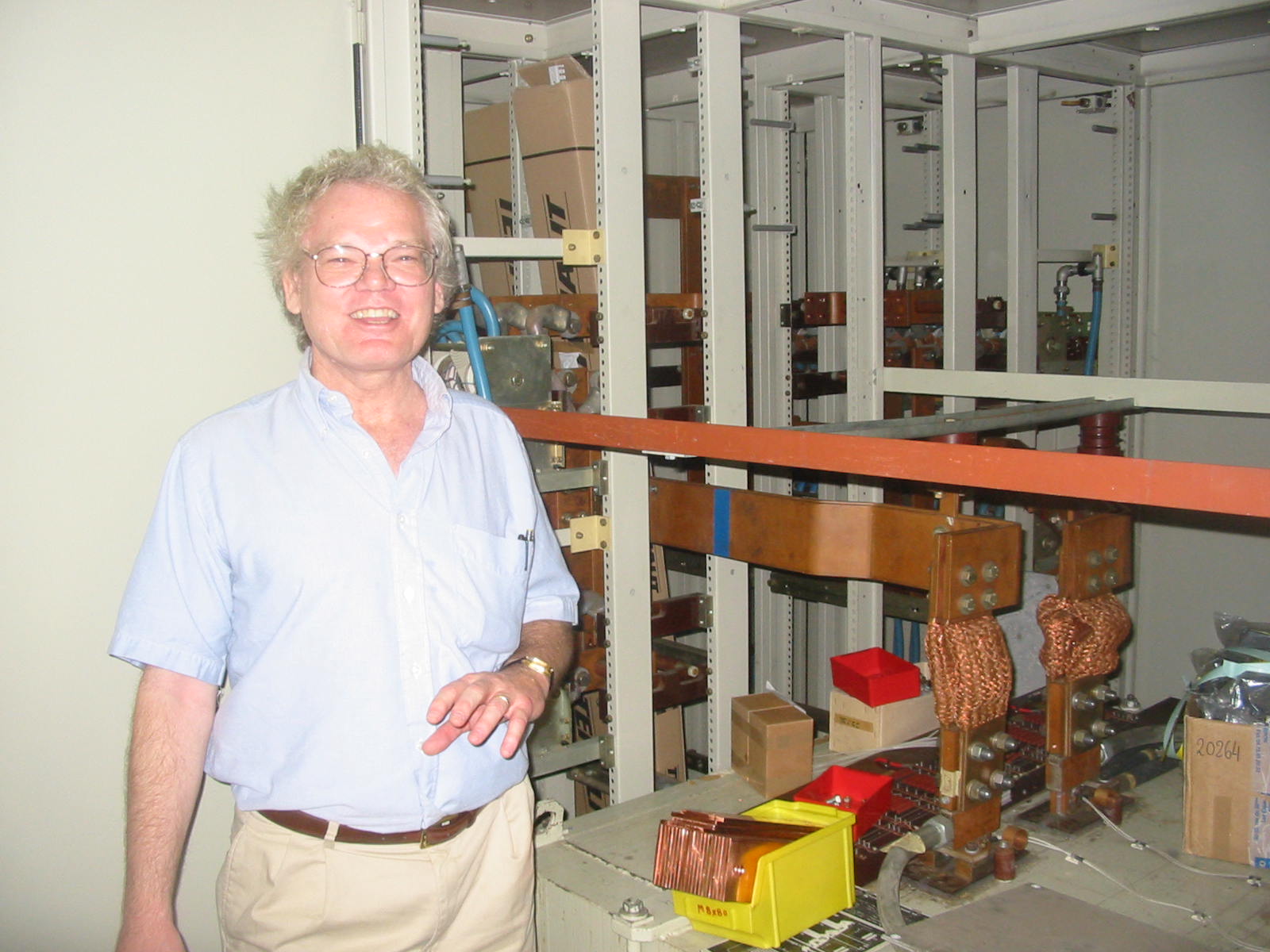 KTM, MERIT Experiment
CERN, 2006
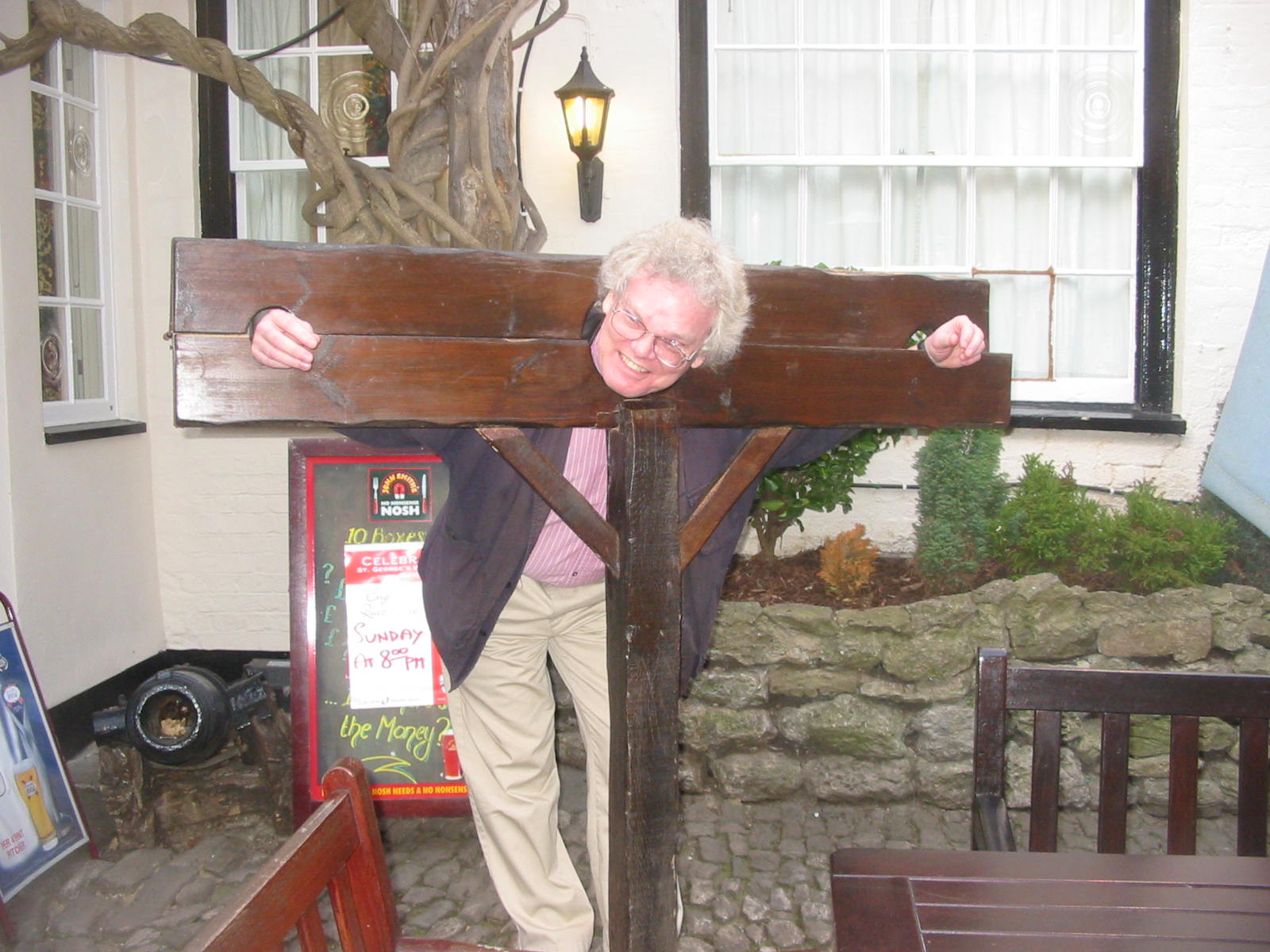 KTM, Abingdon, 2006 (Neutrino Factory International Scoping Study, RAL)
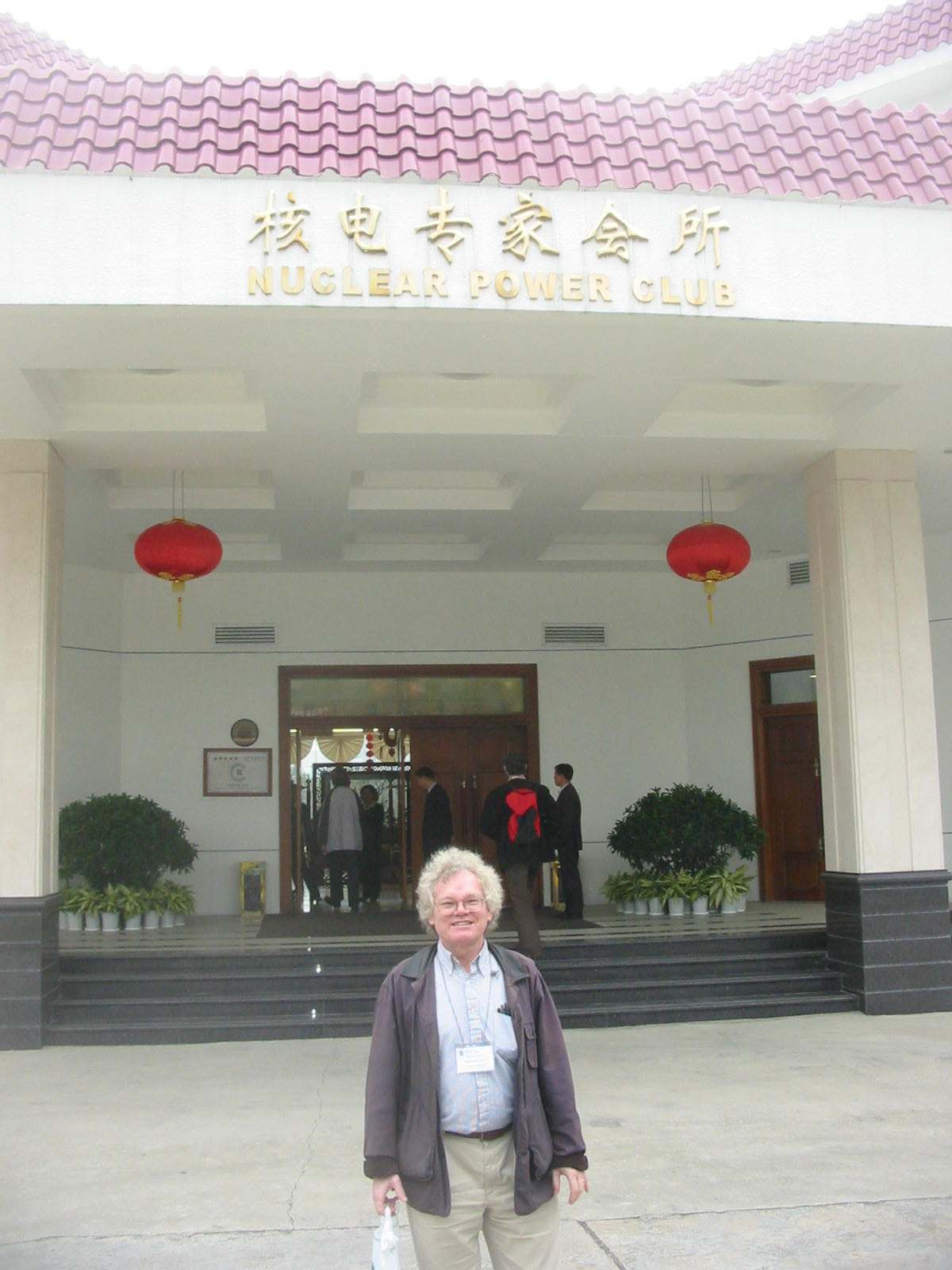 KTM, Nuclear Power Club, Daya Bay Nuclear Power Plant, 2007
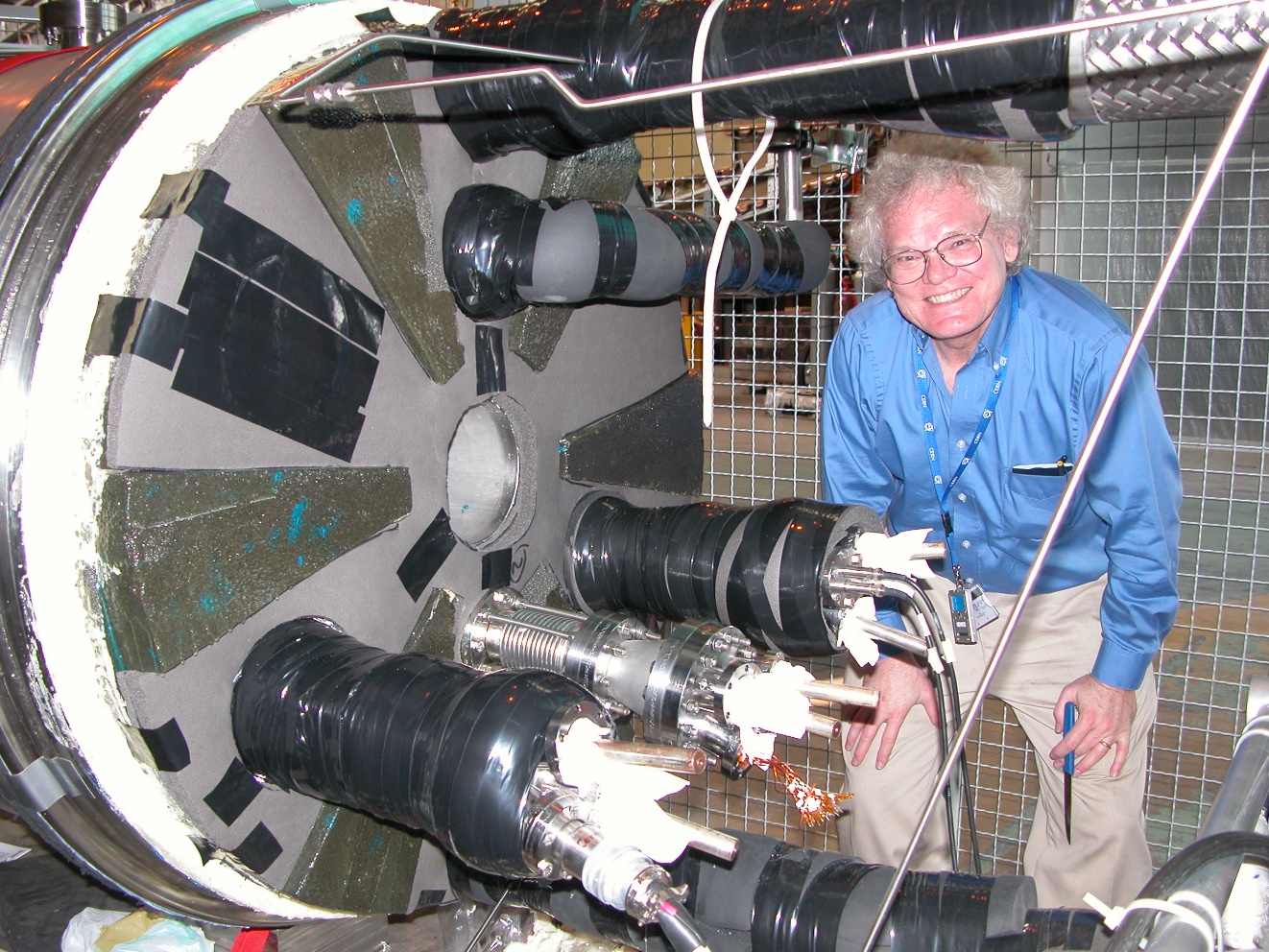 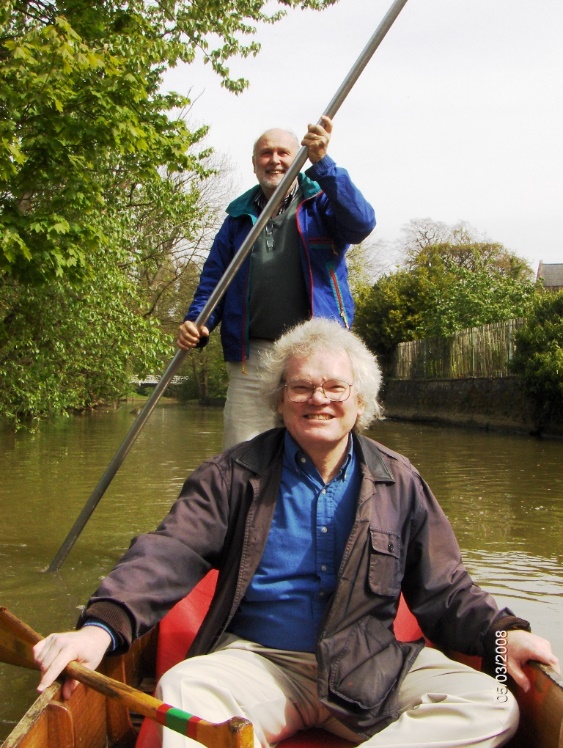 KTM, MERIT Experiment, CERN, 2007
Photo by Harold Kirk
KTM, Harold Kirk, Oxford, 2007, Photo by Van Graves
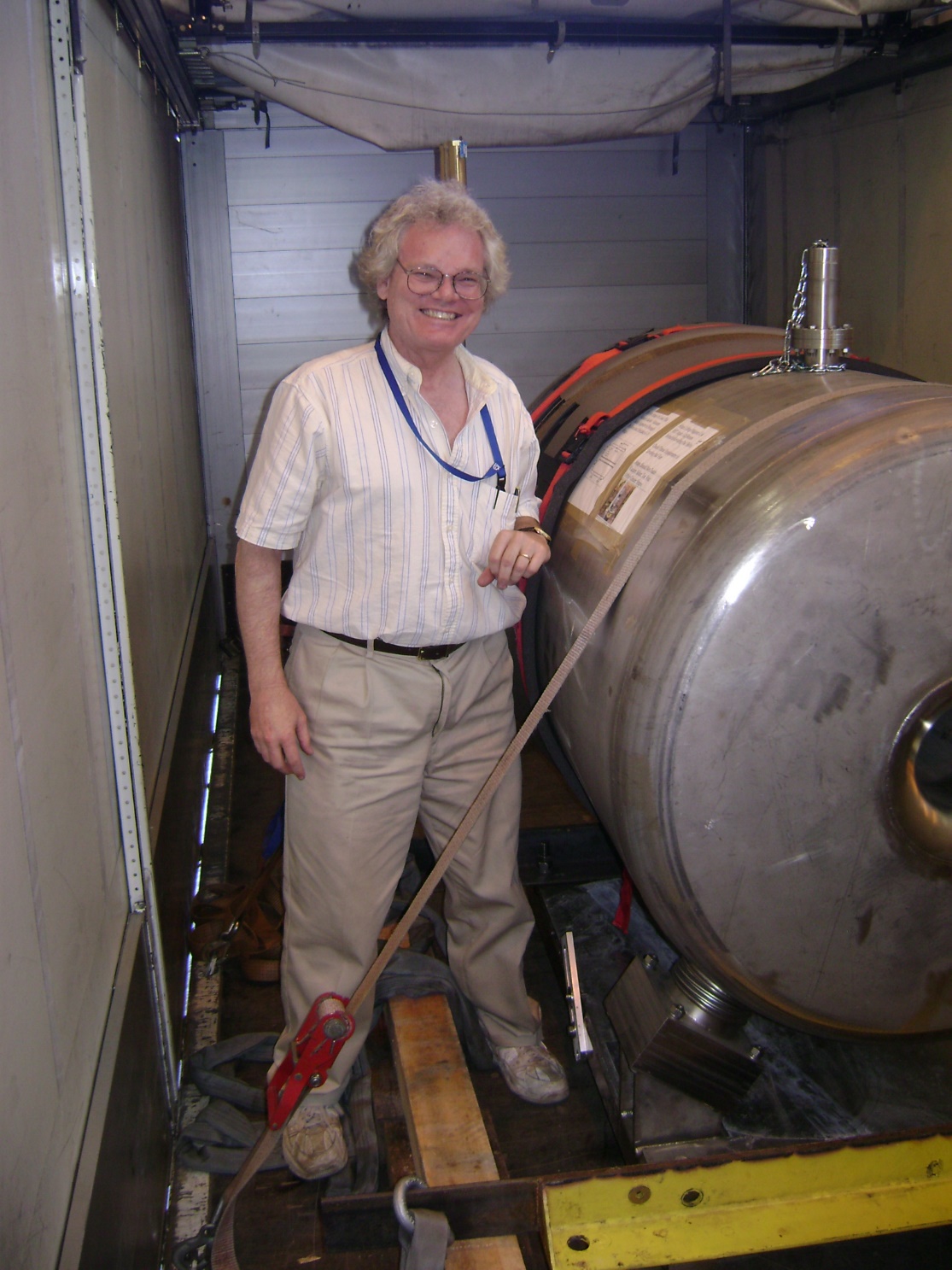 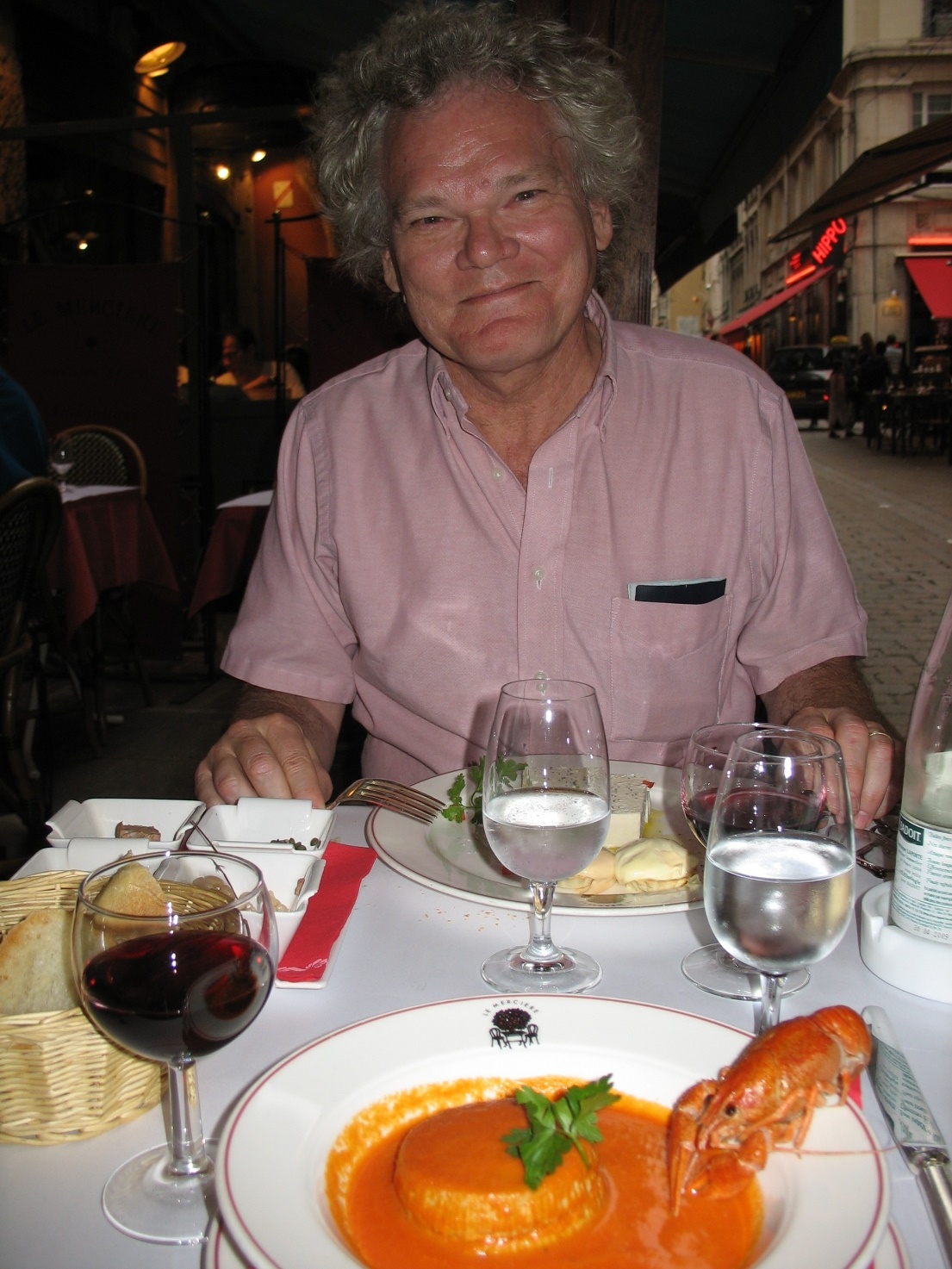 KTM, Lyon, Photo by Poh Lin Tan
KTM, MERIT Experiment, CERN, 2007
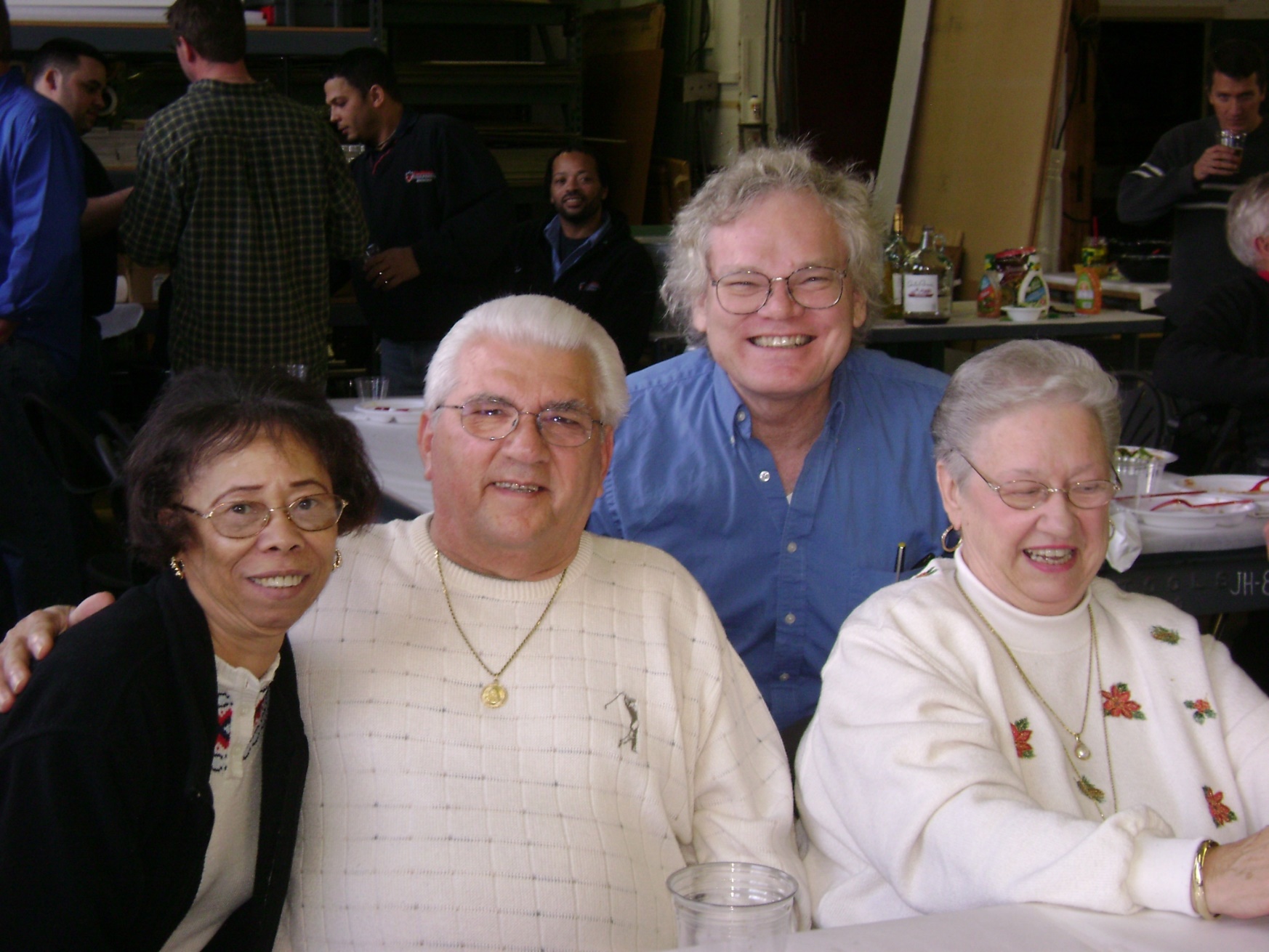 Kathy Patterson, Sam Morreale, KTM, EP Lab Holiday Party, 2007
Cooling fans
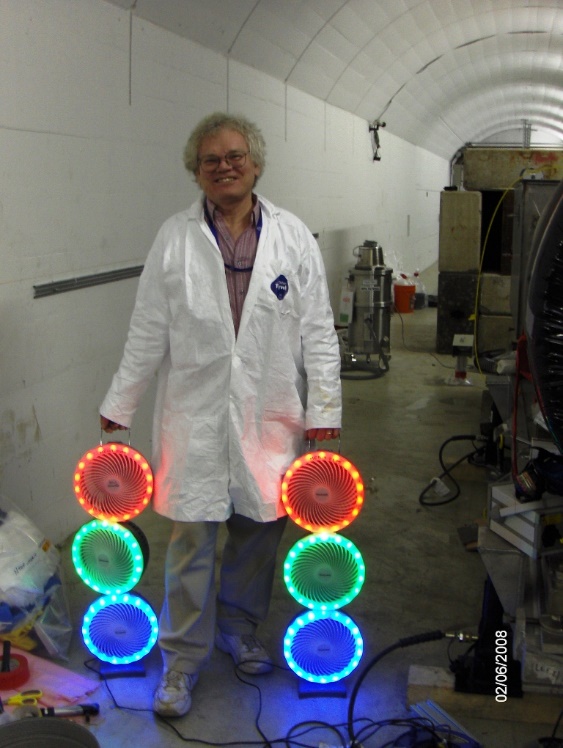 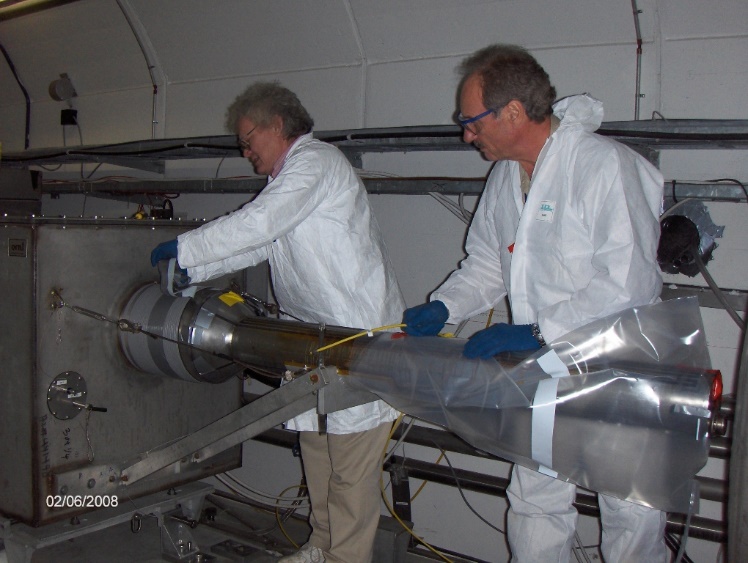 Working on the mercury snout
KTM, MERIT Experiment, CERN, 2008
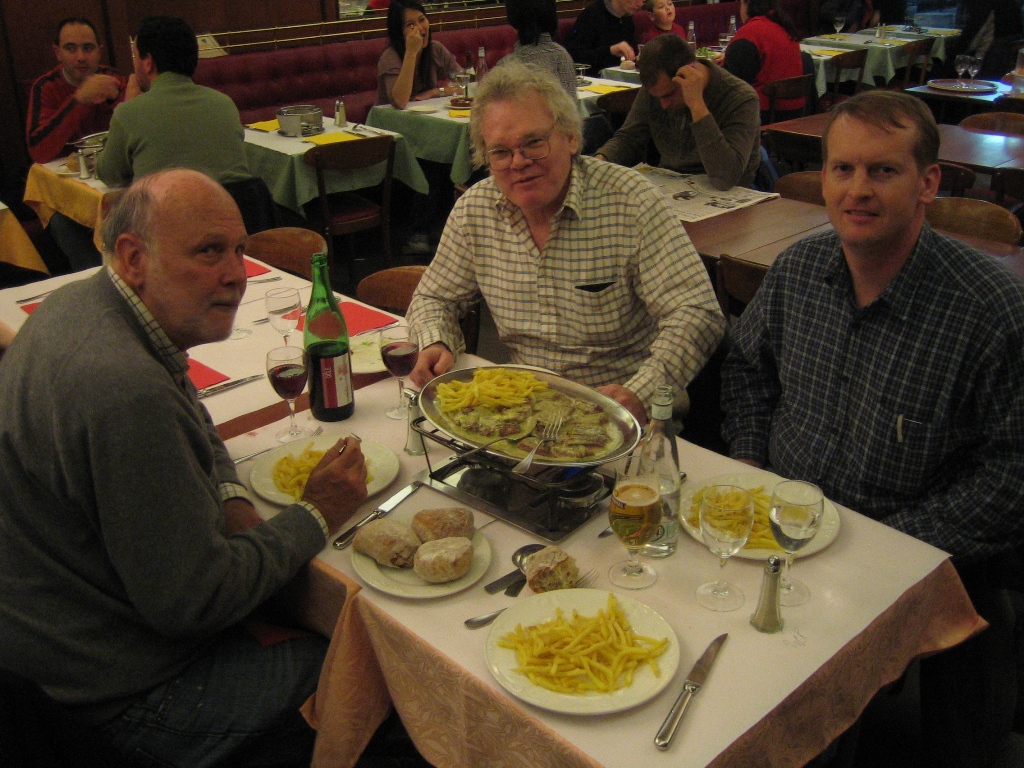 Harold Kirk, KTM, Van Graves, Café de Paris, Geneva, 2008 (MERIT Experiment)
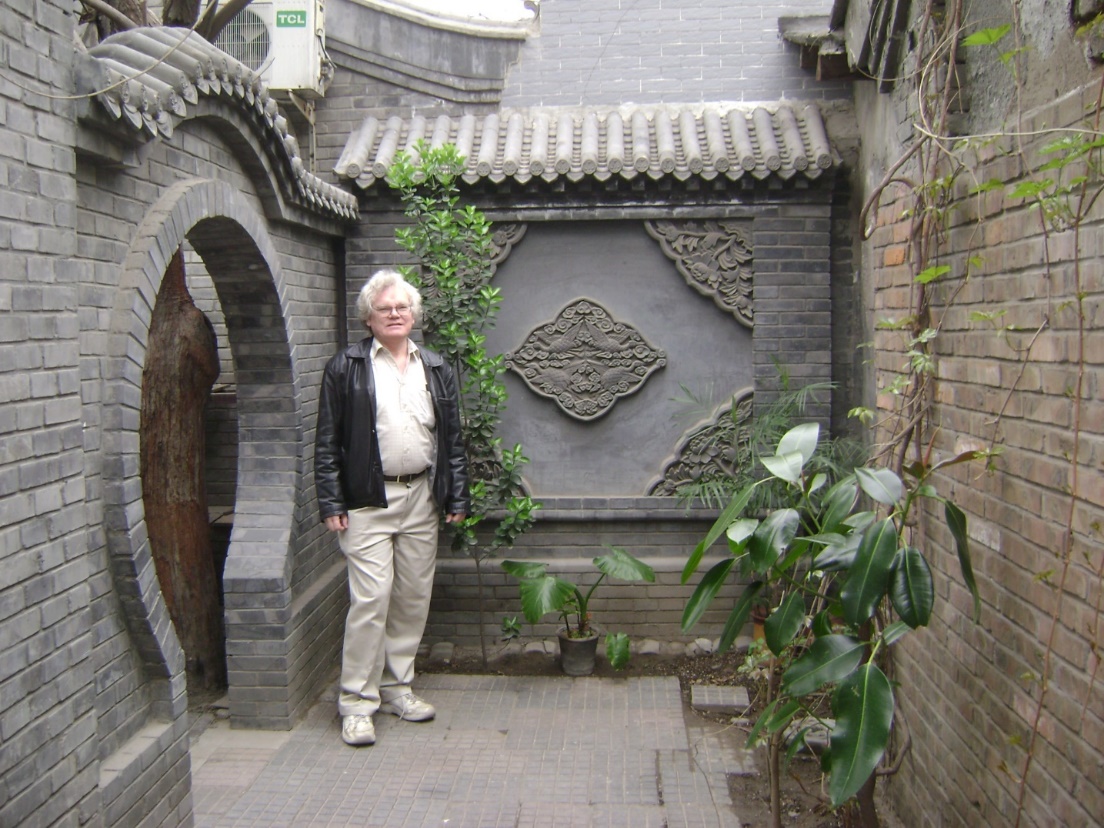 Nancy Schaefer, KTM
Cuandixia Ming Village, 2008
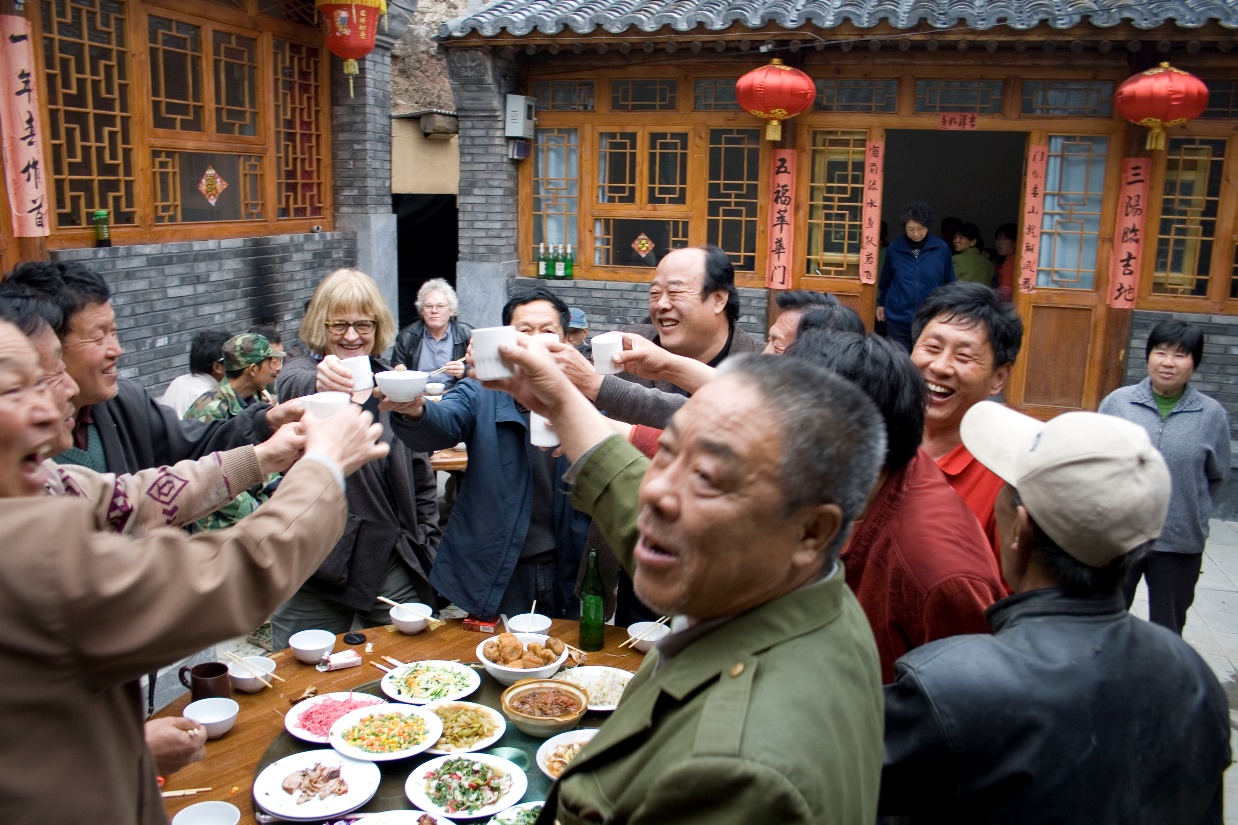 KTM, “Jimmy Jing Hutong Hotel” 
Beijing, 2008
(Daya Bay Collaboration Meeting)
Photo by Nancy Schaefer
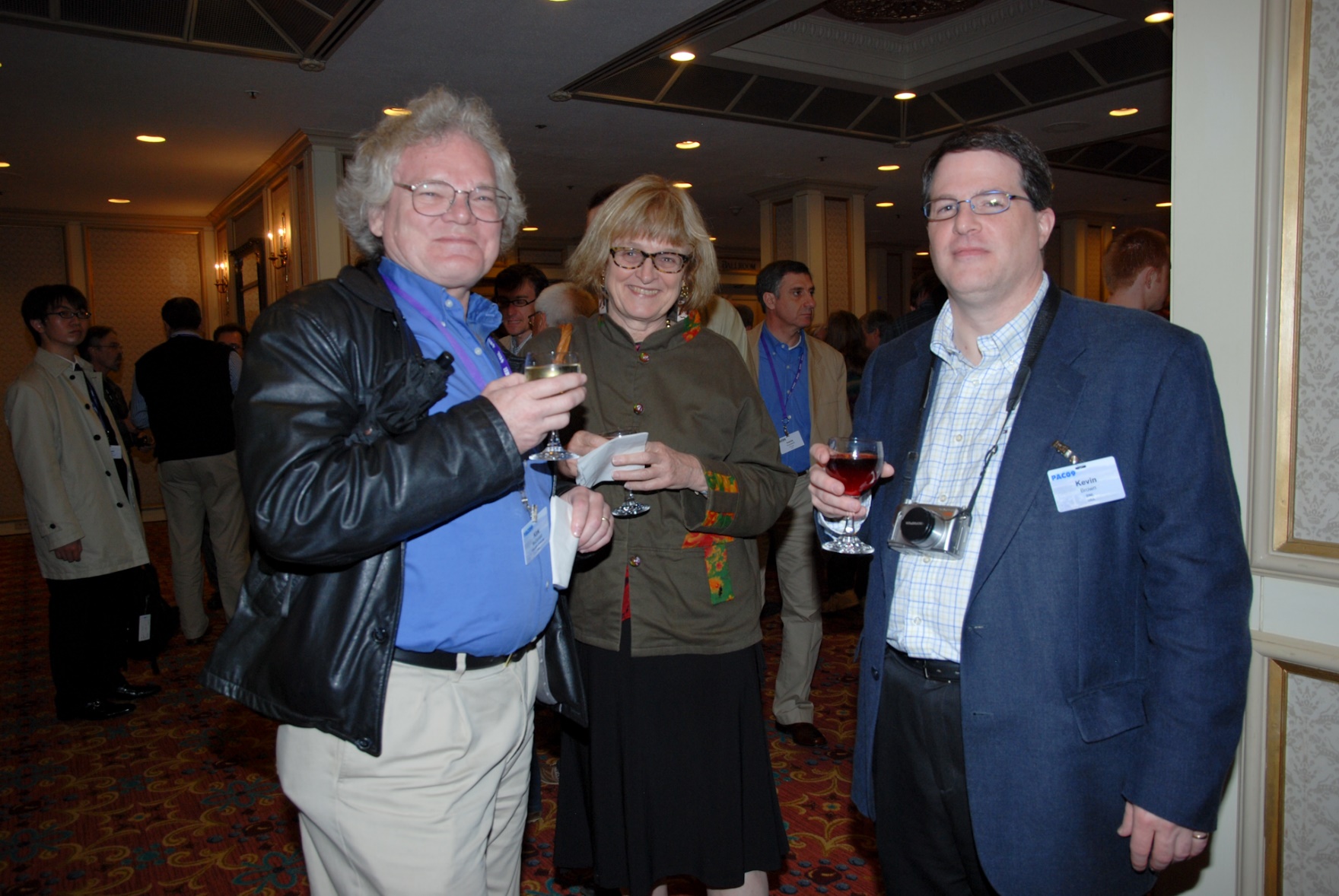 KTM, Nancy Schaefer, Kevin Brown, PAC09, Vancouver
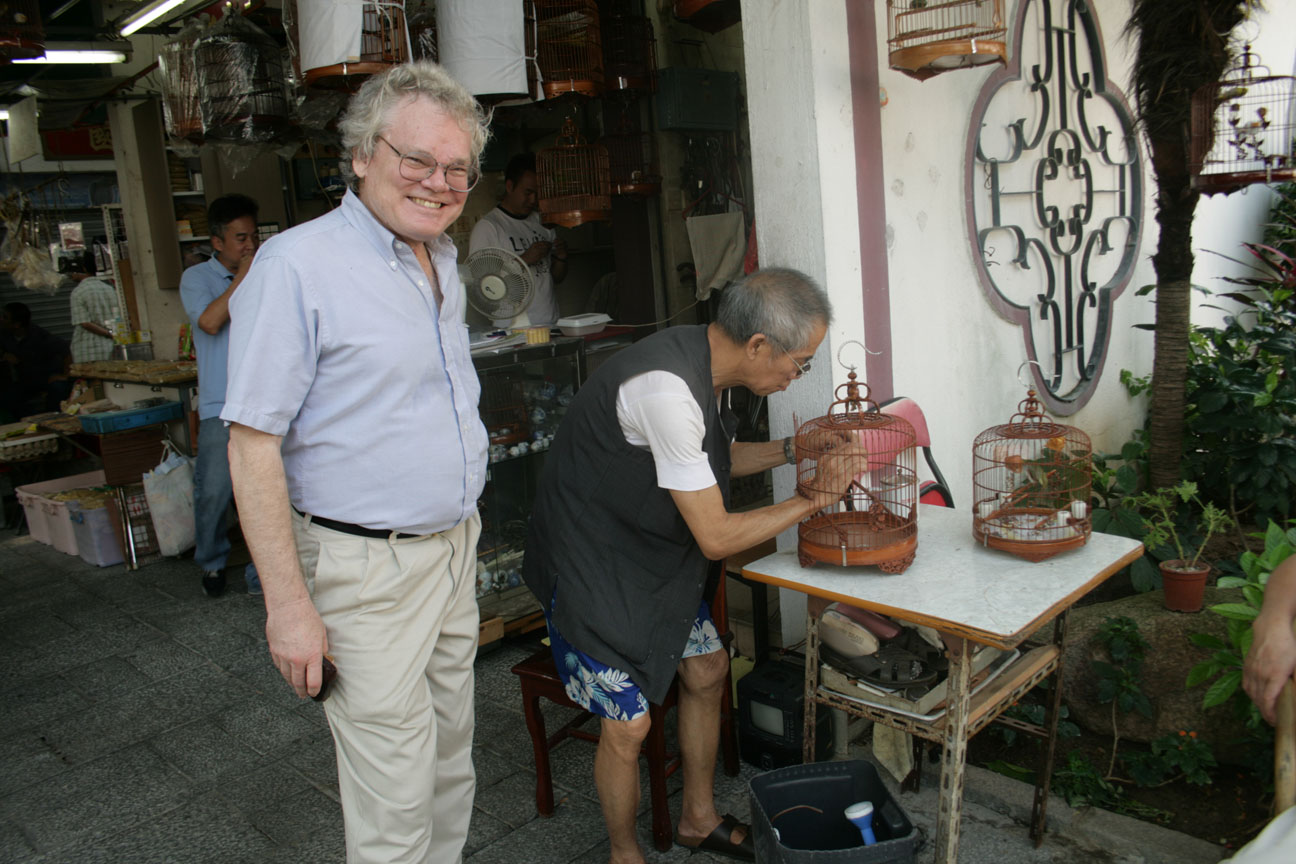 KTM, Mongkok Bird Park, Hong Kong, 2009
(Daya Bay Collaboration Meeting), Photo by Nancy Schaefer
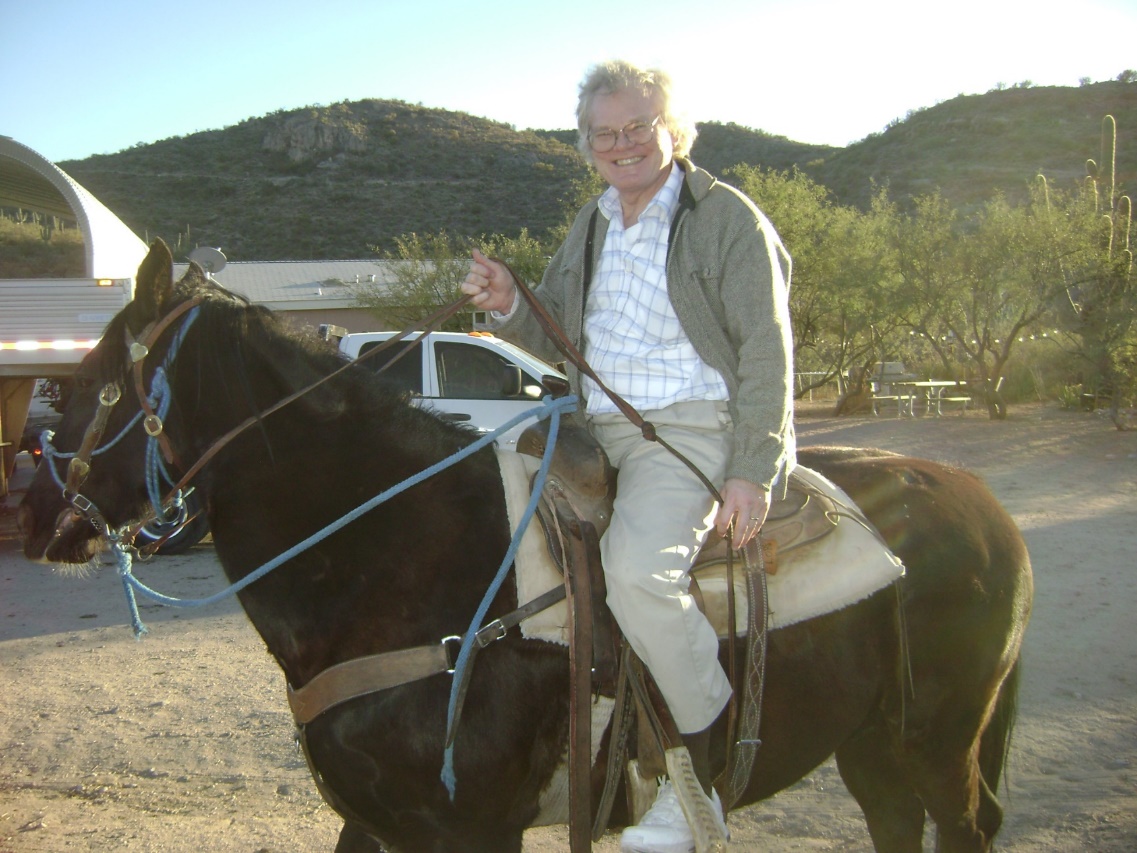 On Elephant Head Peak
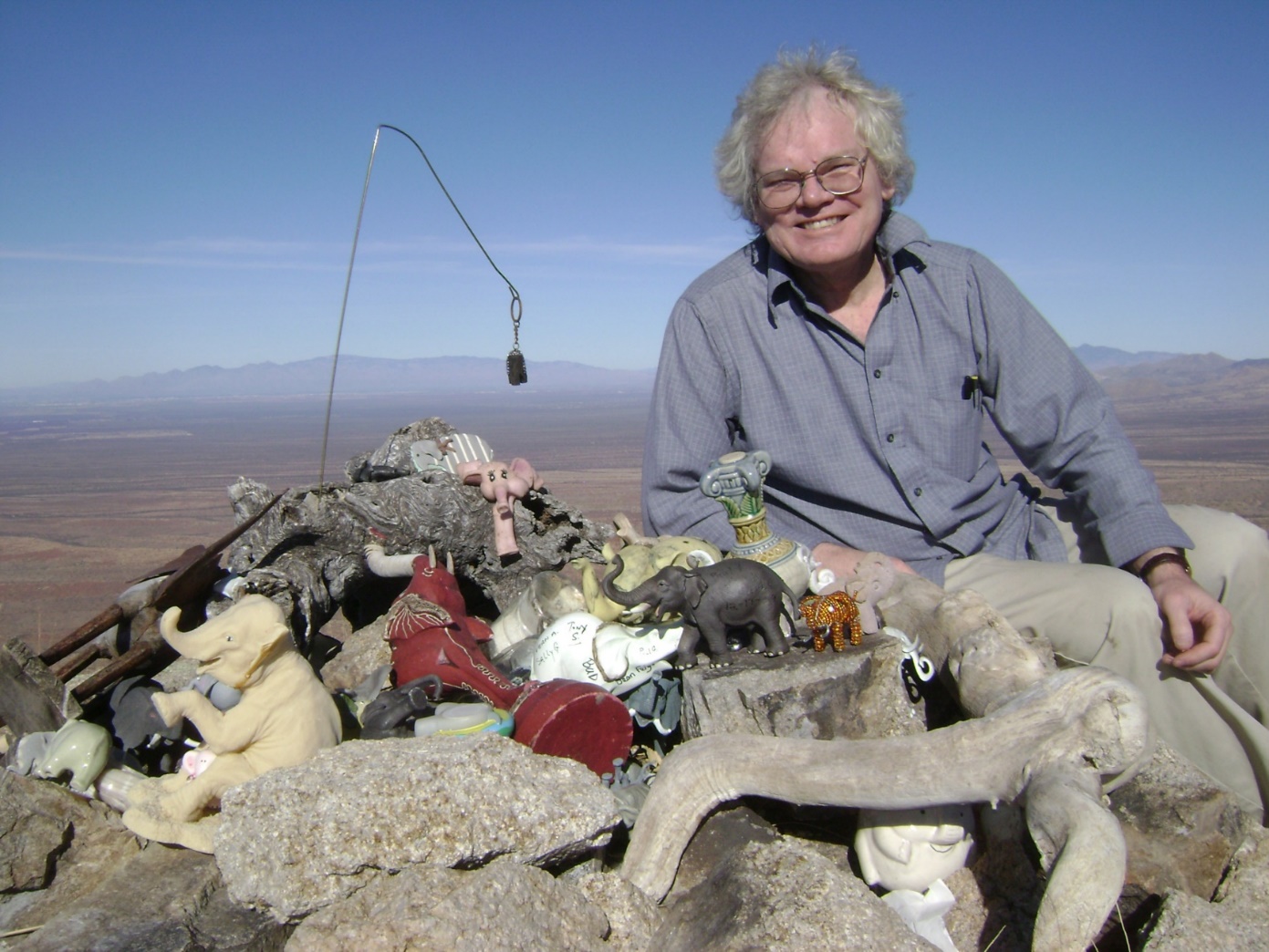 The Dude Abides
KTM, Tucson, 2009
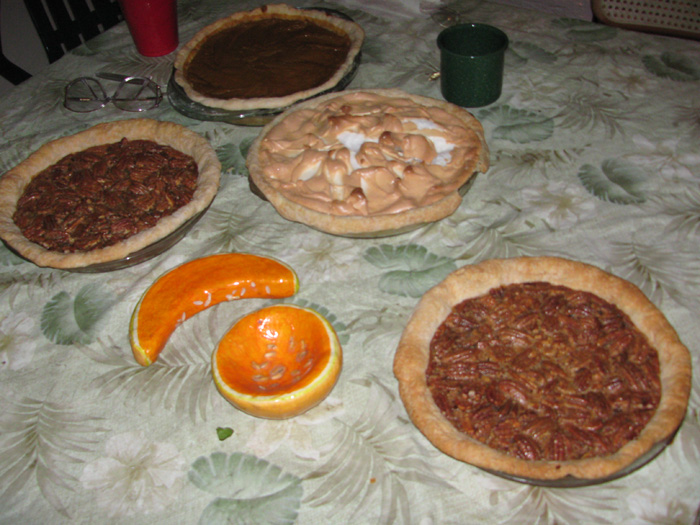 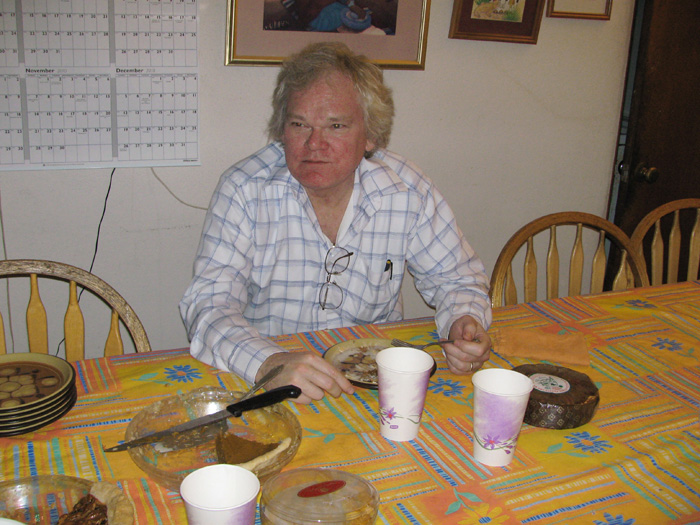 Pies baked by KTM, Tucson, 2009, Photo by Jan McDonald
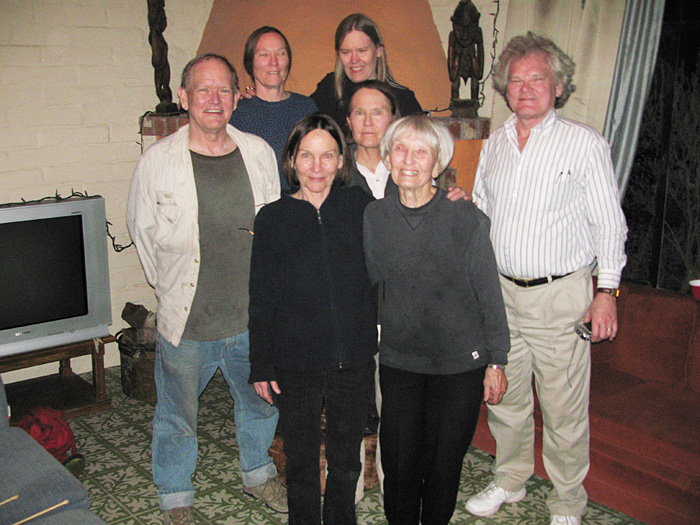 McDonalds: Lee, Nancy, Roni, Jan, Gail, Betsy, KTM, Tucson, 2009
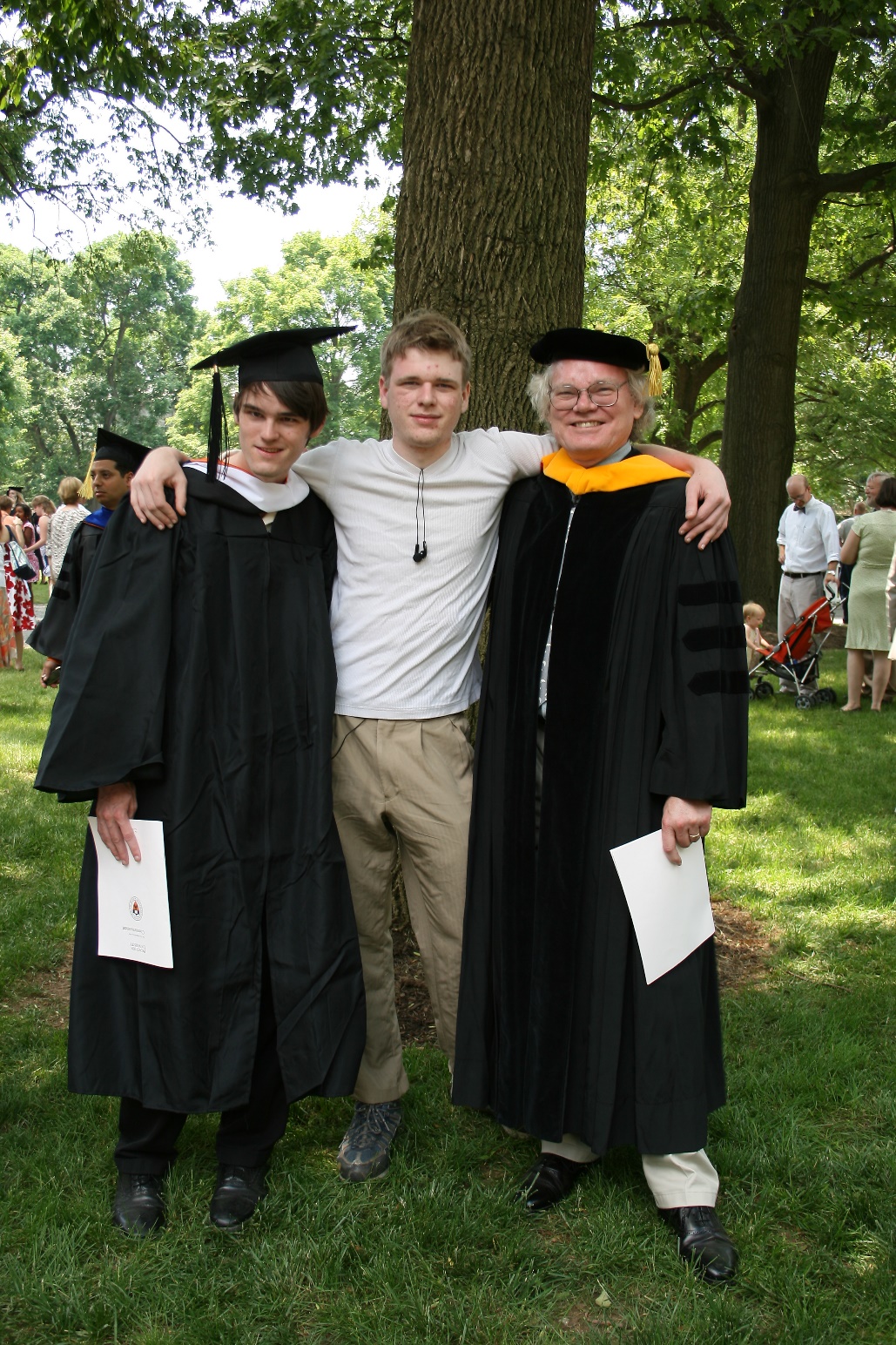 Owen Schaefer, Alex McDonald, KTM, Princeton, 2009, Photo by Nancy Schaefer
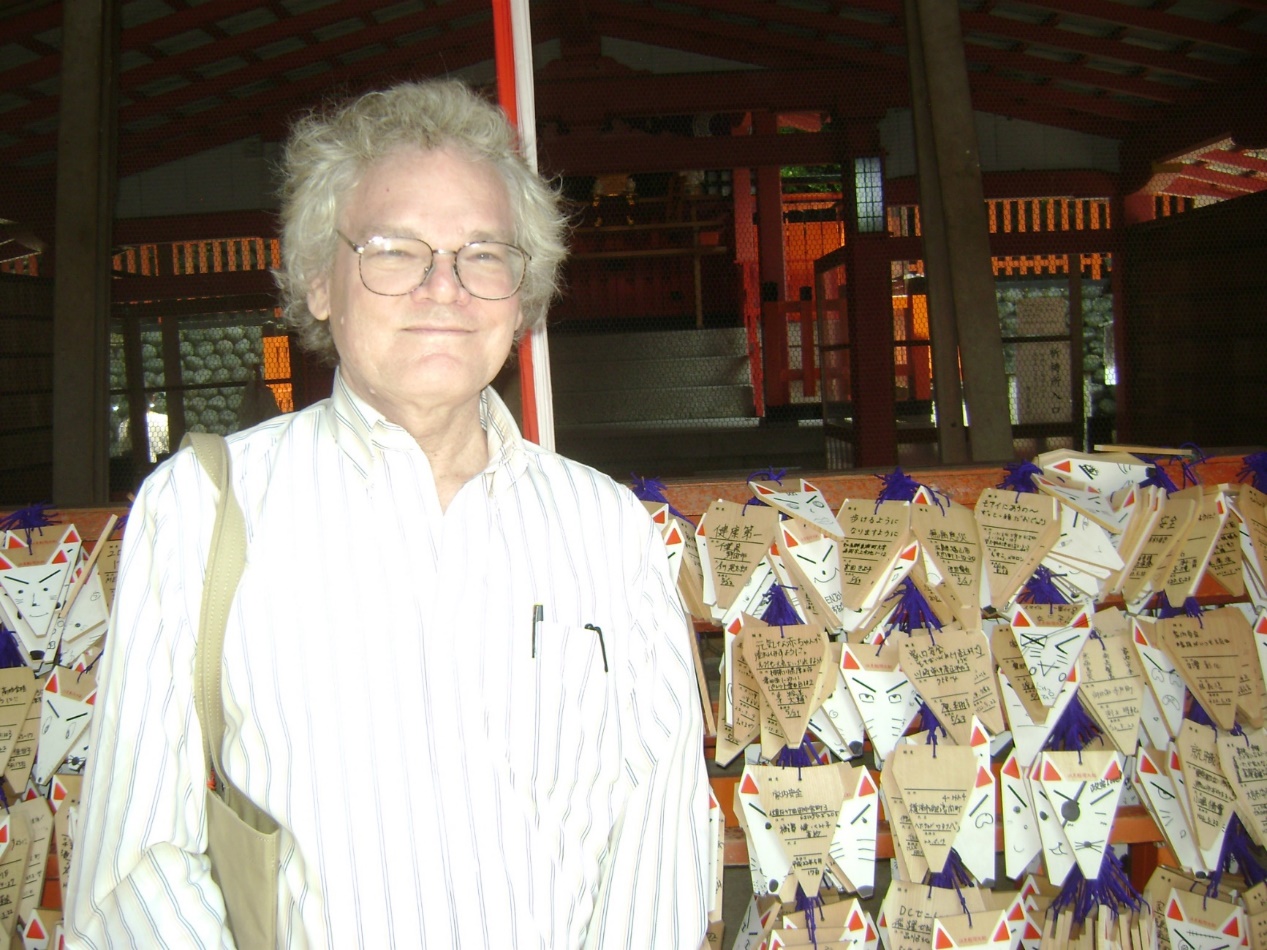 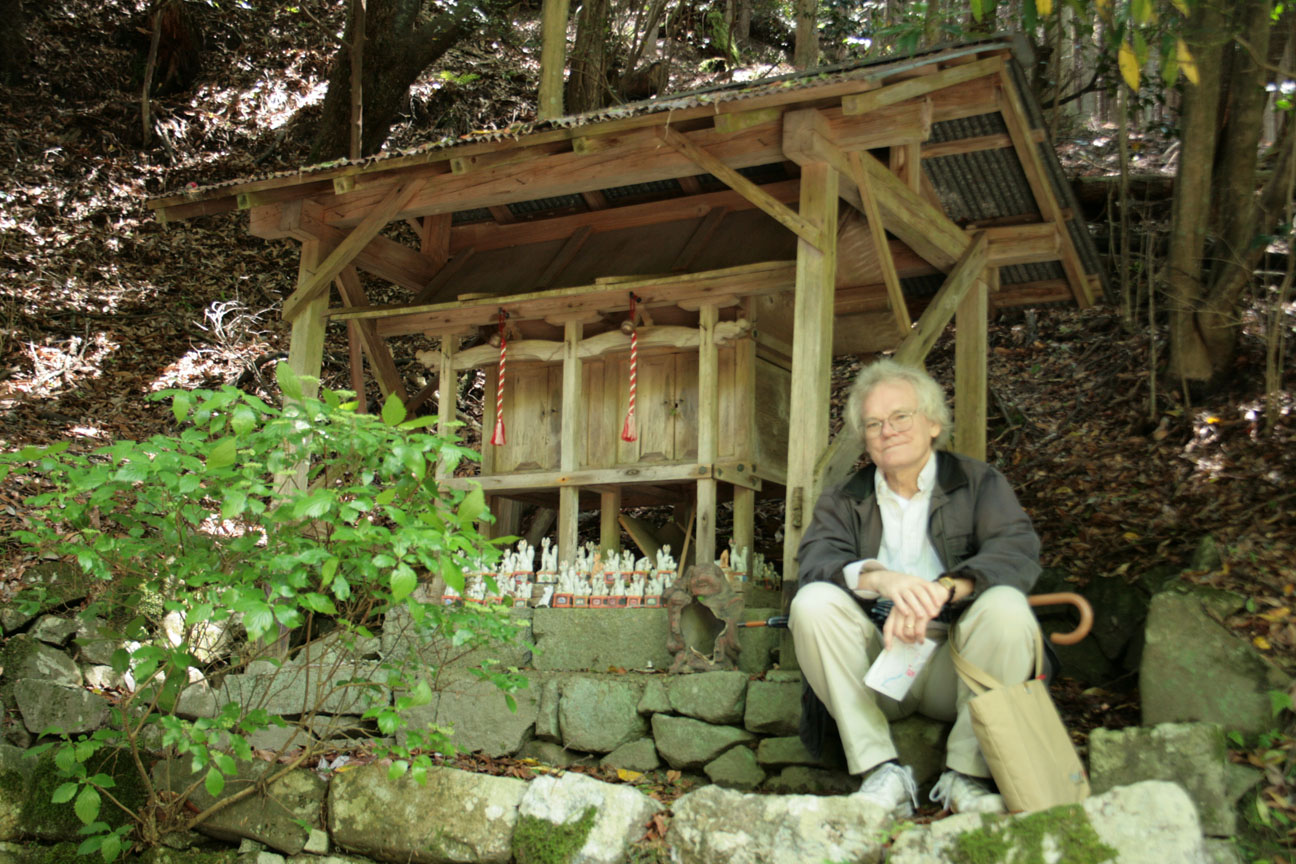 KTM, IPAC10, Kyoto, Photos by Nancy Schaefer
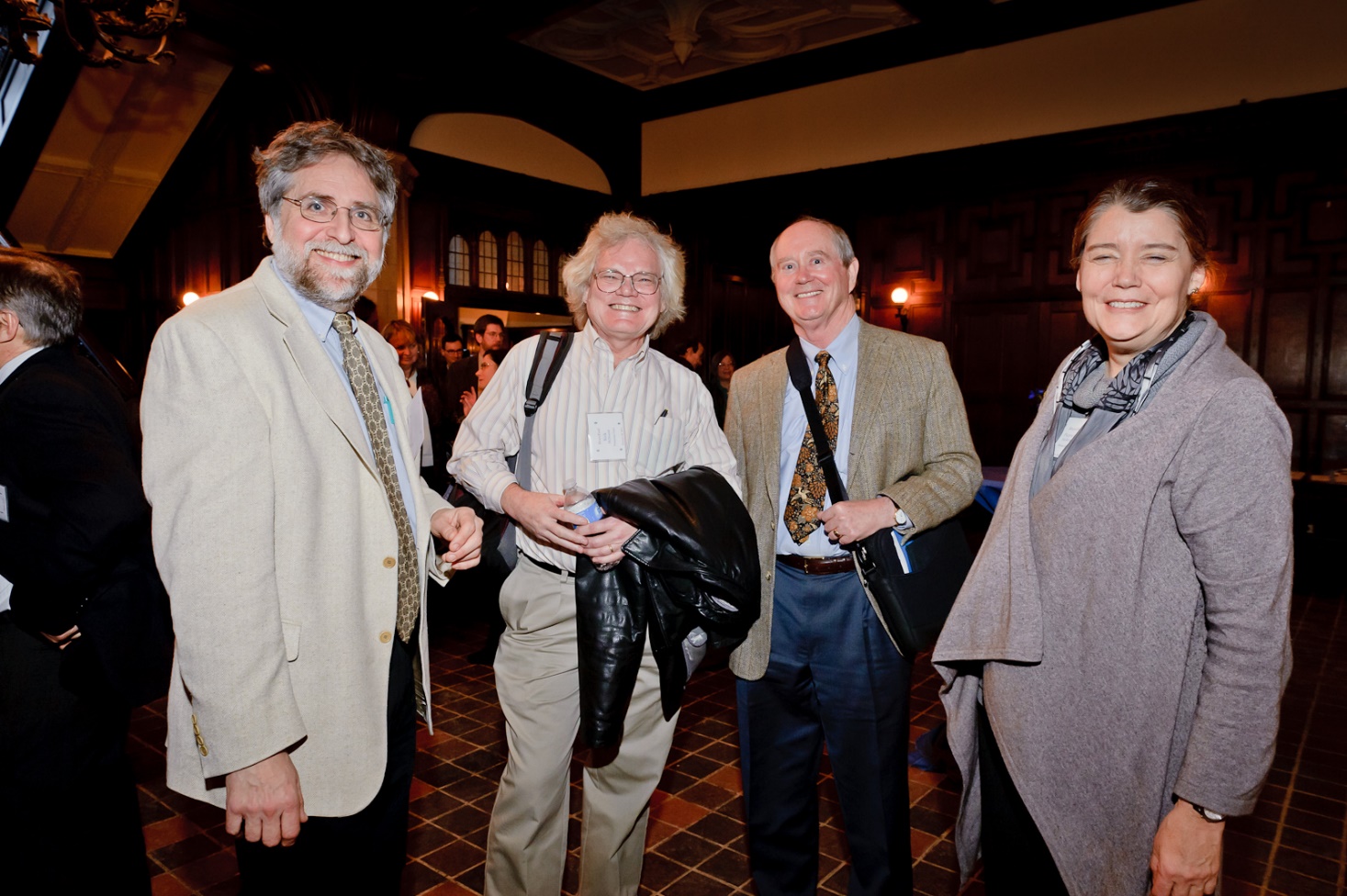 Bob Bernstein, KTM, Chris Quigg, Patty McBride, Bruce Winstein Fest, Chicago, 2011
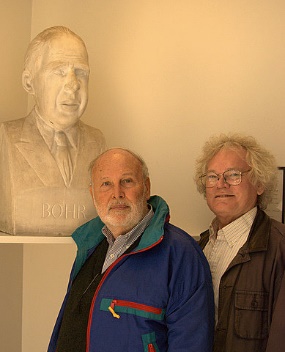 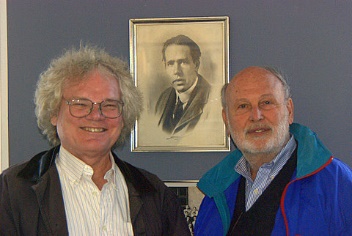 Harold Kirk, KTM, Niels Bohr Institute, 2011
(4th High Power Targetry Workshop), Photo by Sylvia Kirk
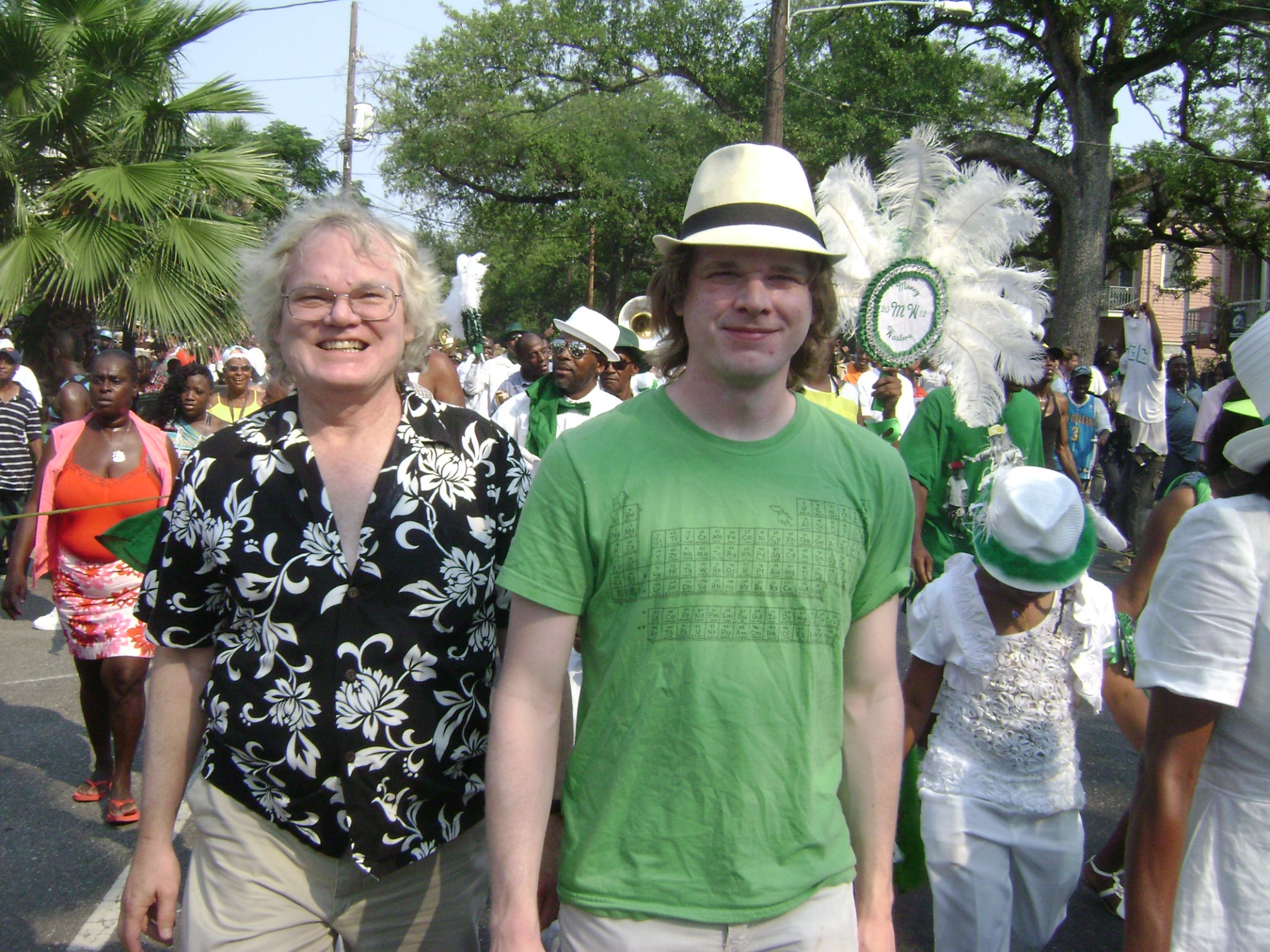 KTM, Alex McDonald, NuFact12, New Orleans
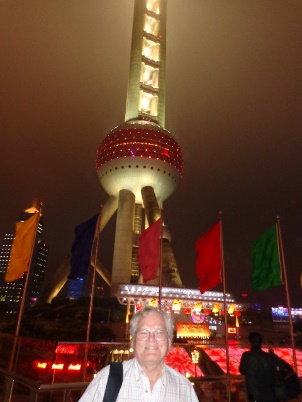 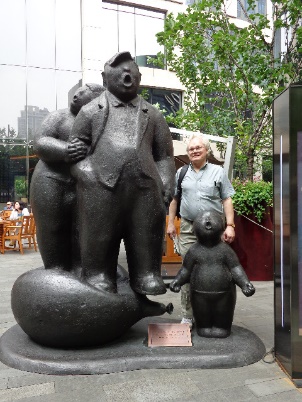 KTM, IPAC13, Shanghai, Photos by Nancy Schaefer
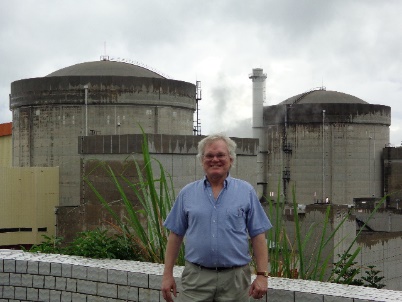 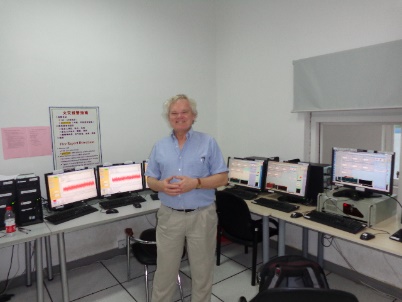 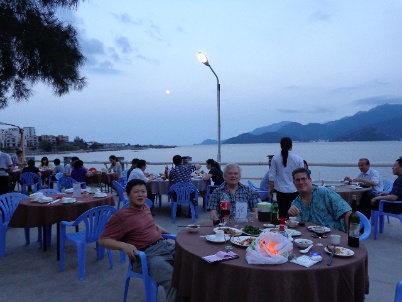 Control Room
KTM, Daya Bay Reactor Antineutrino Experiment, 2013
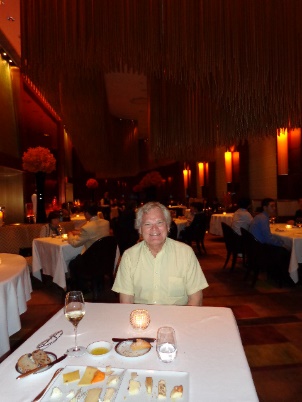 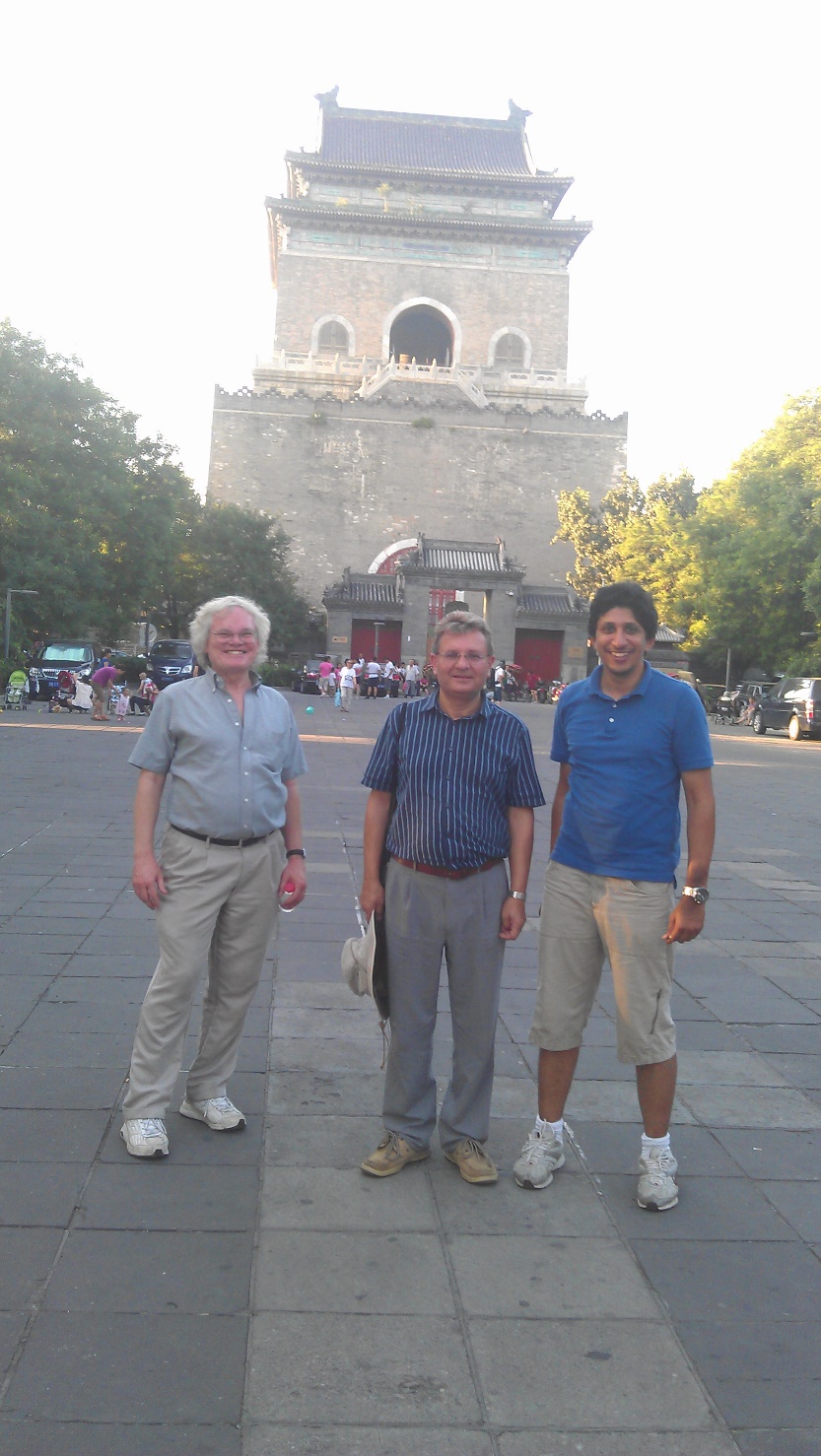 KTM, Amber Restaurant, Hong Kong, 2013
KTM, Alex Bogacz, Hisham Sayed
Bell Tower, Beijing (Nufact13)
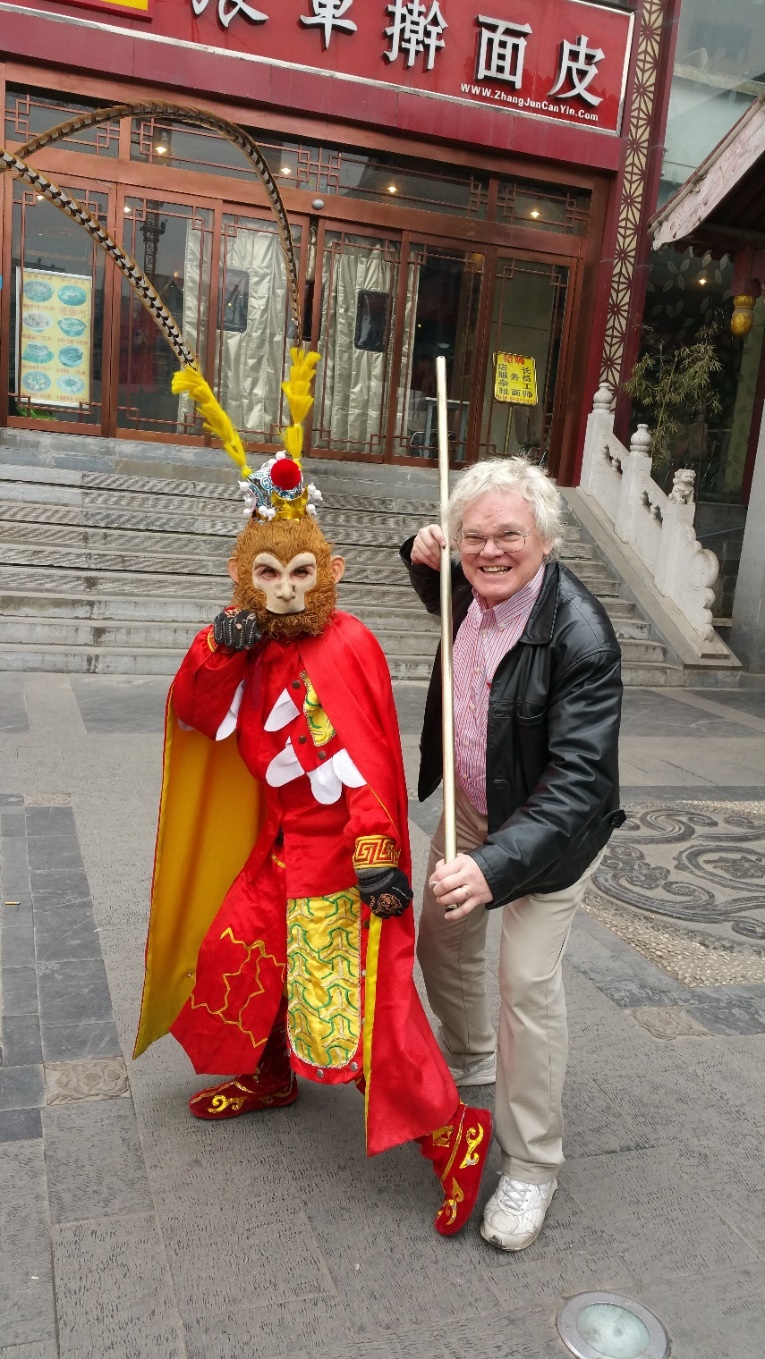 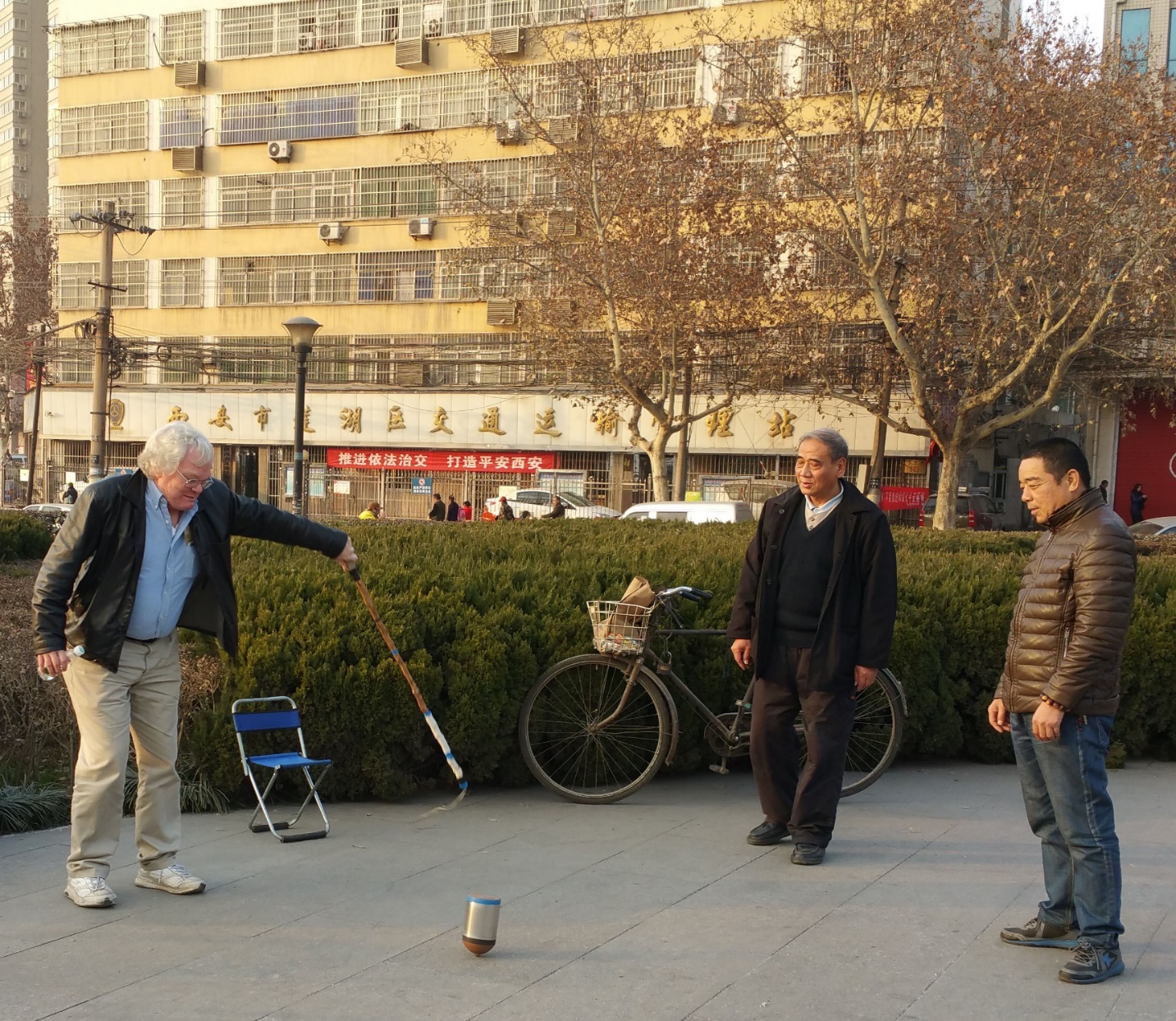 Spinning at the east end of the Silk Road
KTM, Xian, 2015 (JUNO Workshop)
Photos by Nancy Schaefer
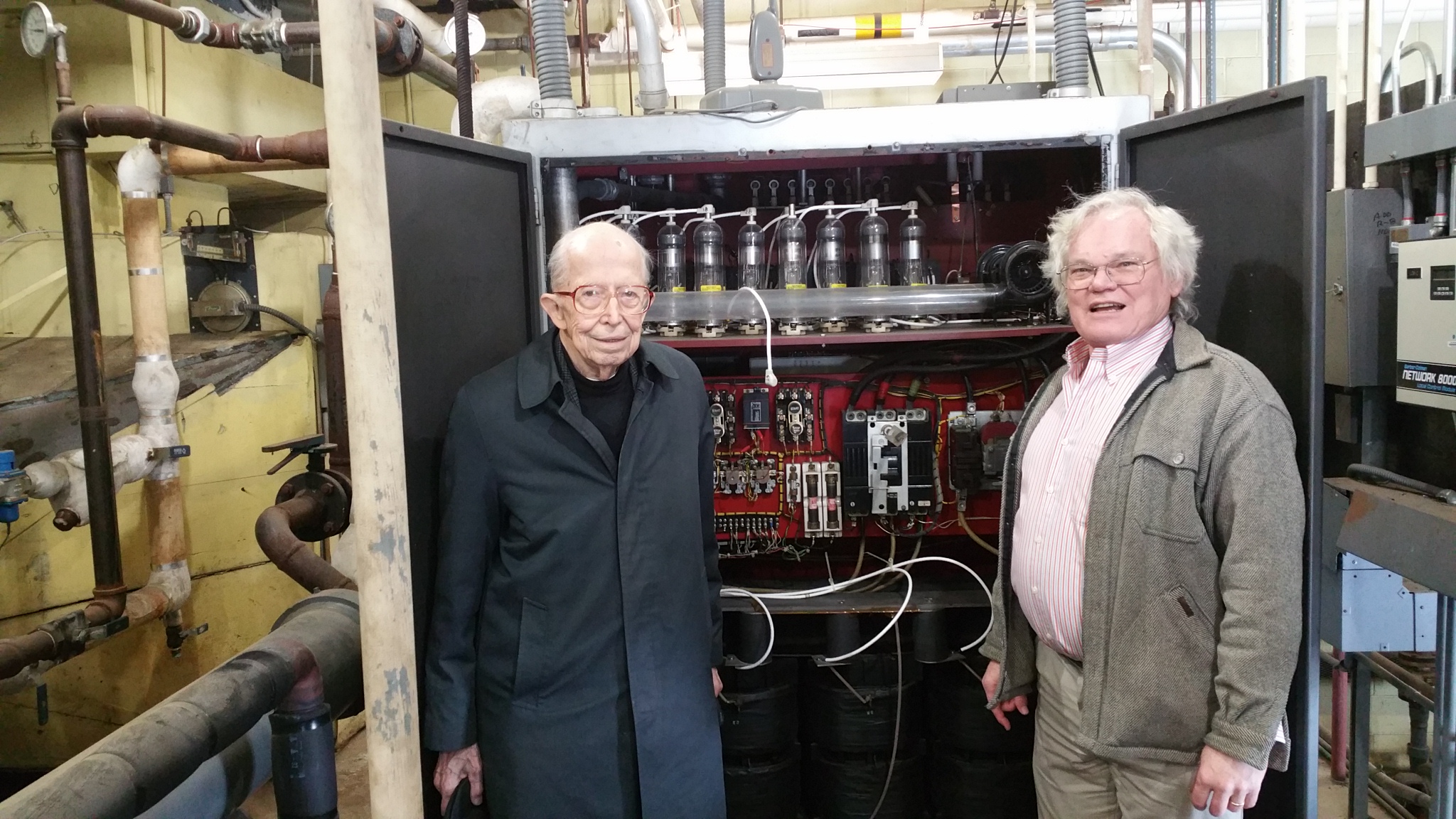 Marshall Cleland, KTM, BNL Dynamitron (invented by Cleland), 2015, Photo by Harold Kirk
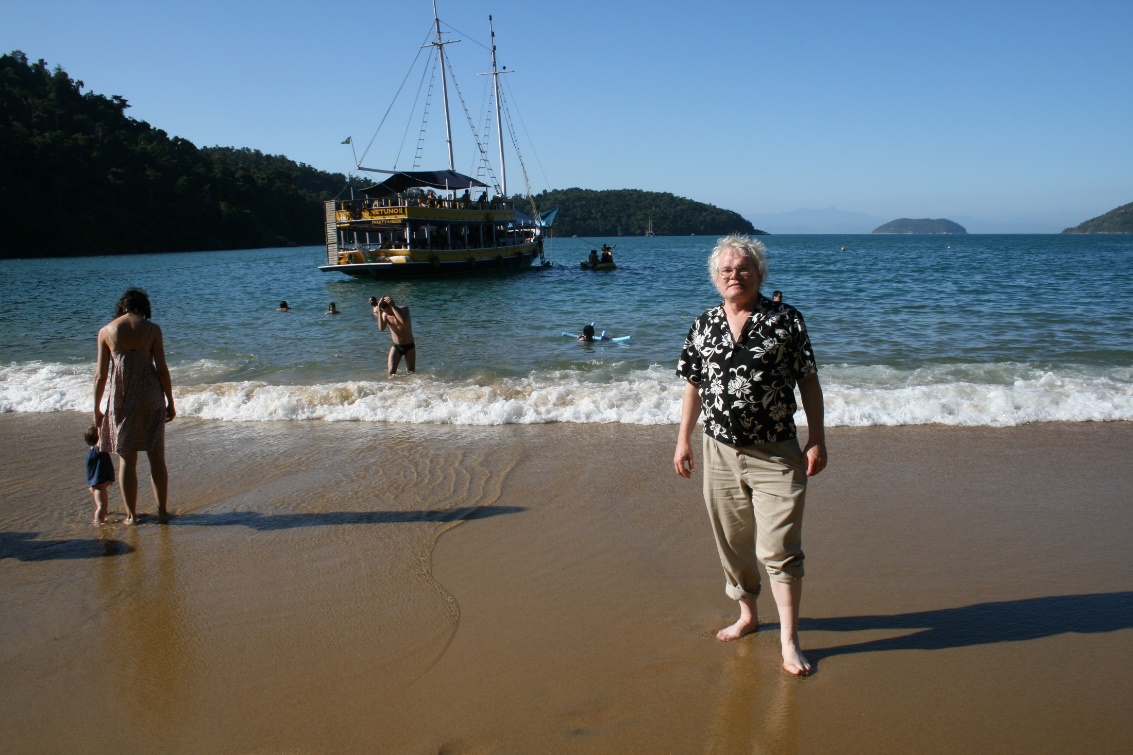 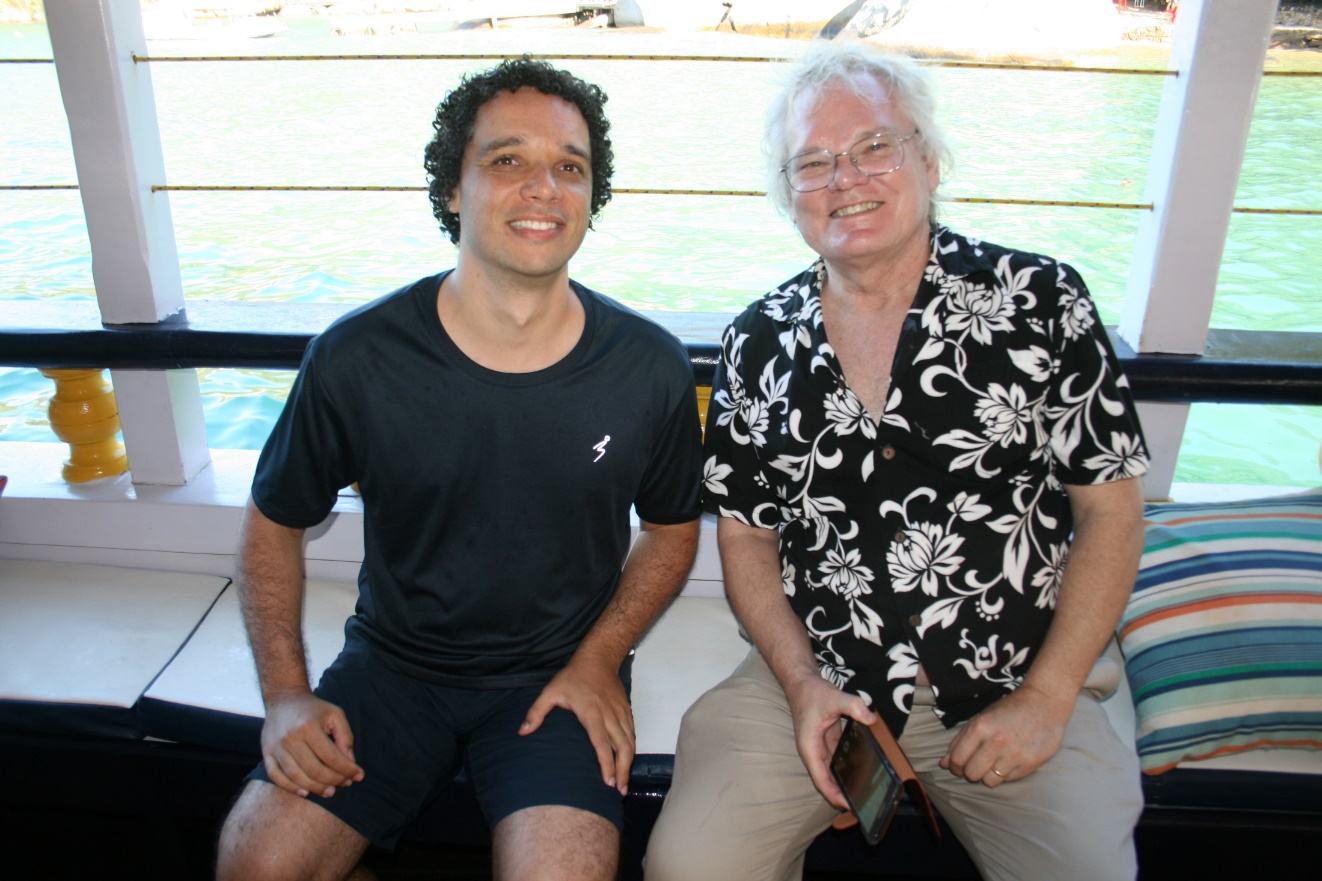 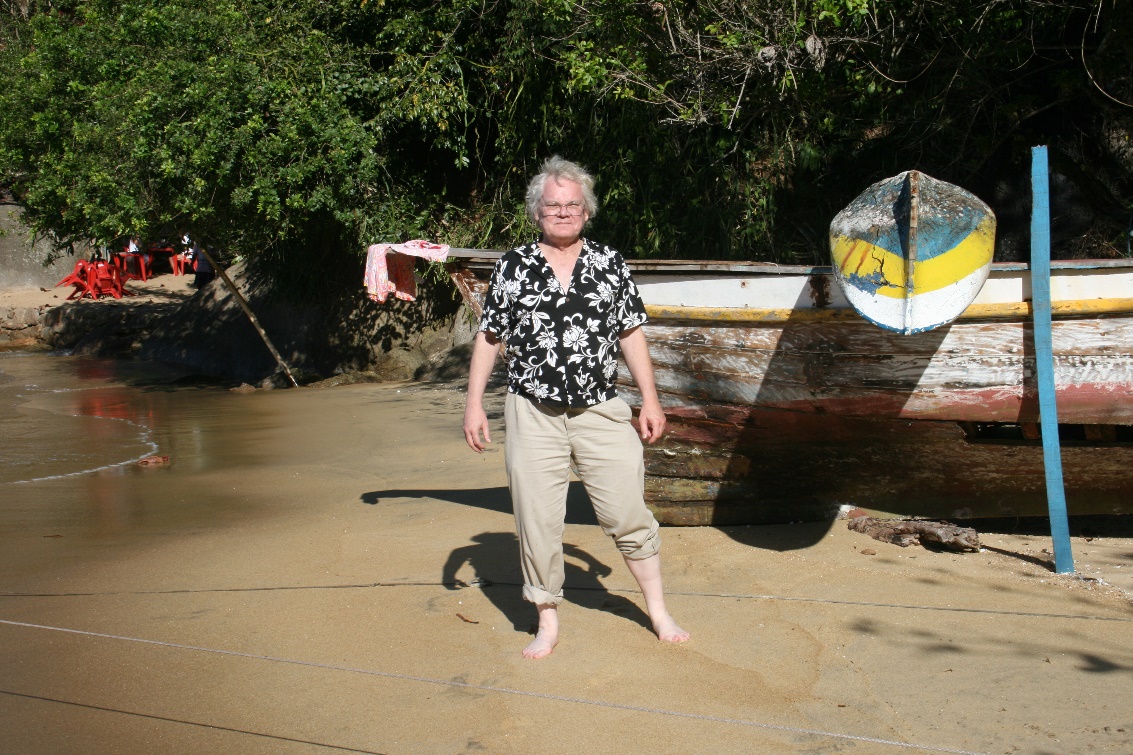 Pablo Saldanha, KTM, Quantum Information Conference, Paraty, Brazil, 2015
Photos by Nancy Schaefer
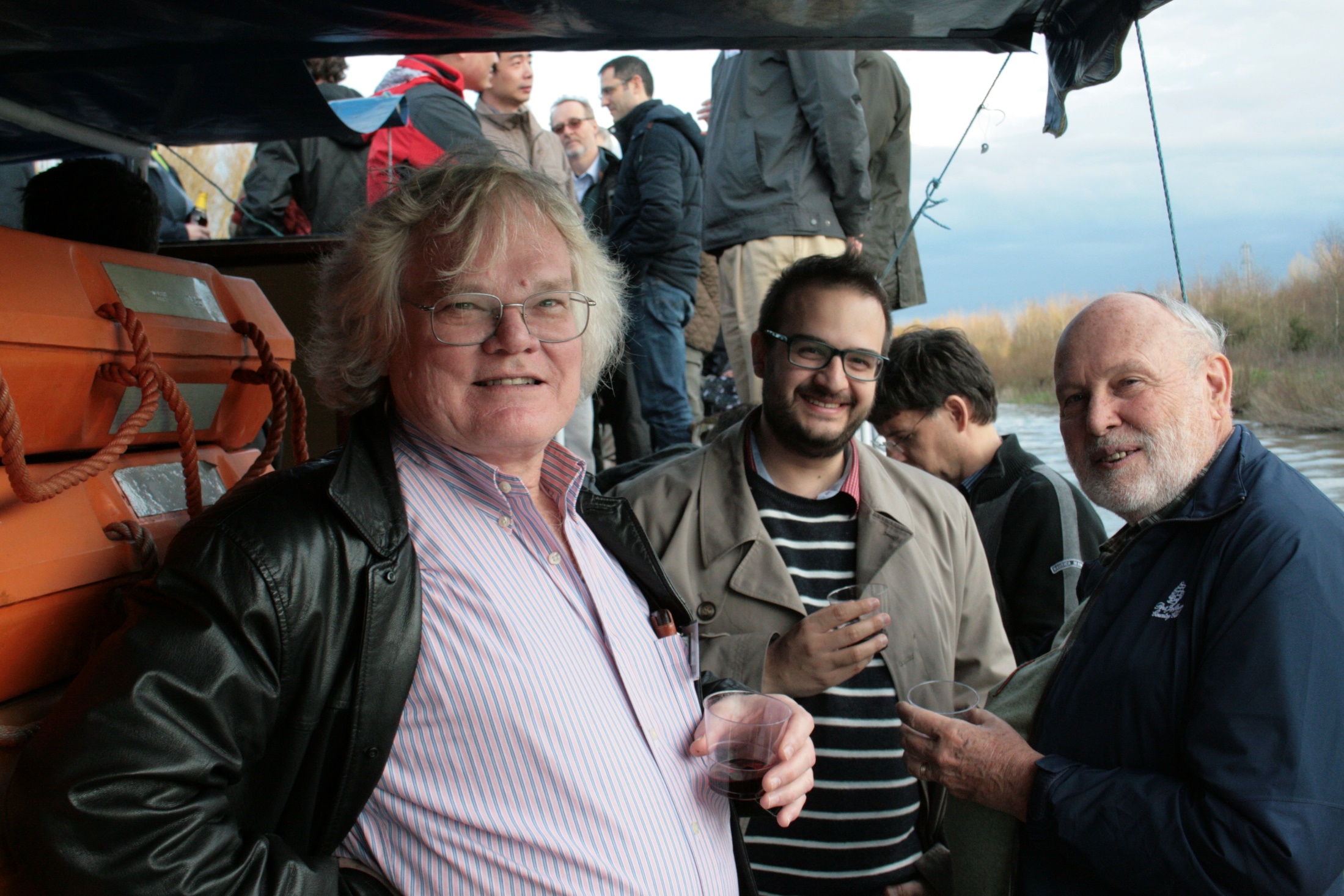 KTM, Nikolaos Charitonidis, Harold Kirk, on the Isis
6th High Power Targetry Workshop, Oxford, 2016, Photo by Nancy Schaefer
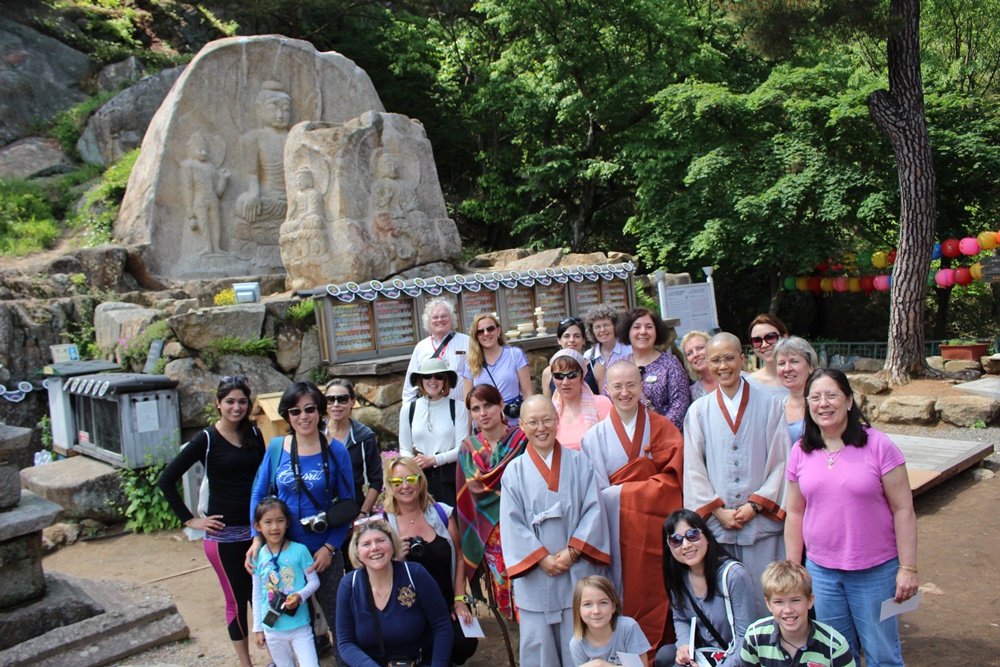 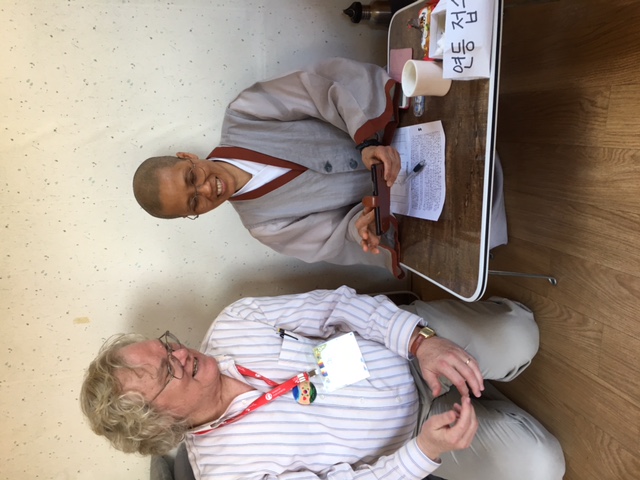 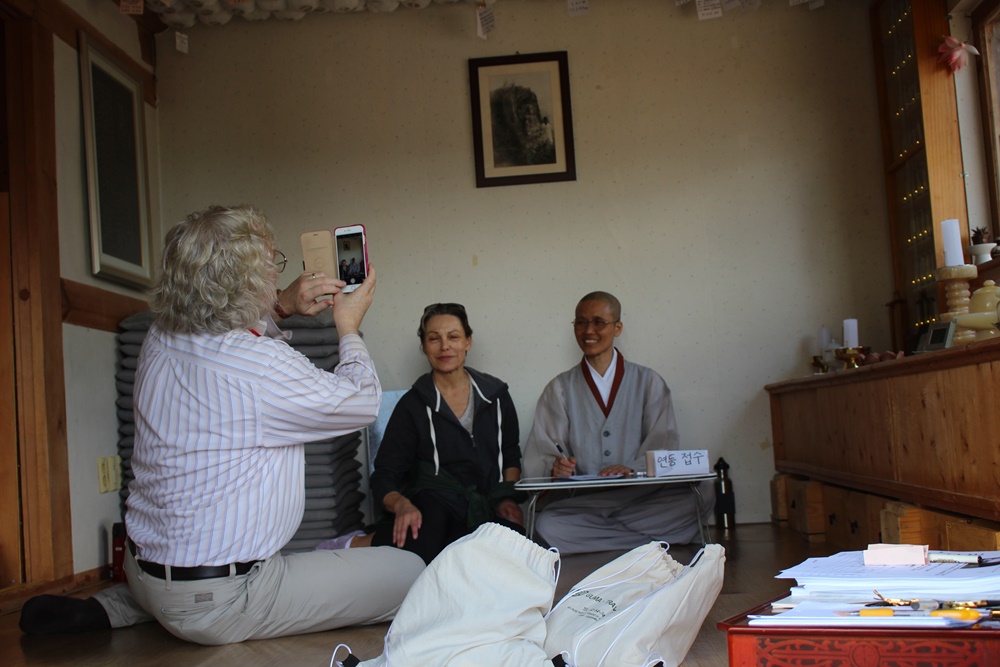 KTM, IPAC16, Busan
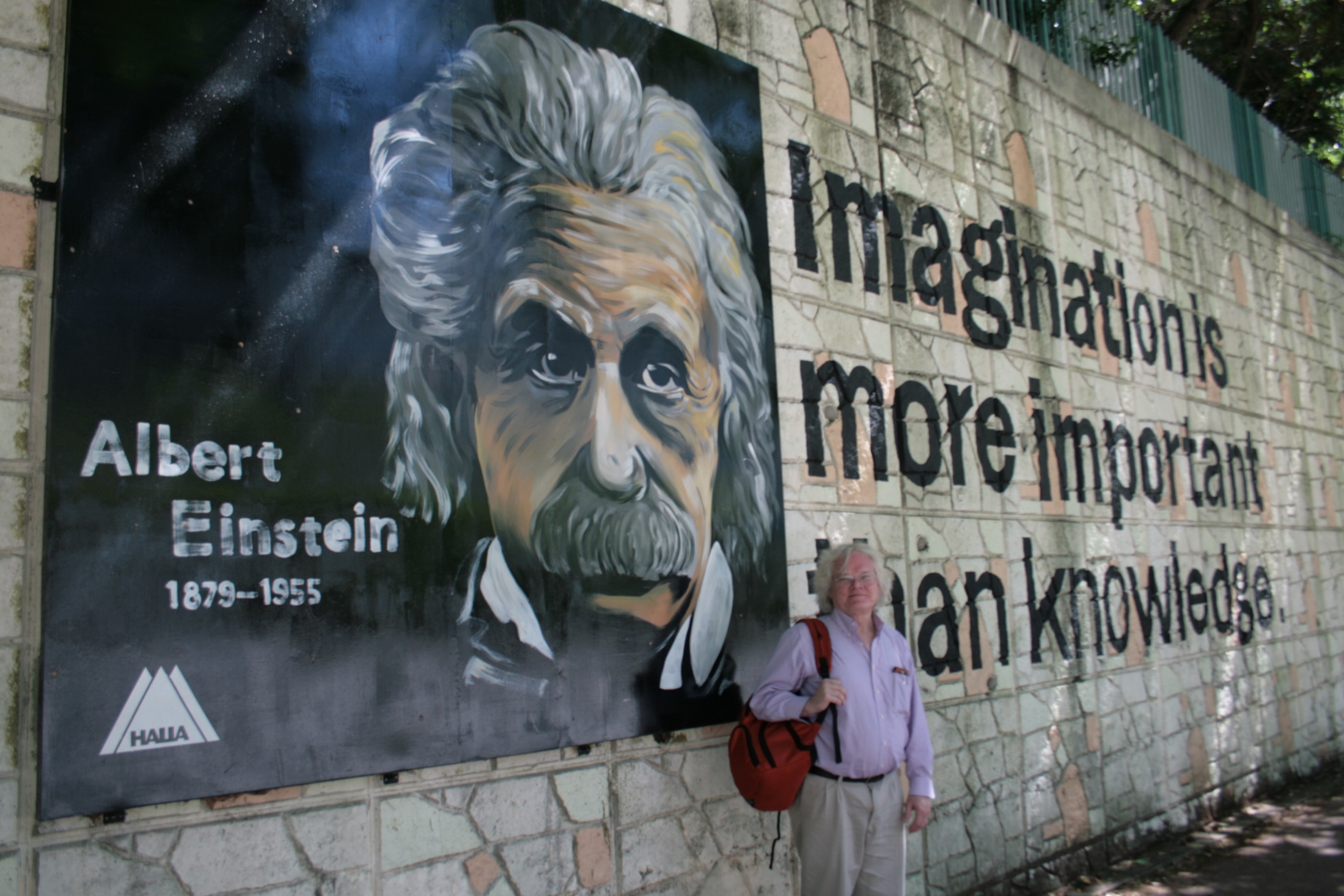 KTM, IPAC16, Busan, Photo by Nancy Schaefer
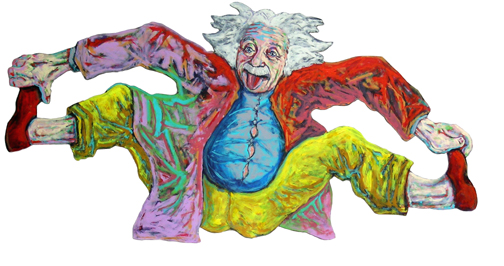 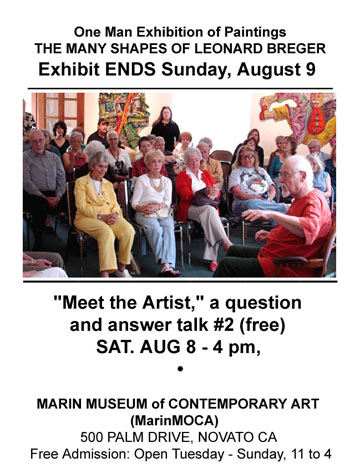 Einstein2, by Leonard Breger, 2004
Donated to Princeton Physics Department
(now in KTM’s office)
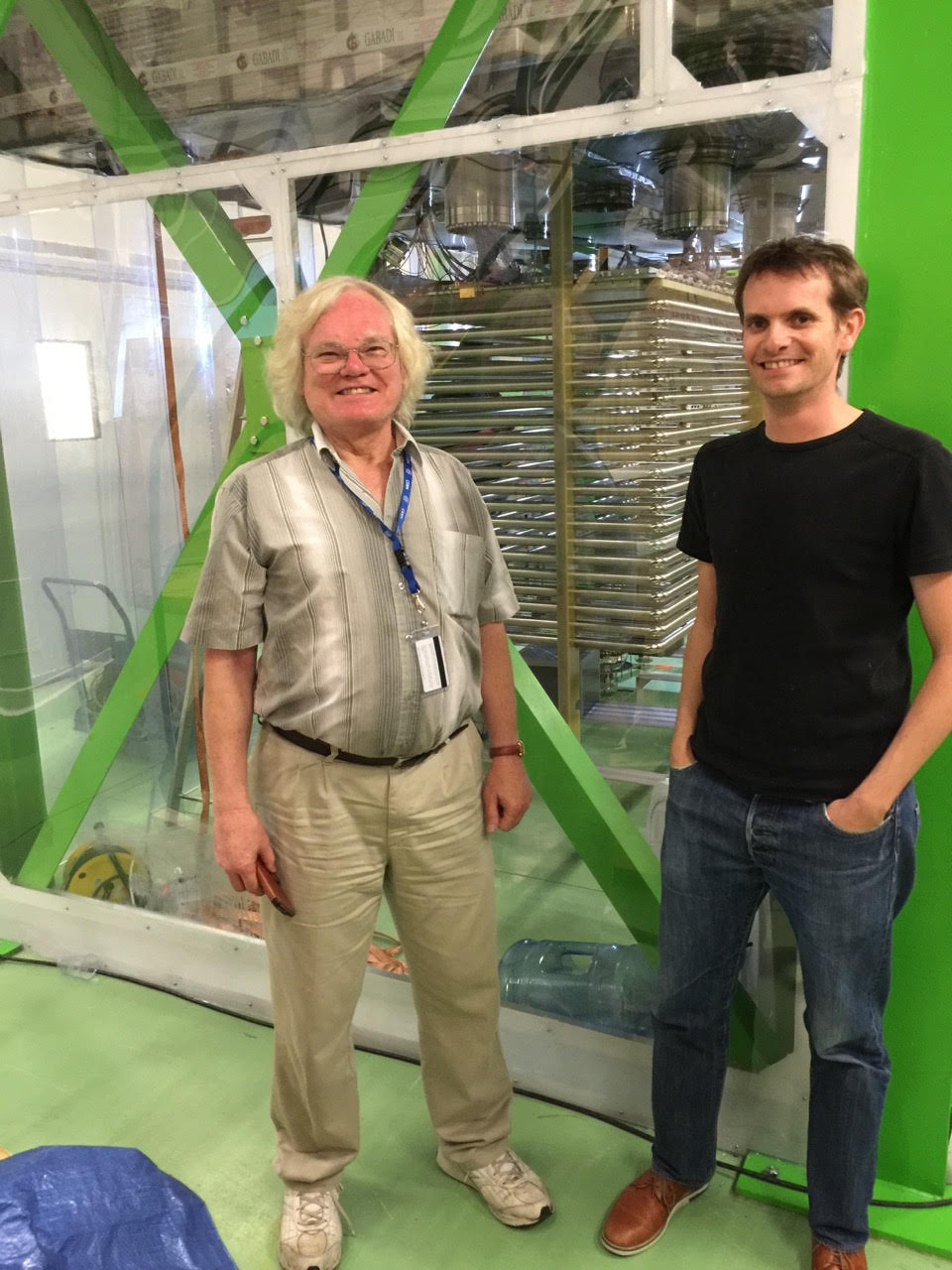 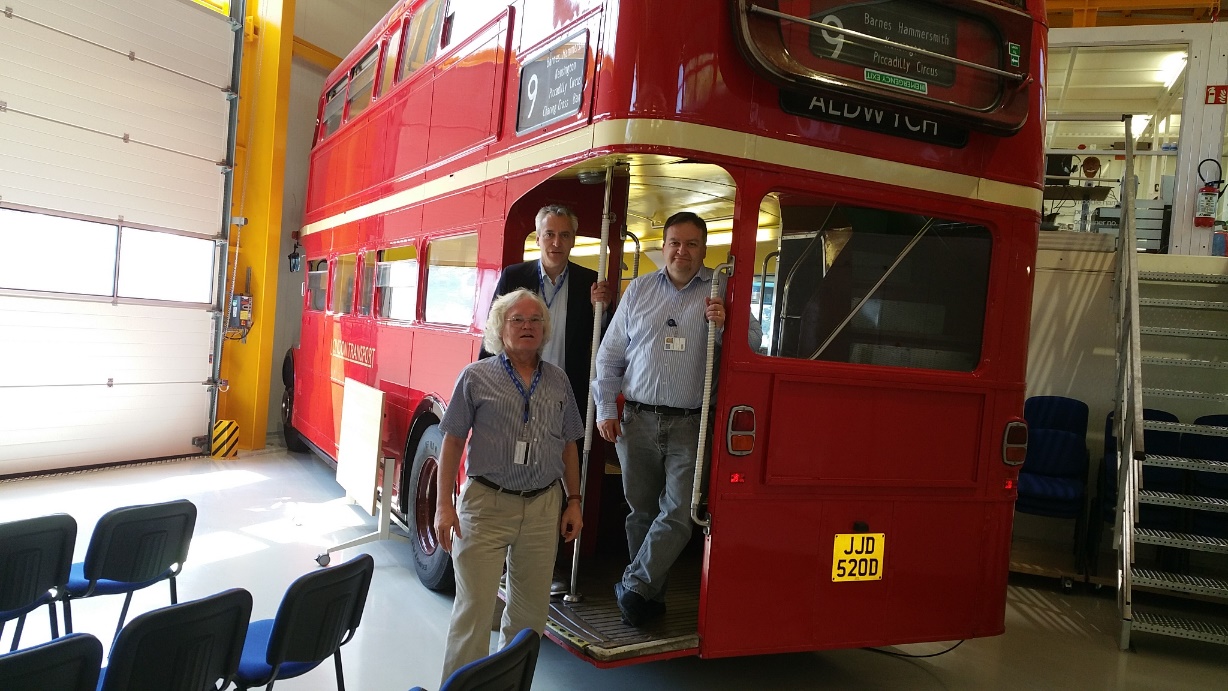 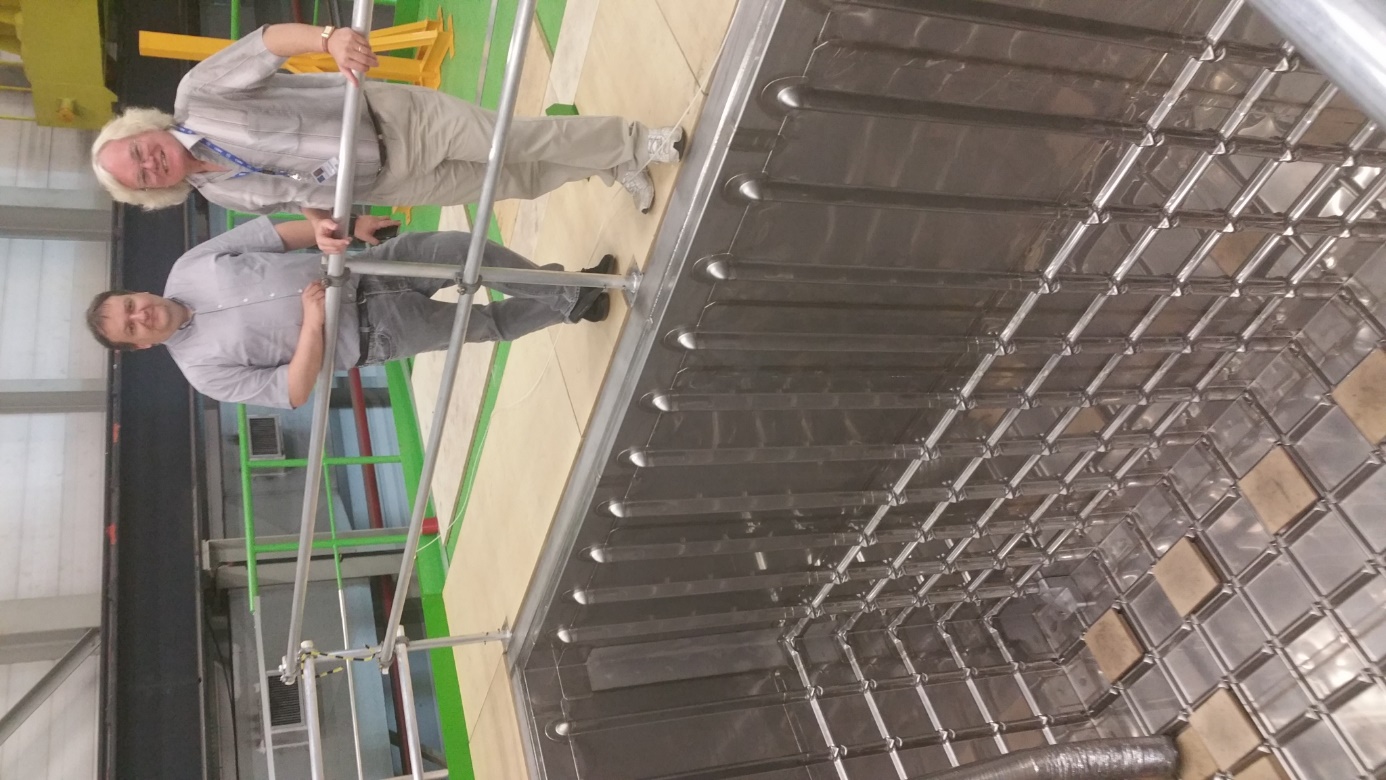 KTM, Flavio Cavanna, Andre Rubbia
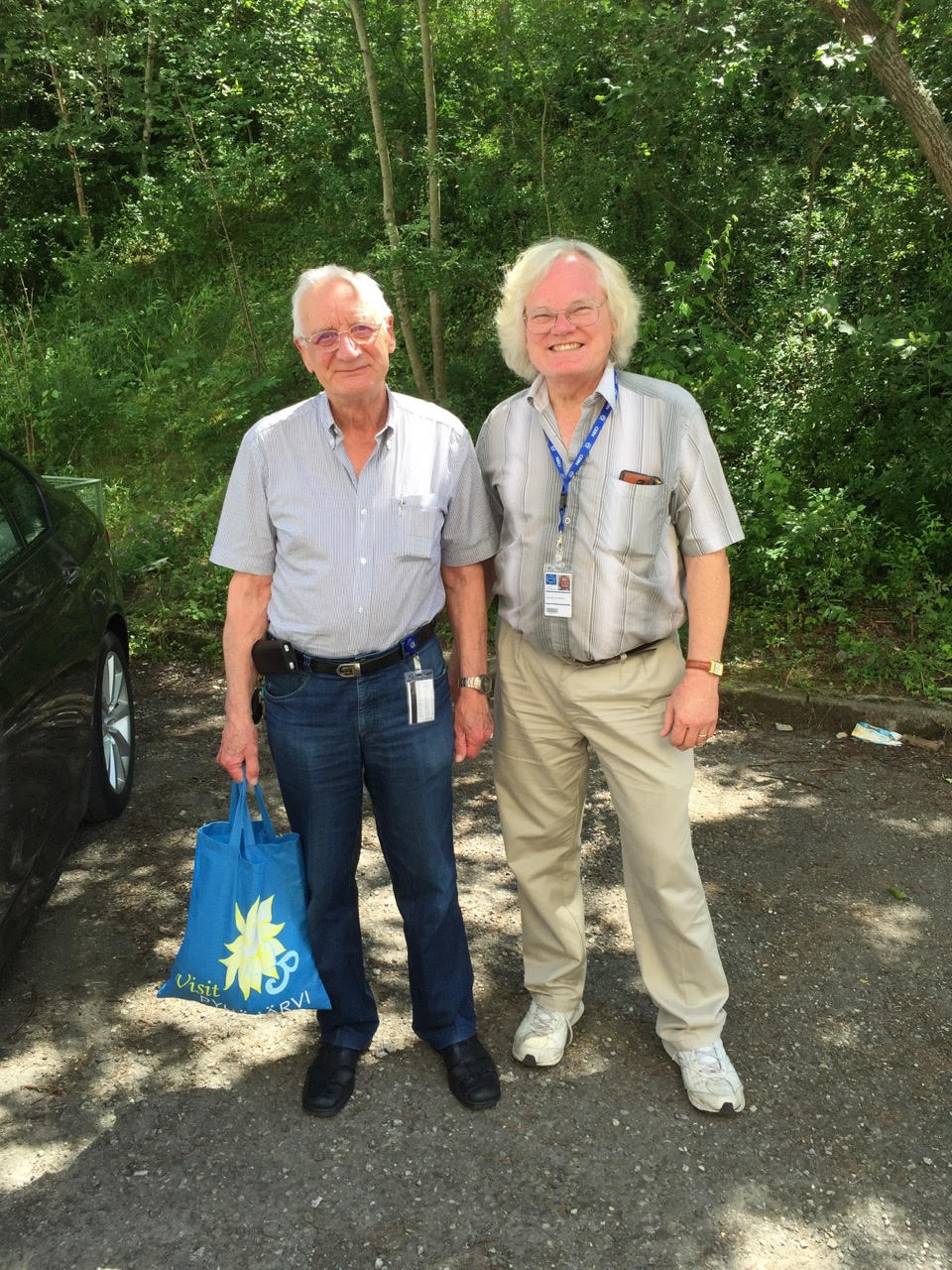 KTM, Sebastien Murphy
TPC Field Cage
Andre Rubbia, KTM
Membrane Cryostat
WA105, CERN, 2016
Franco Sergiampietri, KTM